YOUR MARKETING PRESENTATION
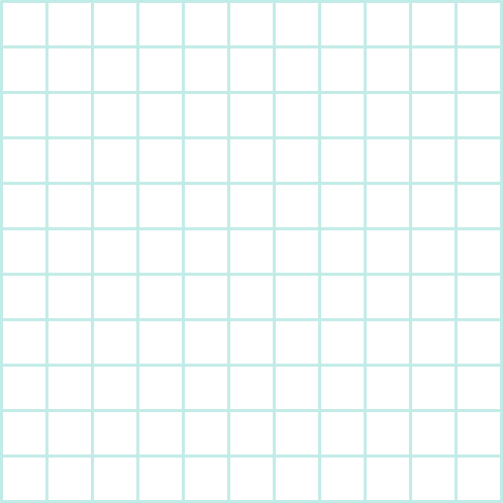 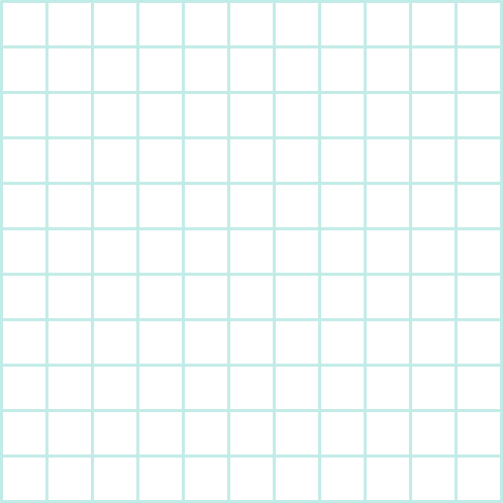 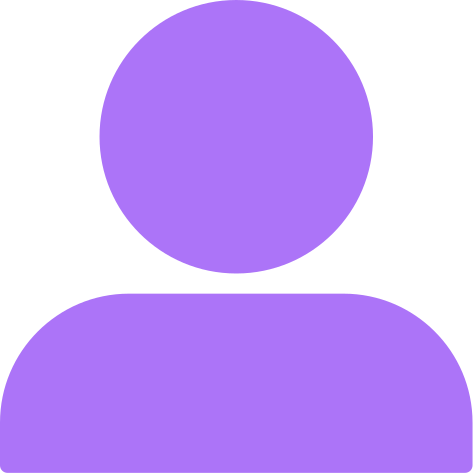 Cute Interface Marketing Plan
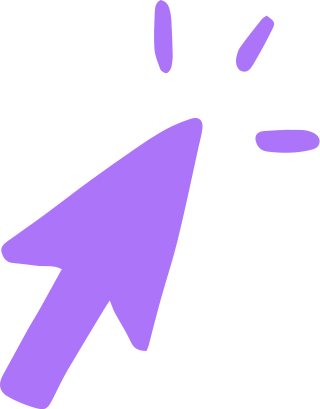 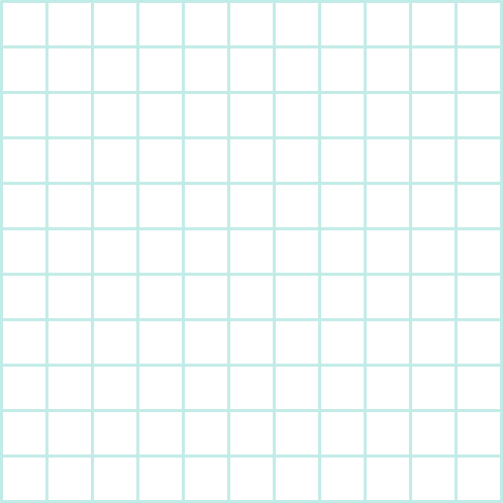 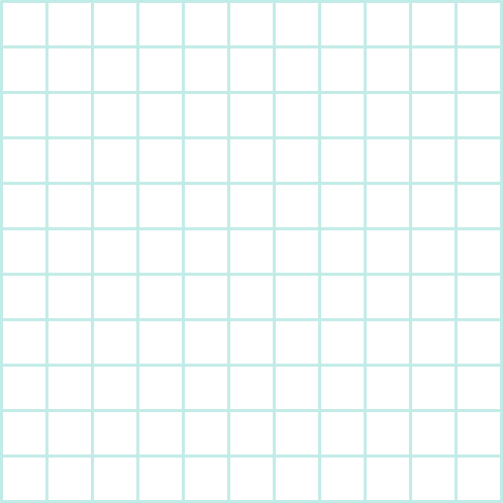 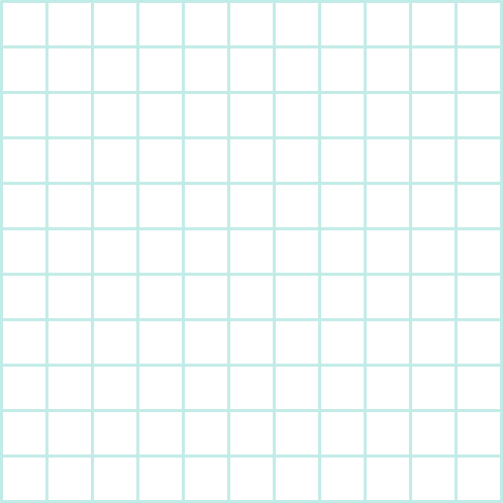 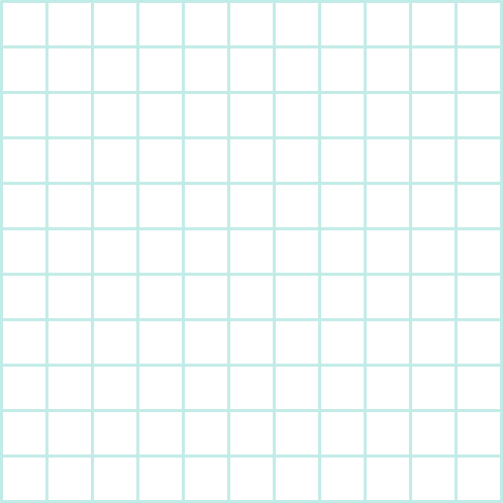 Canva
Google Slides
PowerPoint
Click on the "Canva" button under
this presentation preview. 
Start editing your presentation.
You need to sign in to your
Canva account.
Click on the "Google Slides" button
below this presentation preview. 
Click on "Make a copy."
Start editing your presentation.
You need to sign in to your
Google account.
Click on the "PowerPoint" button
below this presentation preview. 
Start editing your presentation.
Download and install the fonts
used in this presentation as
listed on the next page.
How to Use This Presentation
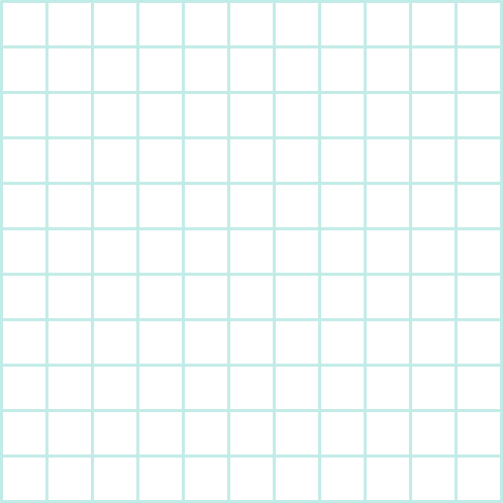 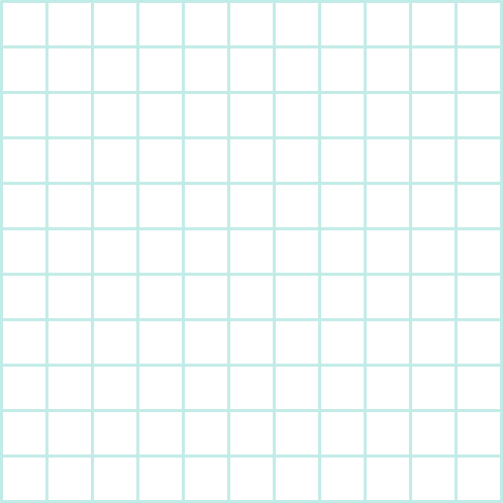 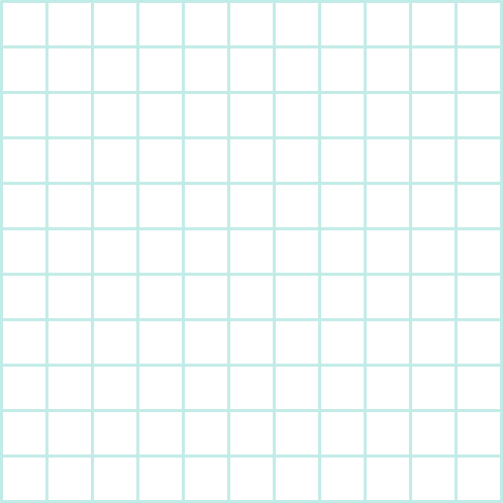 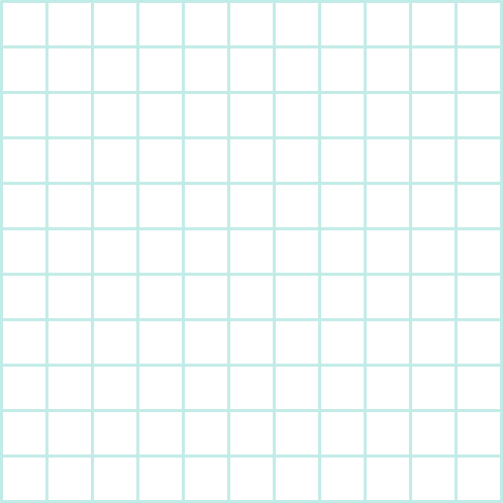 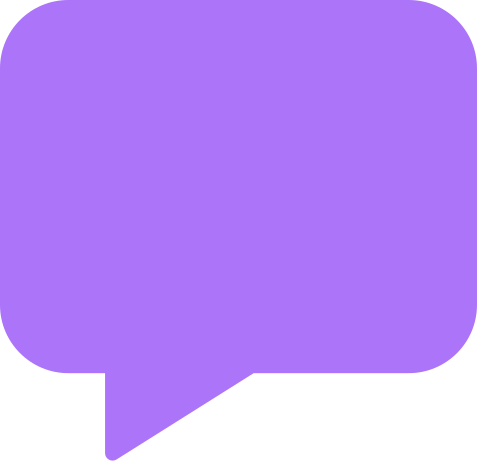 Add an Agenda Page
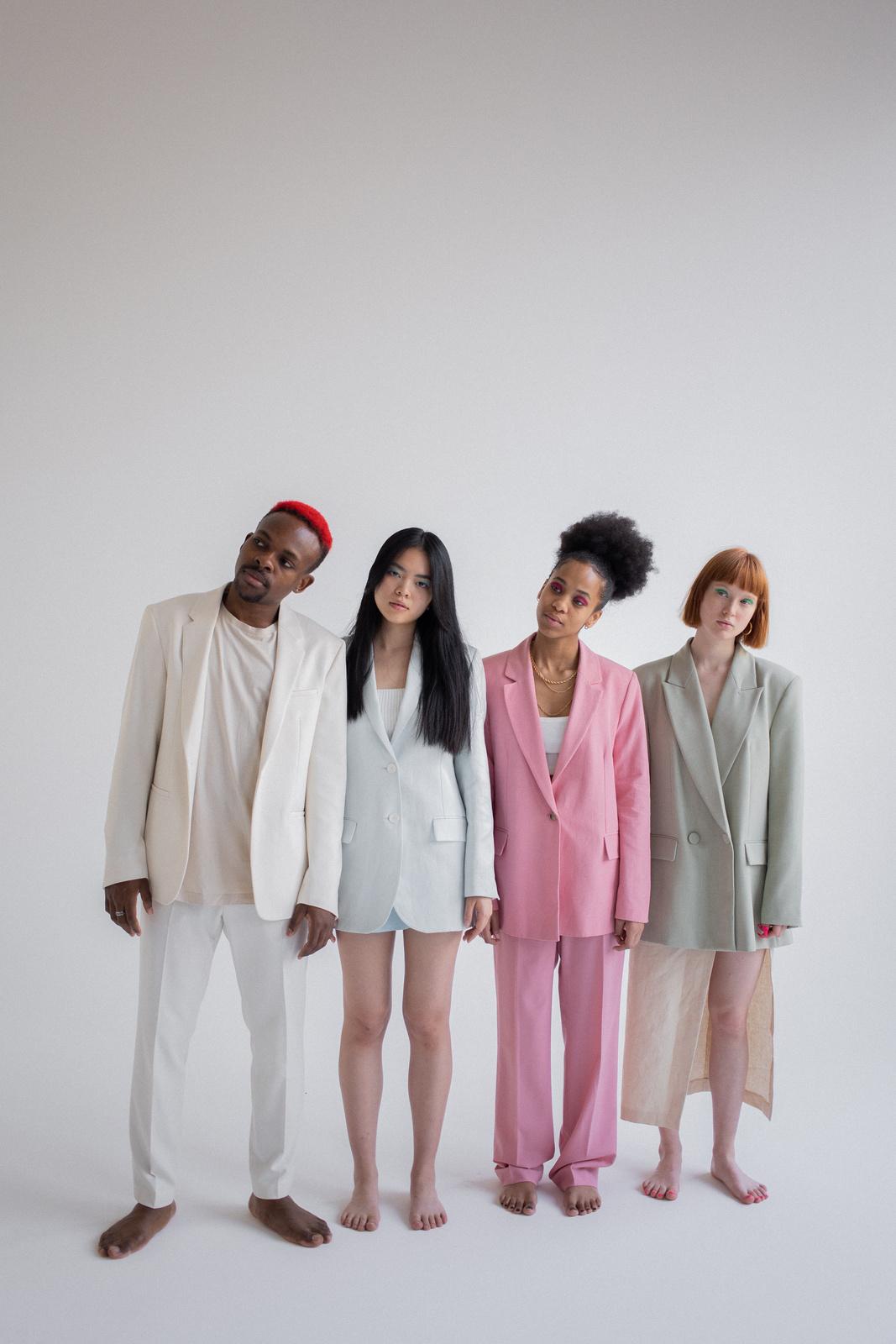 Write an agenda here.
Write an agenda here.
Write an agenda here.
Write an agenda here.
Write an agenda here.
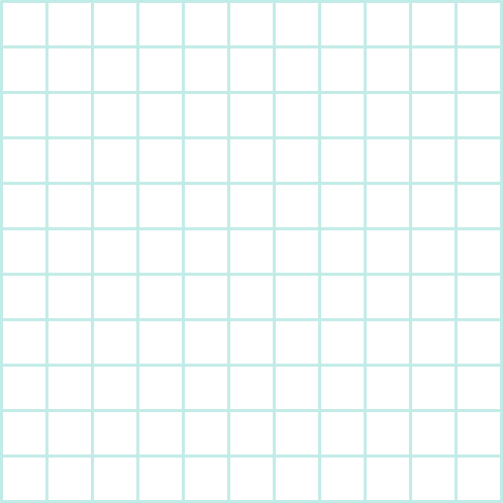 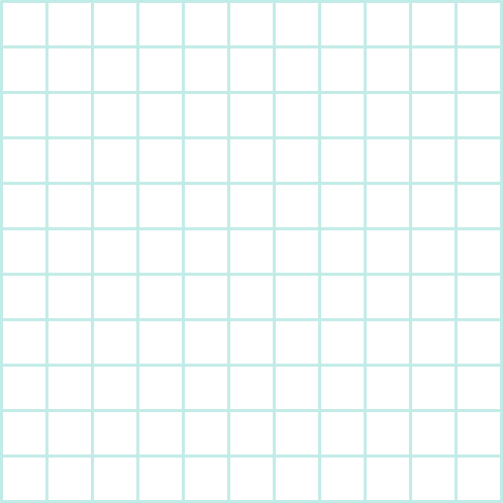 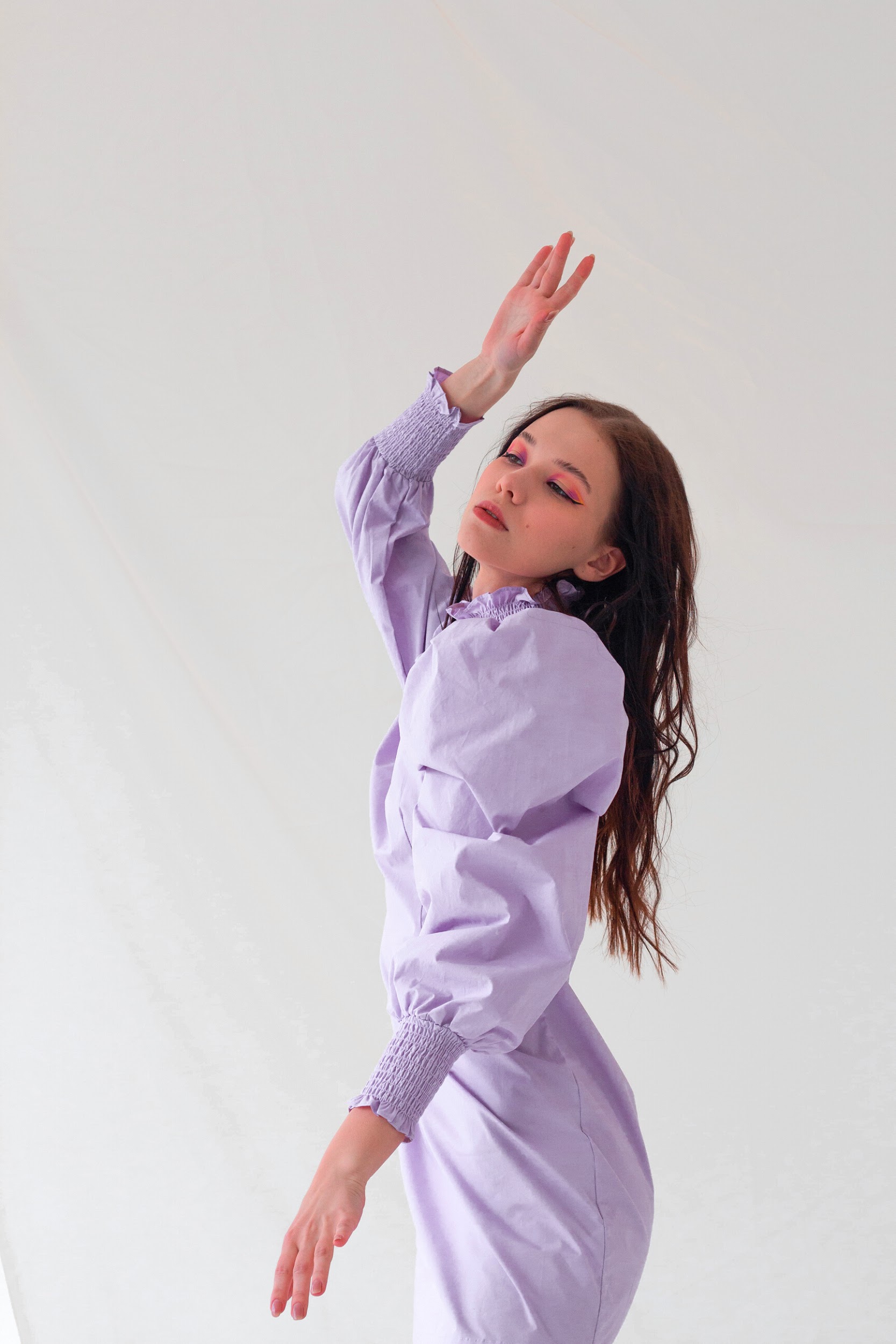 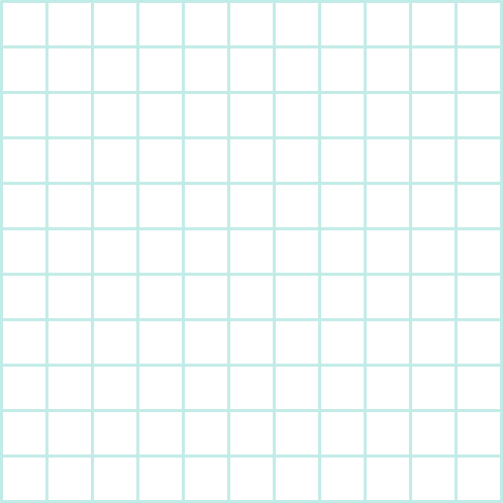 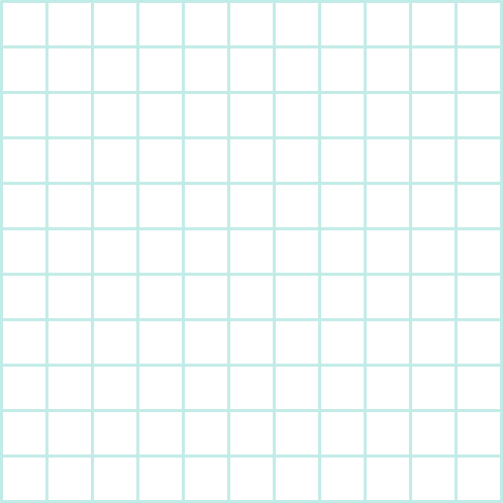 Hello there!
I'm Rain, and I'll be sharing
with you our business plan
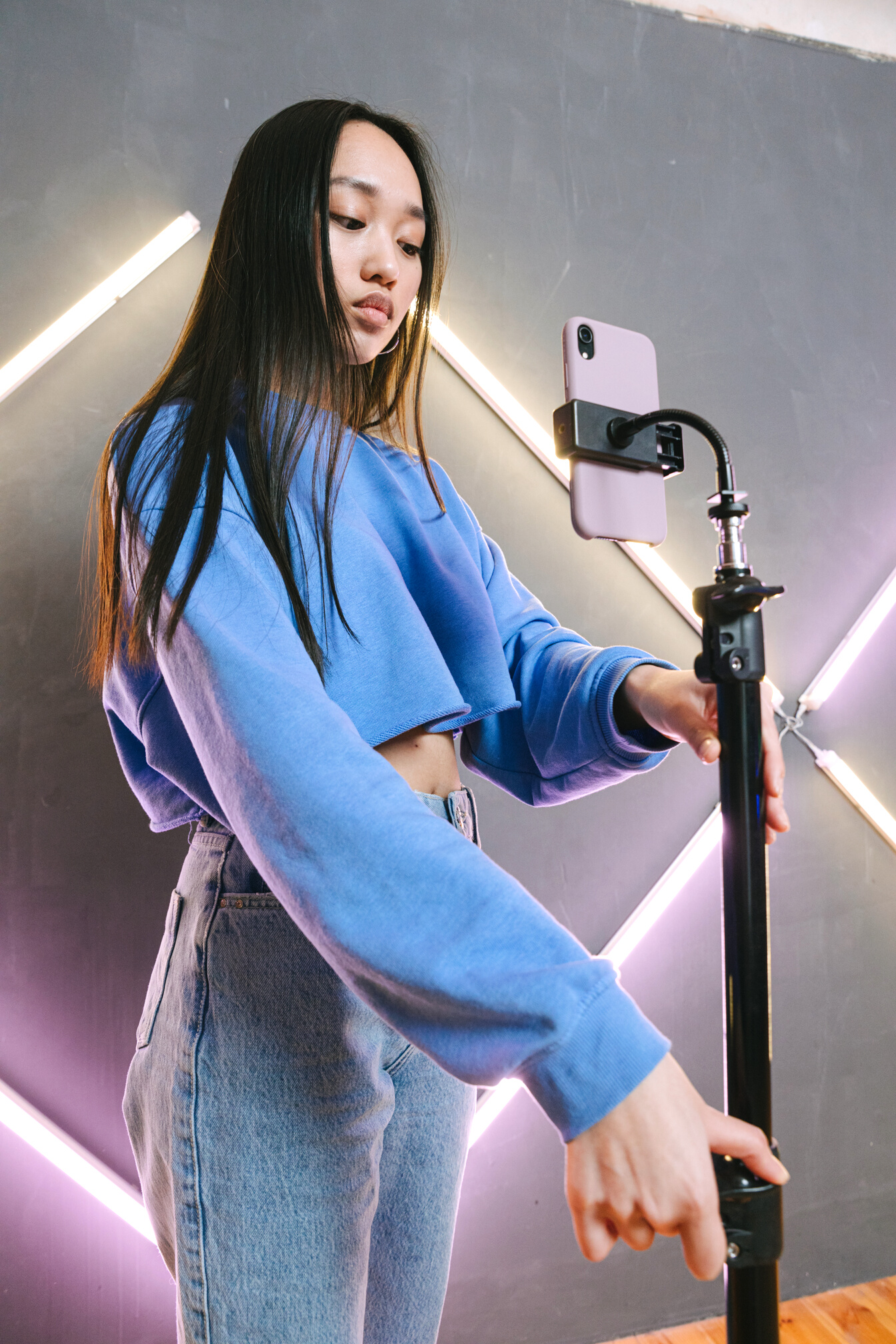 Follow us at @reallygreatsite to learn more.
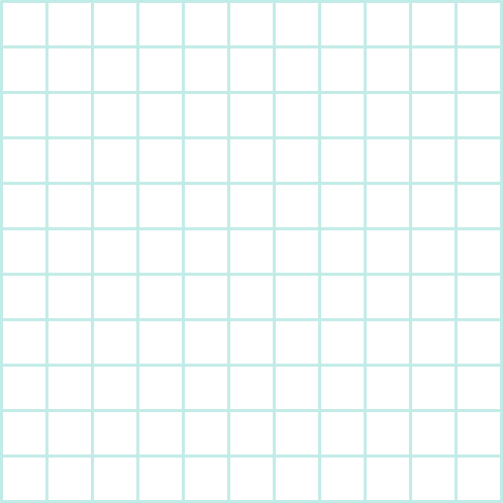 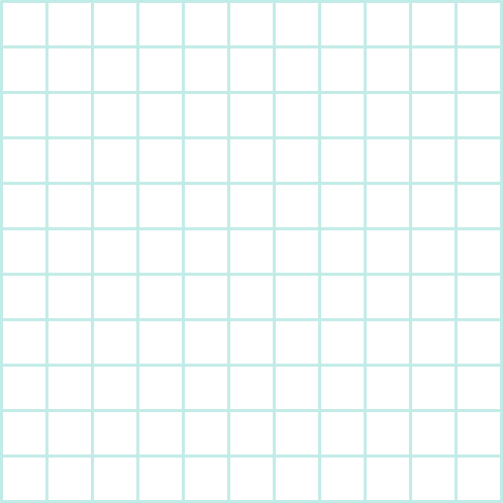 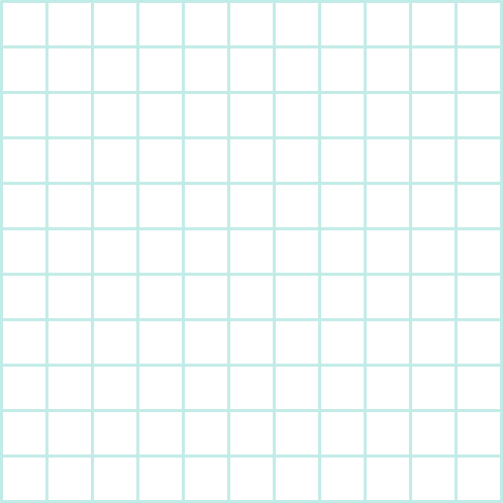 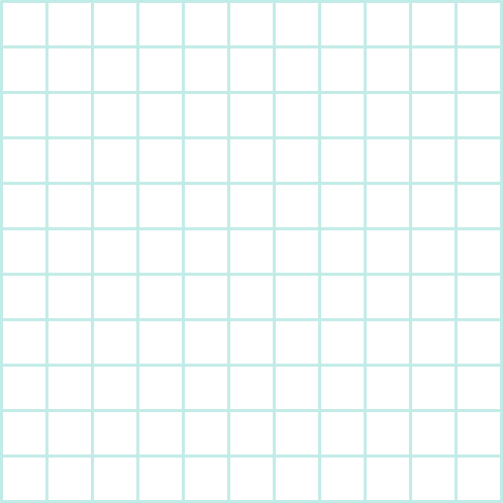 SOLUTION
Solution 1
Solution 2
Solution 3
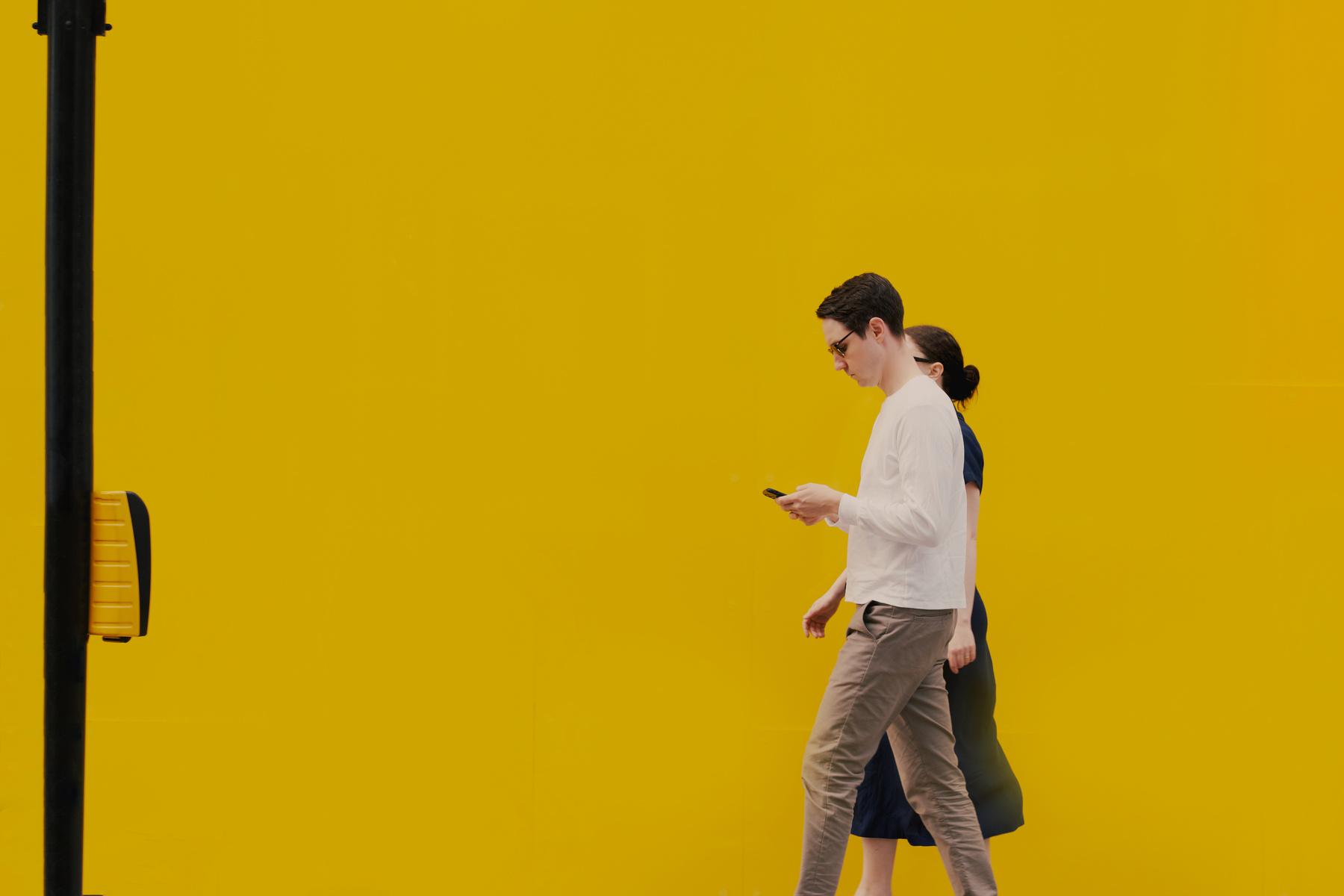 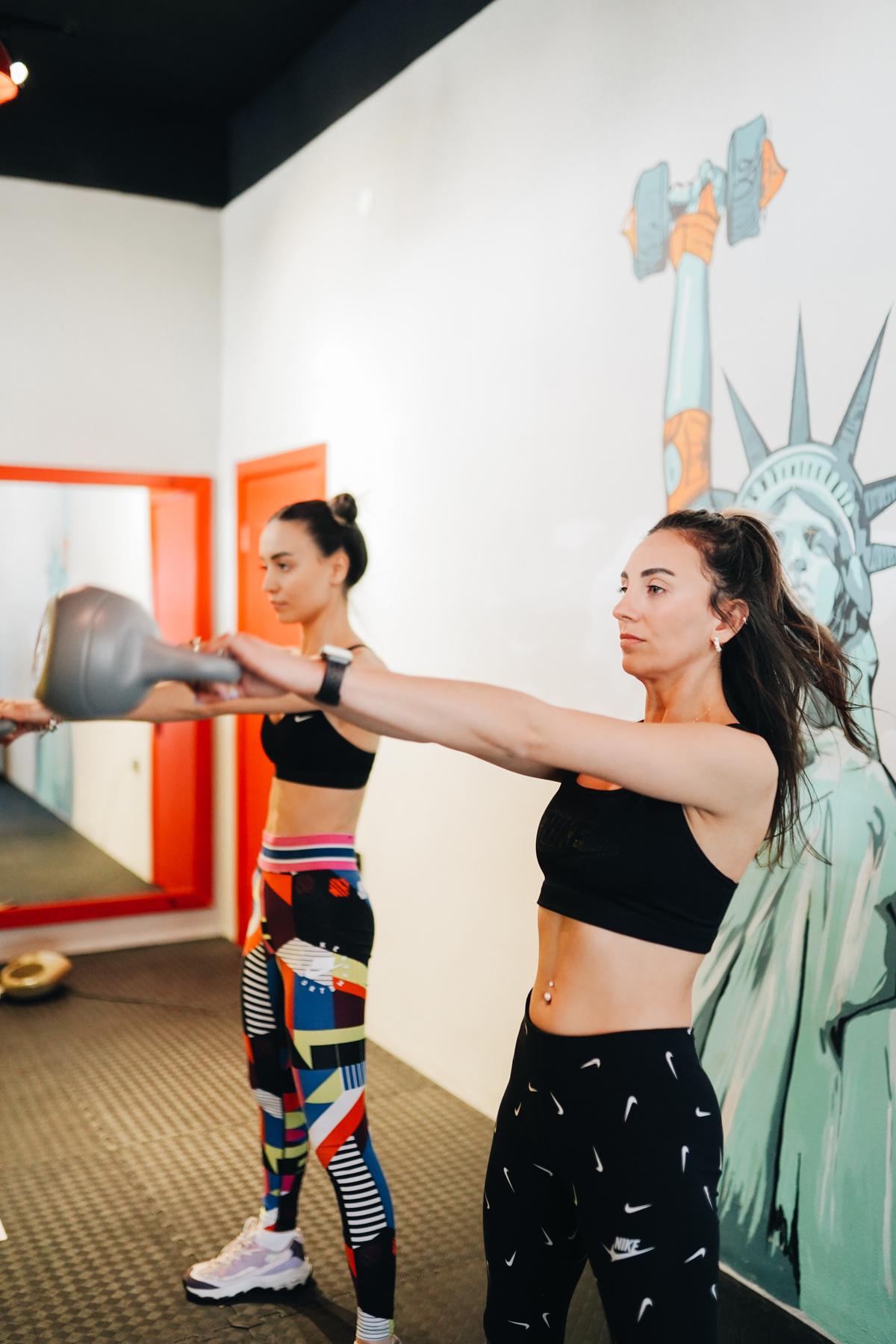 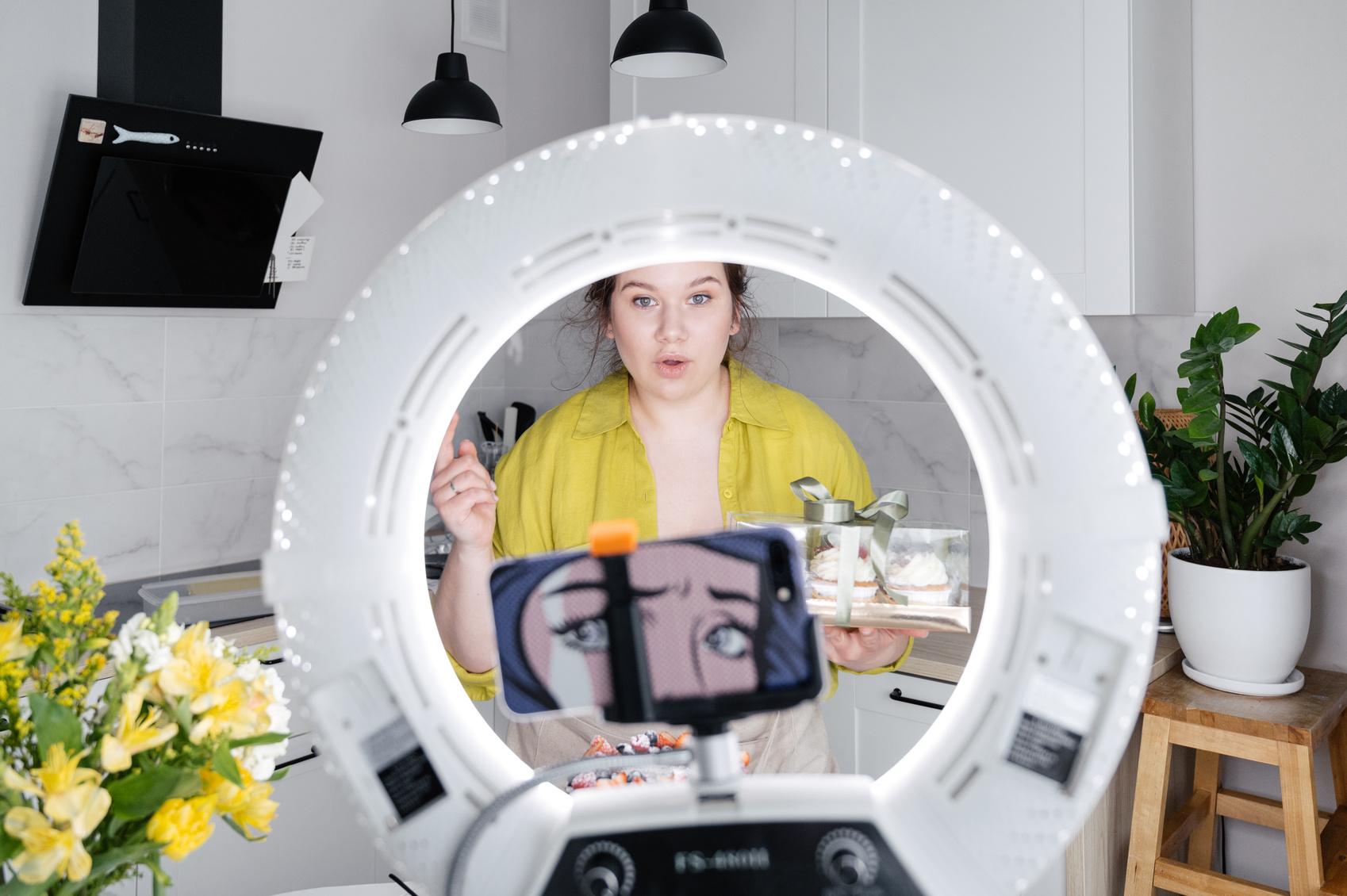 Write the proposed
business solution
here and elaborate on it.
Write the proposed
business solution
here and elaborate on it.
Write the proposed
business solution
here and elaborate on it.
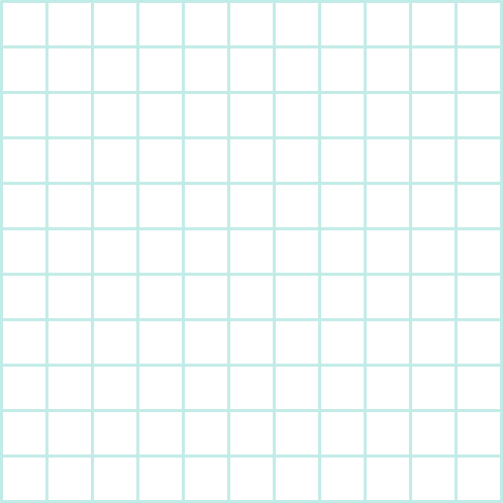 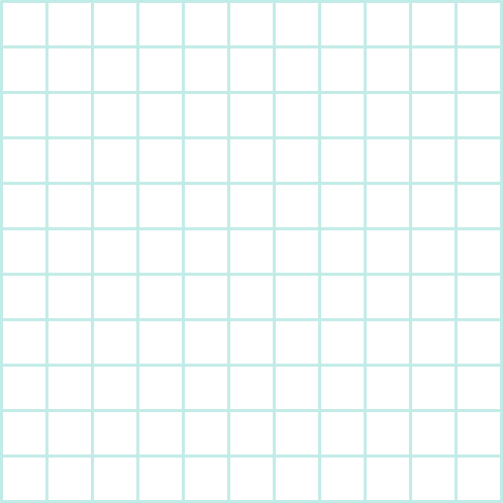 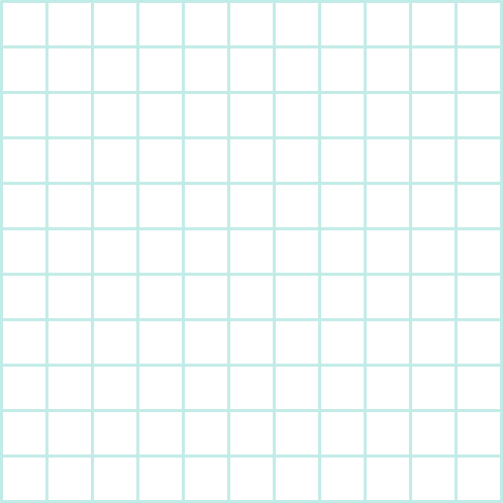 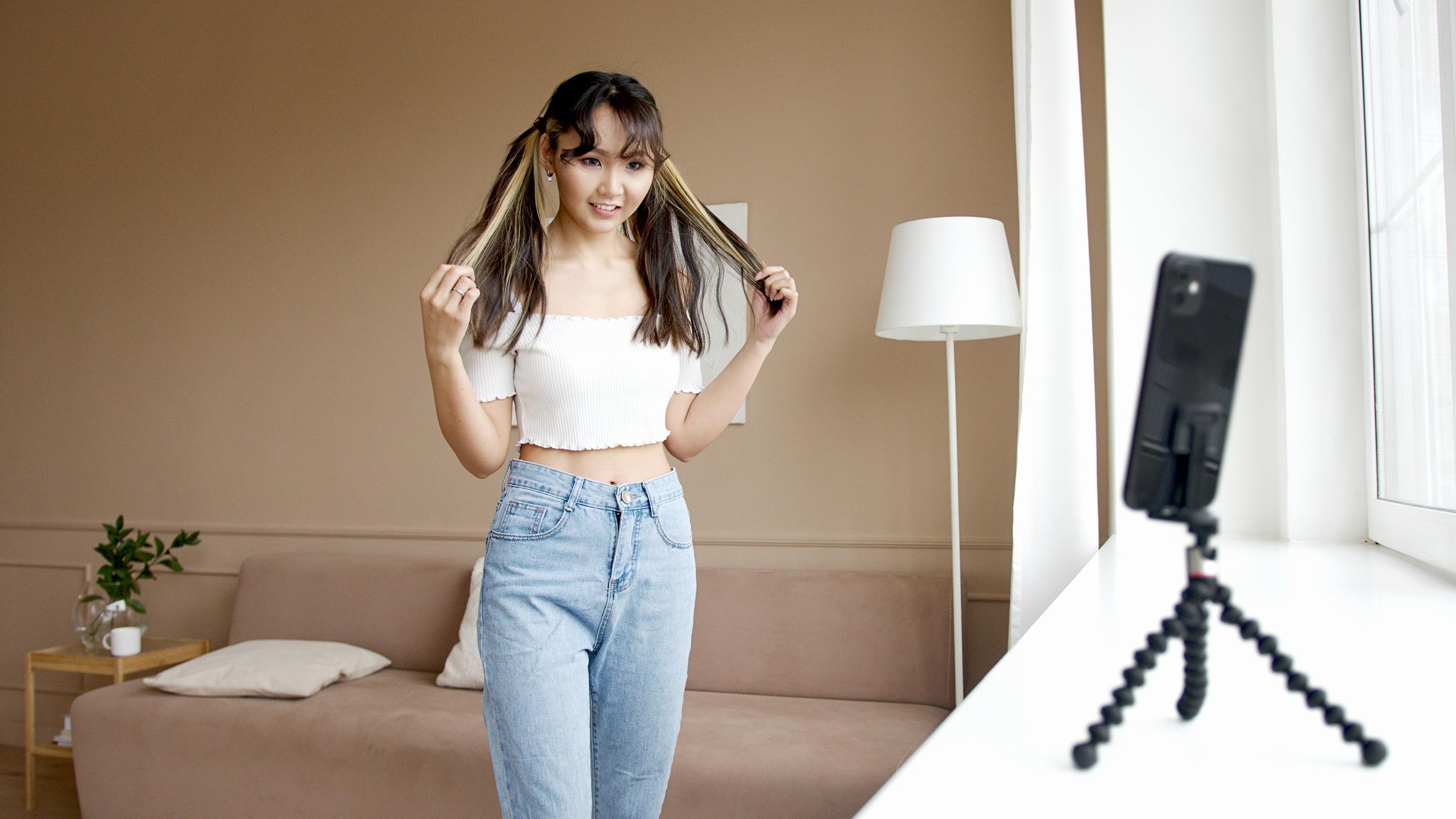 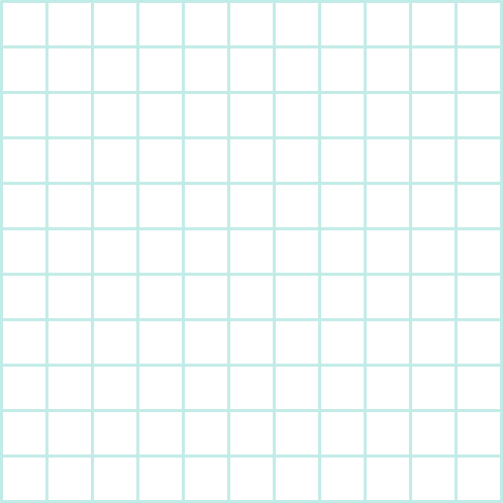 Write the company's unique value proposition.
Turn an unaware visitor into an interested customer by expounding on your company’s compelling, unique value proposition here.
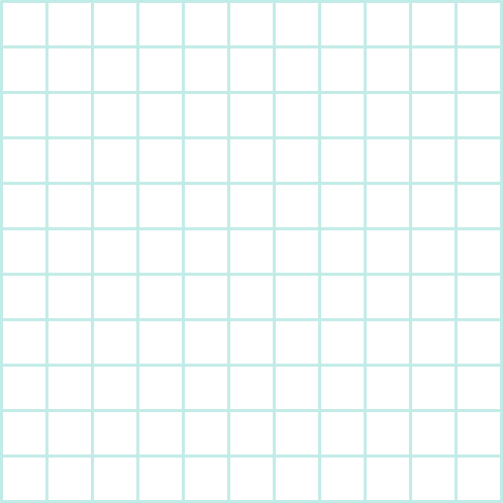 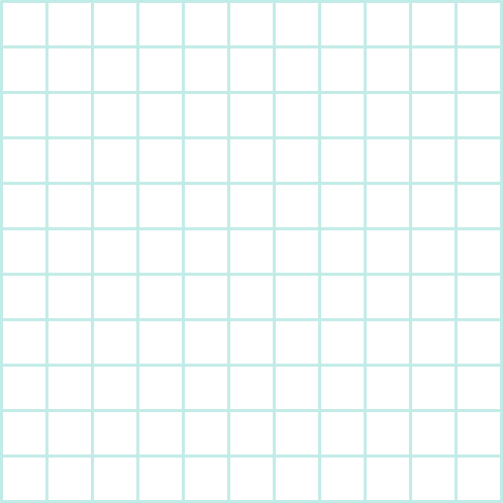 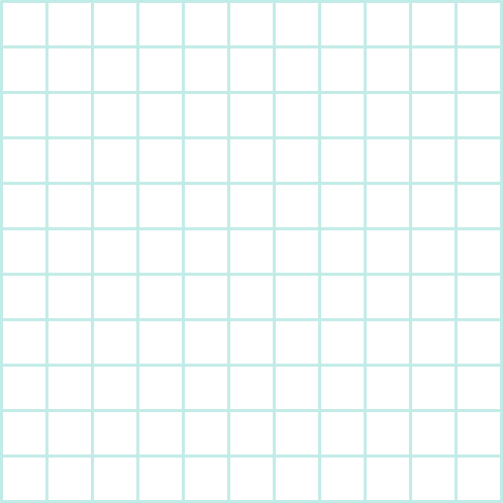 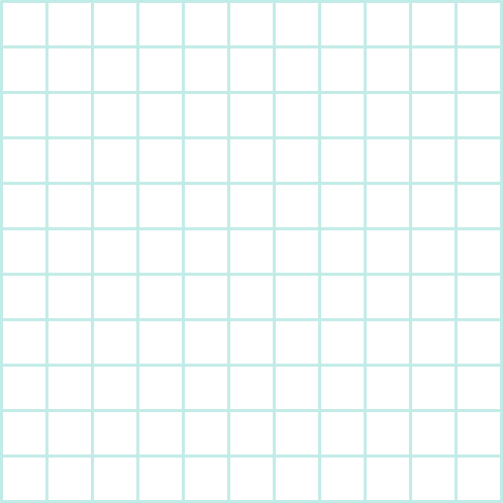 STRENGTHS
WEAKNESSES
What are you doing well? 
What sets you apart?
What are your good qualities?
Where do you need to improve? 
Are resources adequate?
What do others do better than you?
OPPORTUNITIES
THREATS
What are your goals? 
Are demands shifting?
How can it be improved?
What are the blockers you're facing? 
What are factors outside of your control?
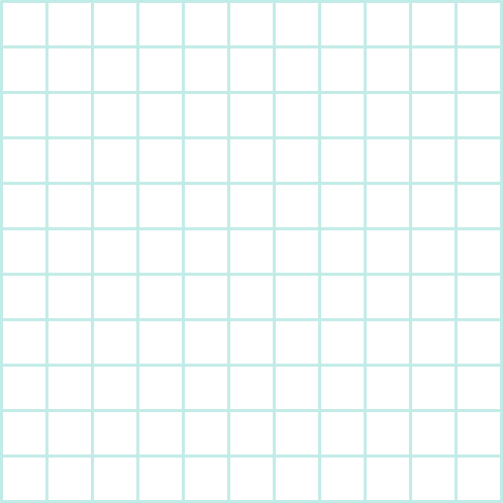 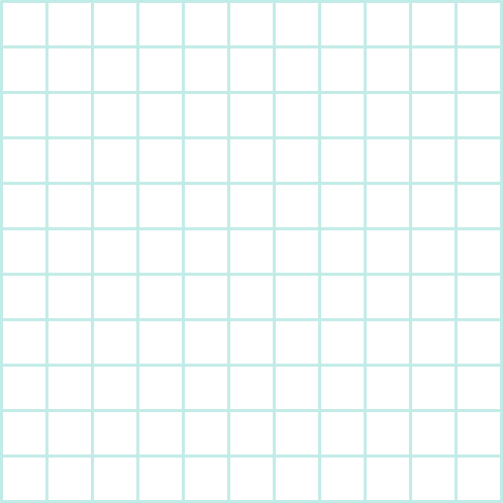 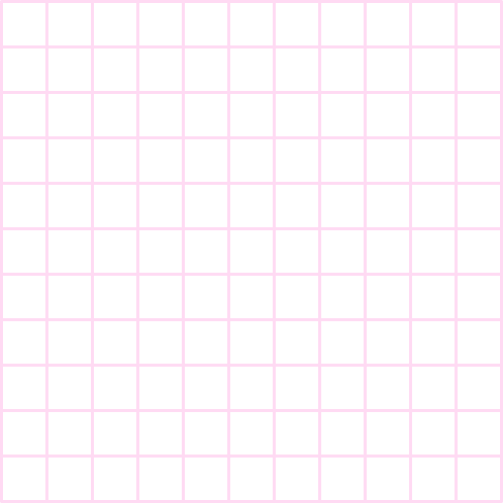 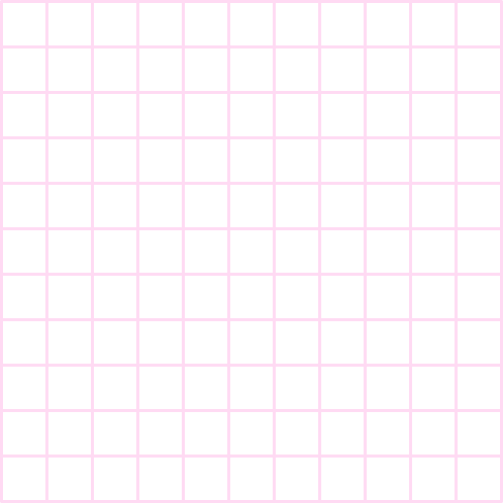 UNFAIR ADVANTAGE
Competitive Edge 1
Competitive Edge 2
Competitive Edge 3
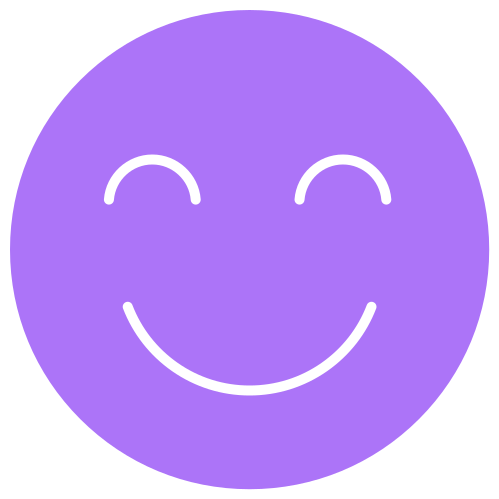 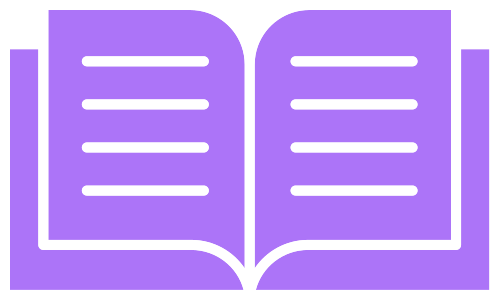 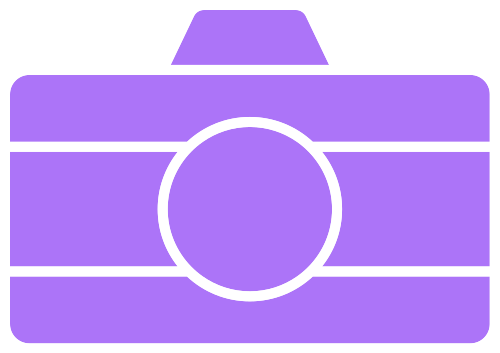 Explain what sets
you apart from
your competitors.
Explain what sets
you apart from
your competitors.
Explain what sets
you apart from
your competitors.
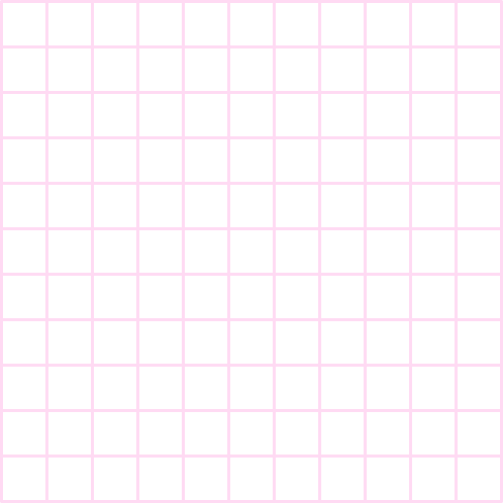 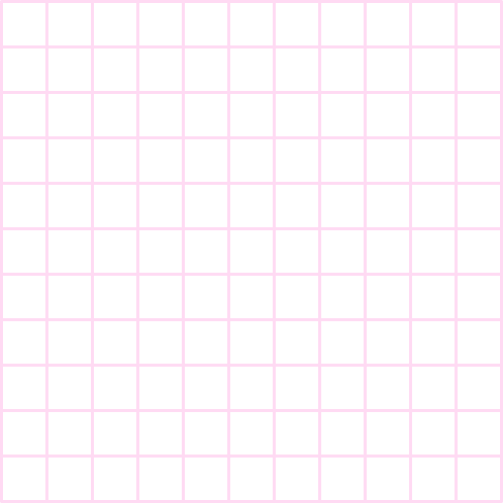 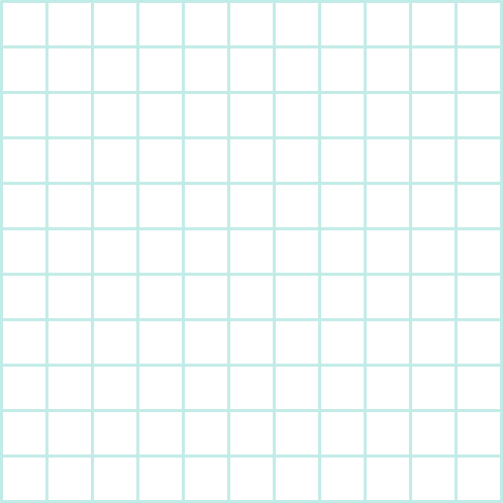 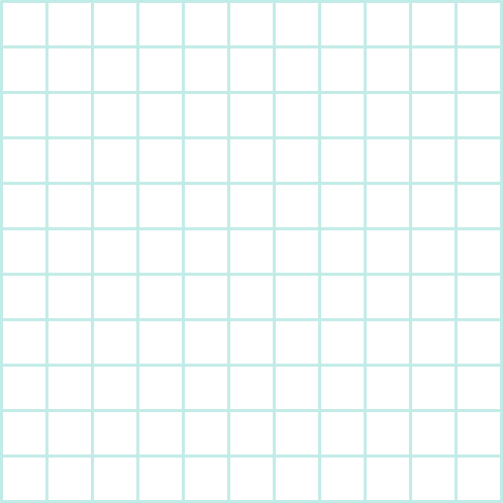 Marketing Channel 3
Marketing Channel 2
Marketing Channel 1
CHANNELS
How will you reach your target consumers?
How will you reach your target consumers?
How will you reach your target consumers?
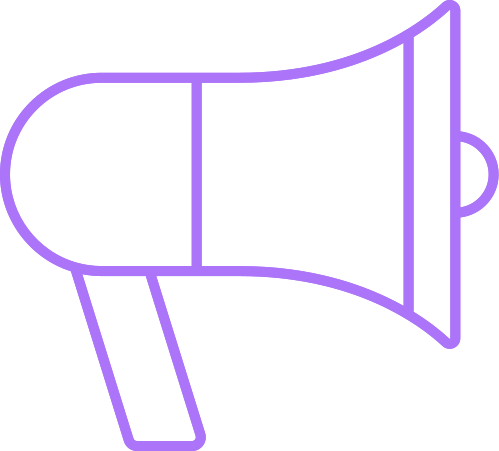 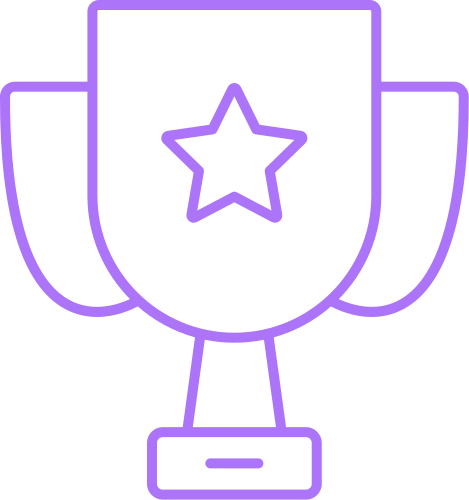 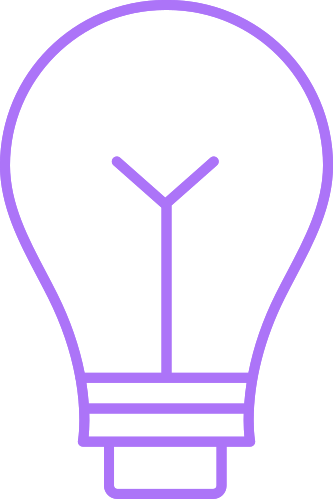 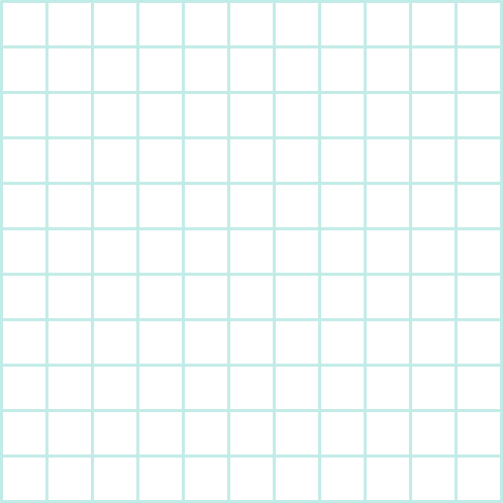 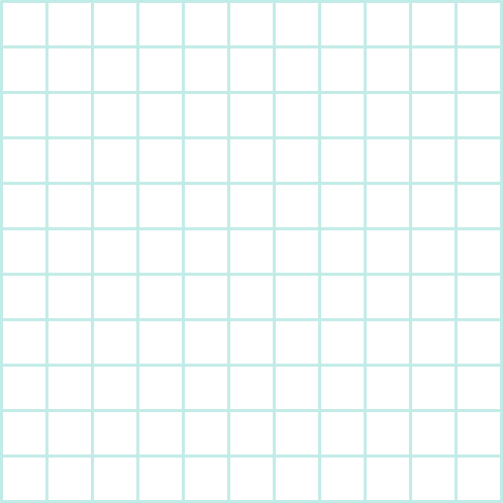 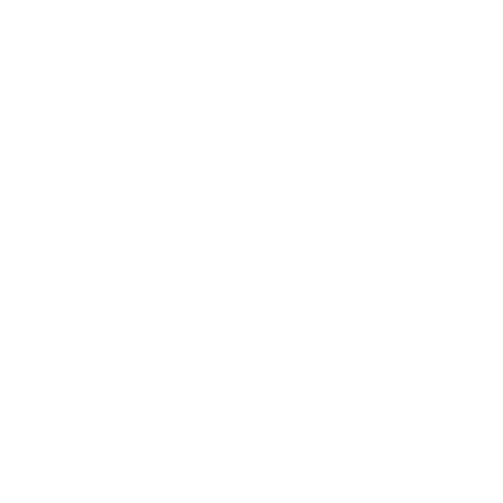 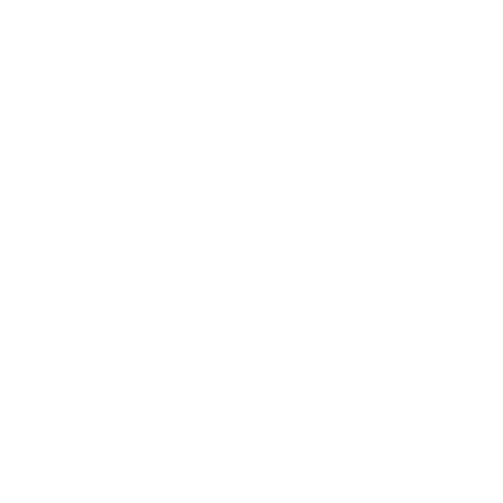 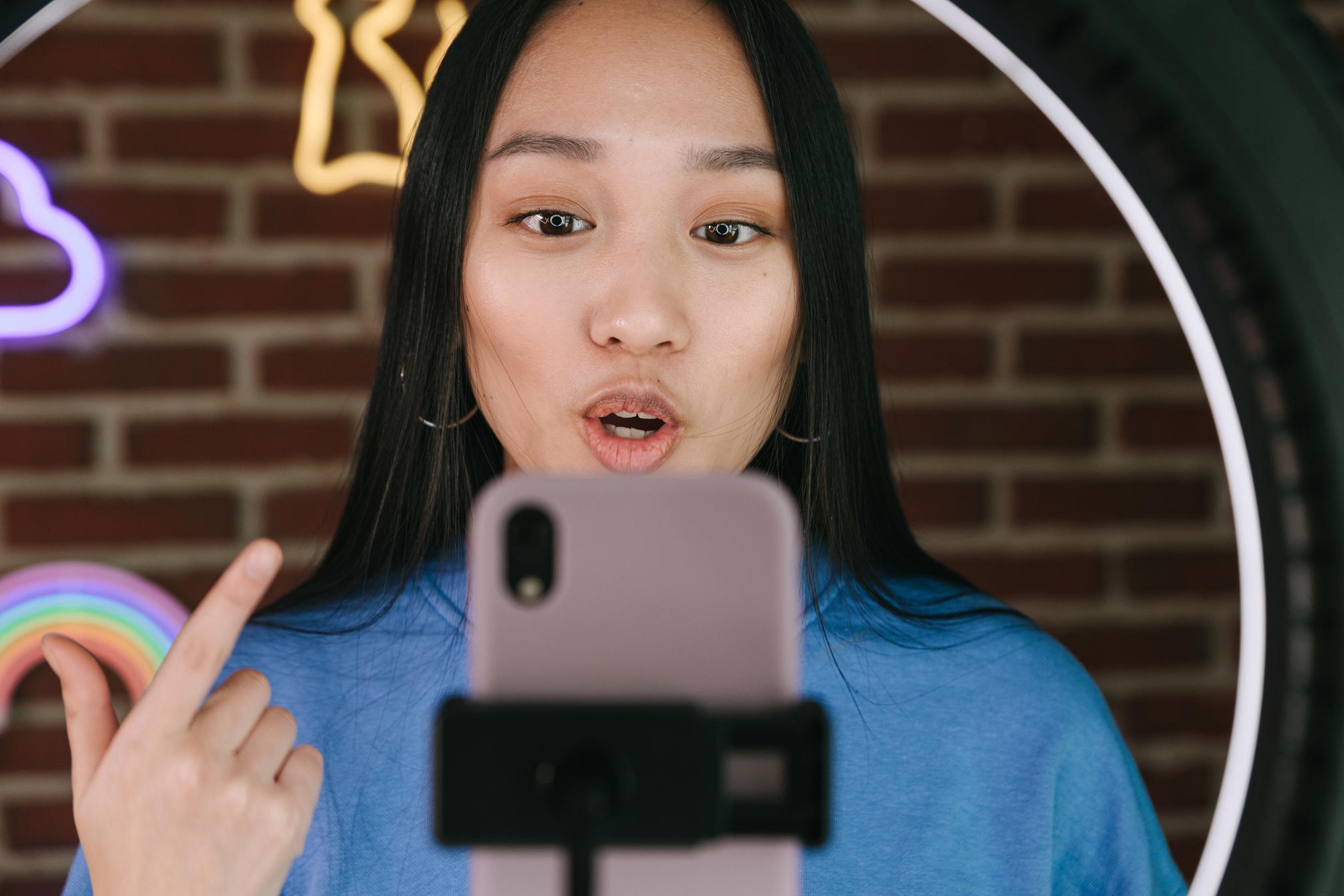 01
Add a
Section Header
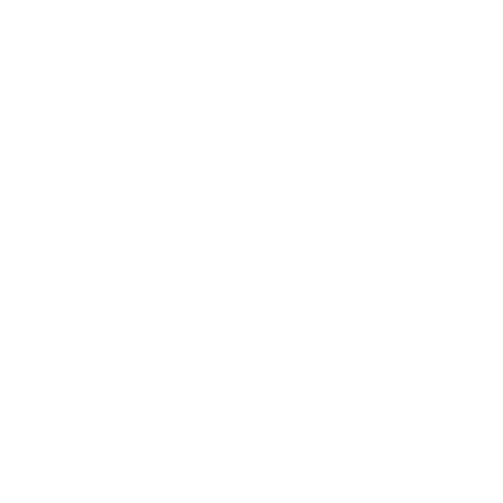 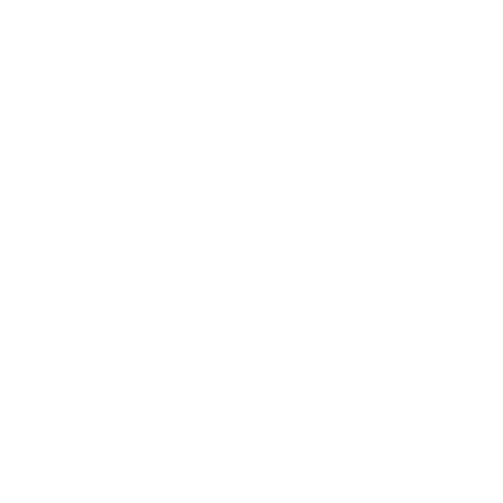 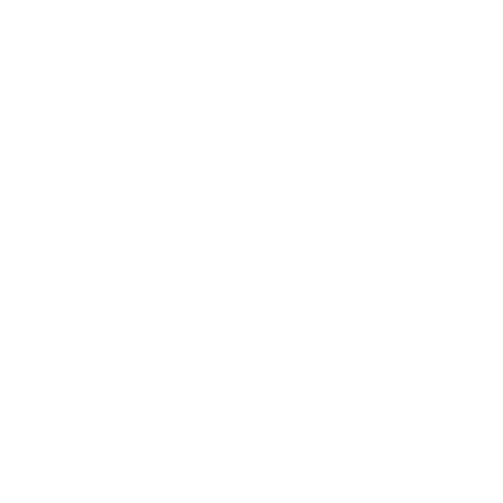 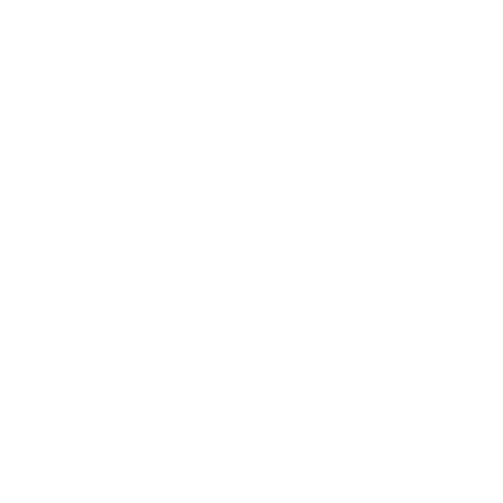 CONSUMER SEGMENTS
Persona 1
Persona 2
Persona 3
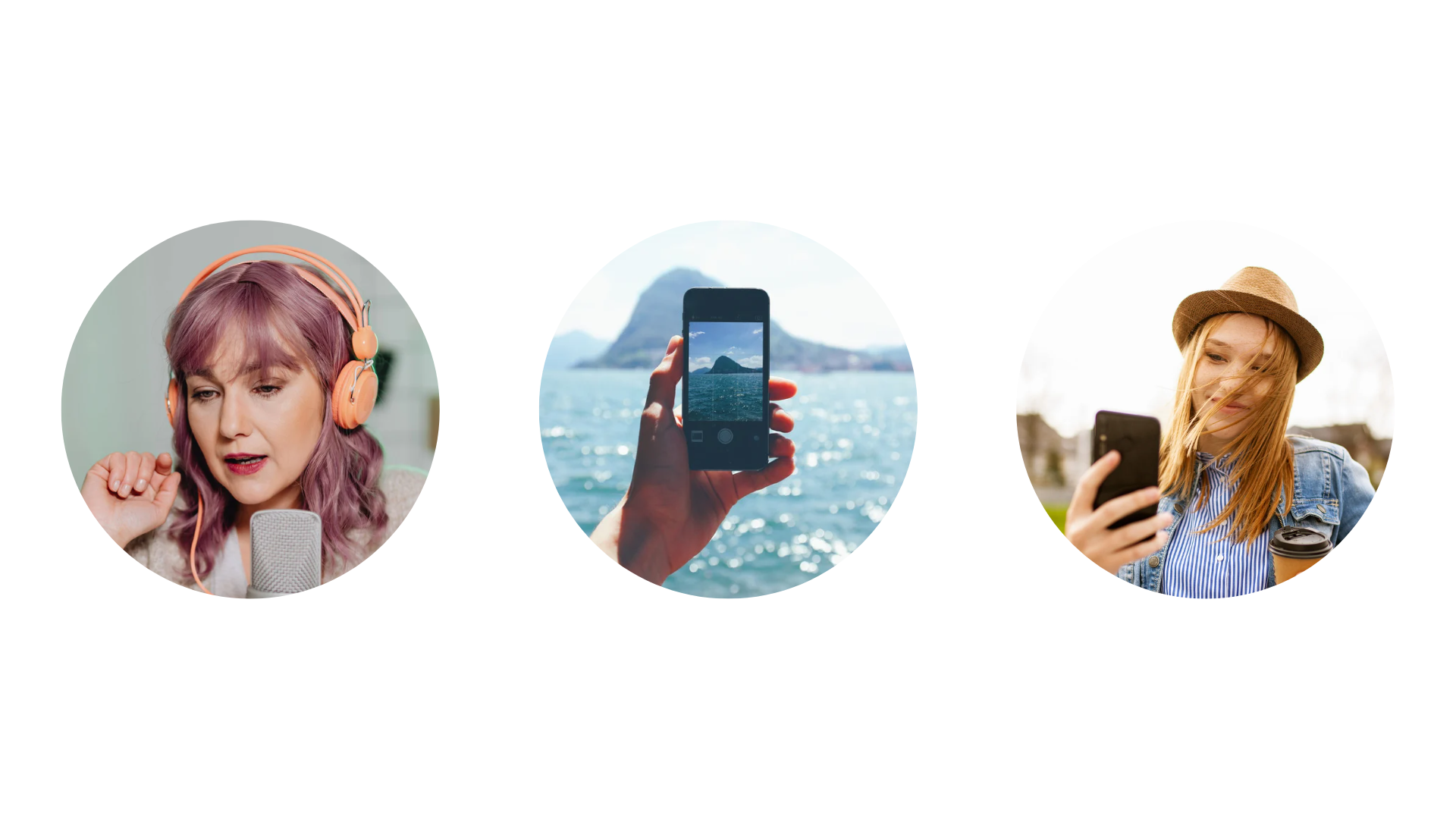 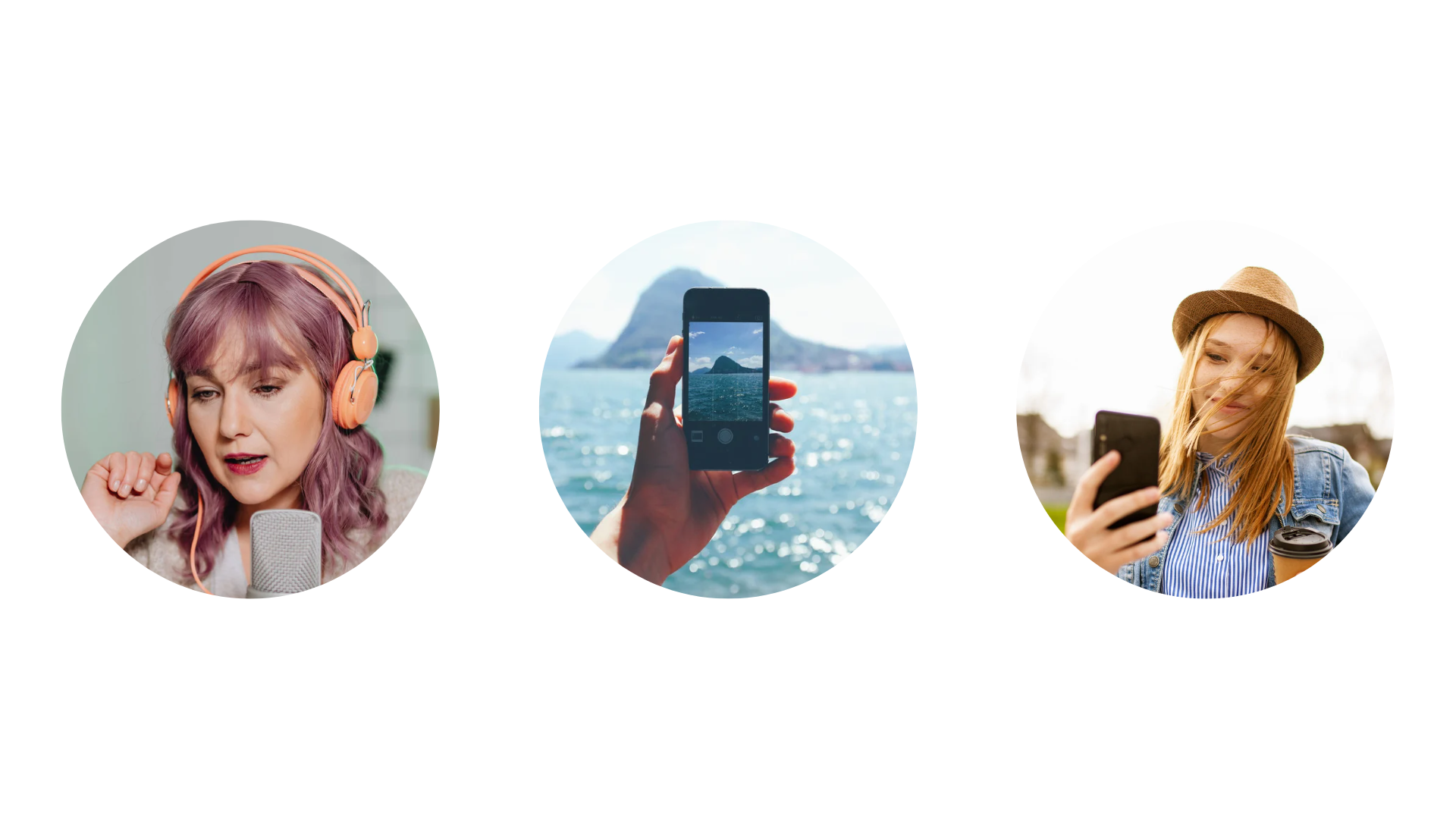 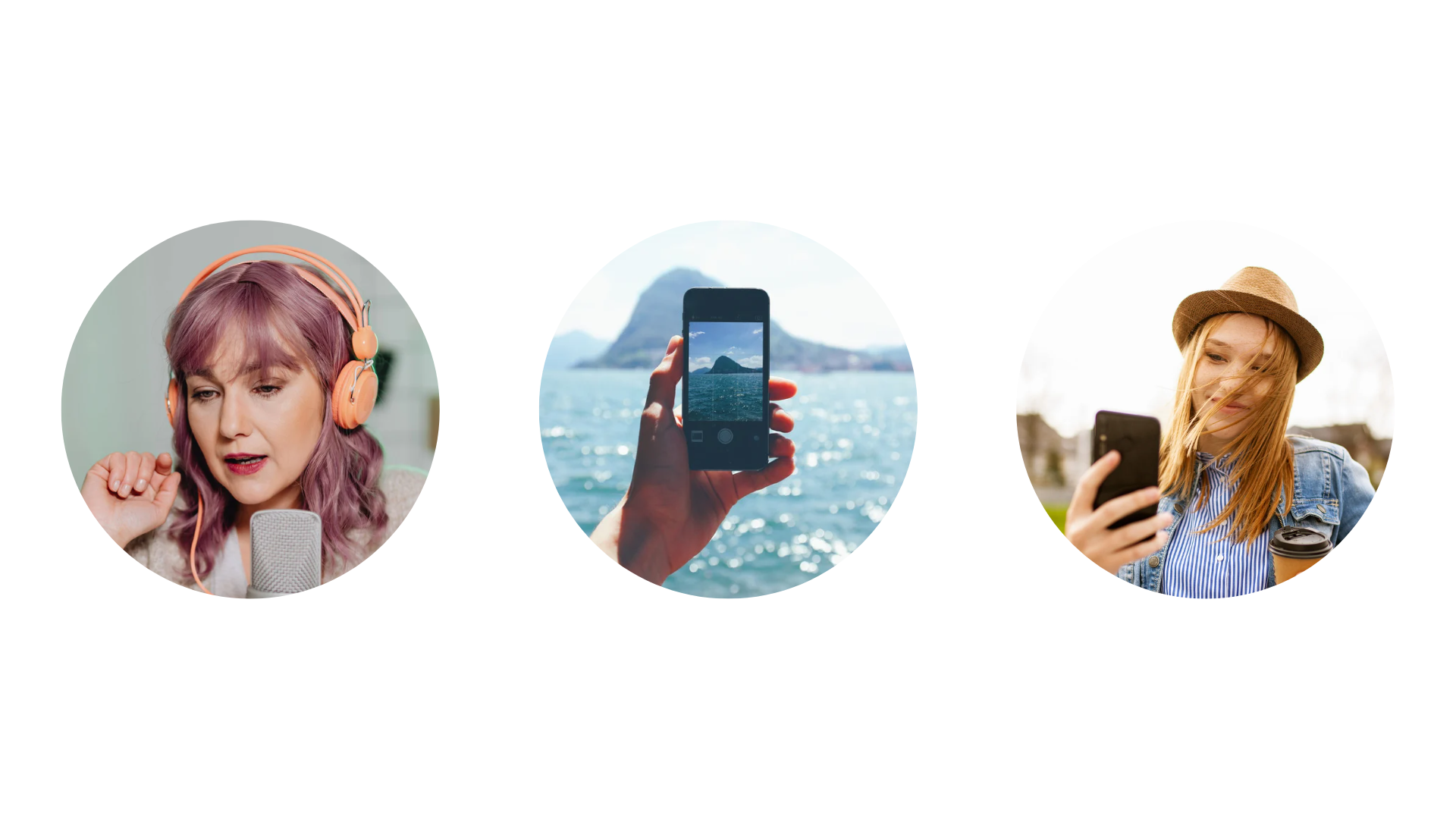 Visualize the ideal customer for which your solutions are intended.
Visualize the ideal customer for which your solutions are intended.
Visualize the ideal customer for which your solutions are intended.
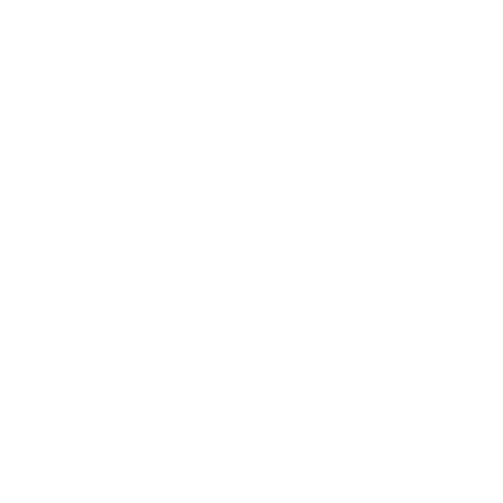 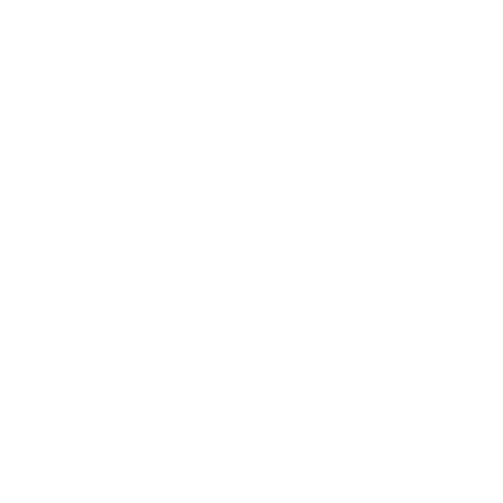 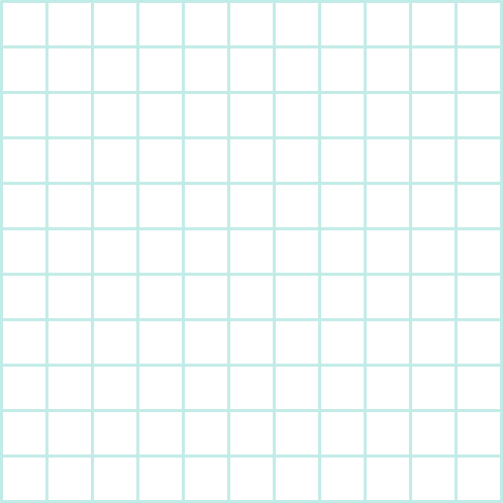 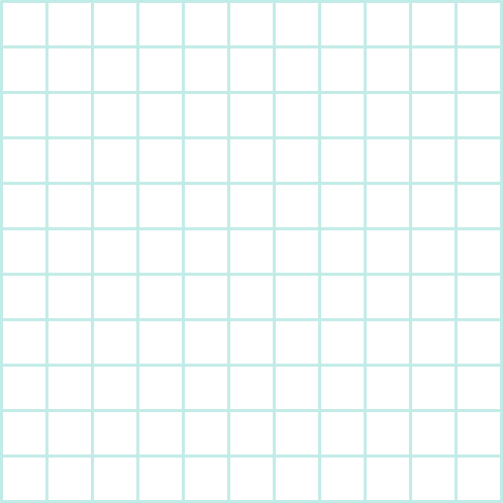 COST STRUCTURE & REVENUE STREAM
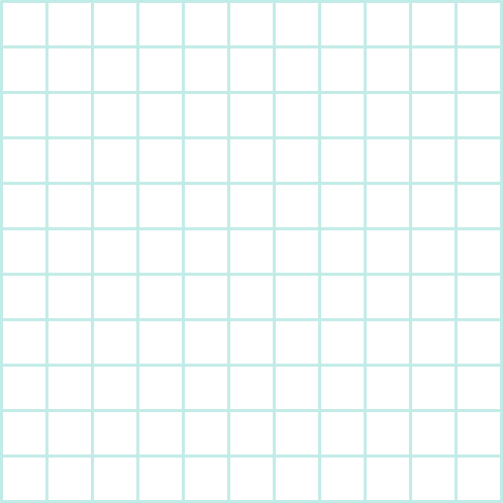 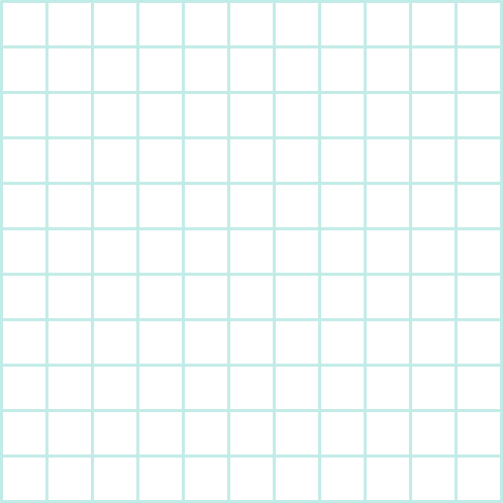 Revenues
Costs/Expenses
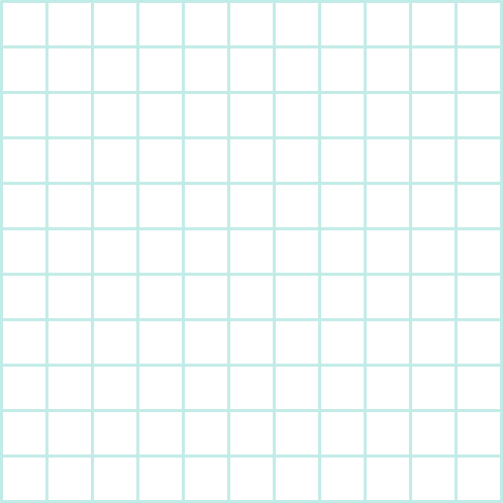 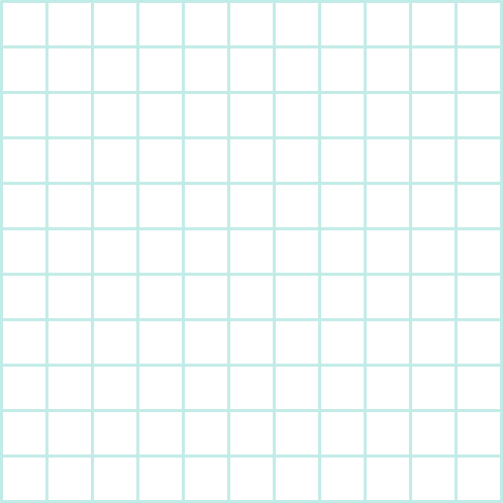 COST STRUCTURE
& REVENUE STREAM
$12,500
$10,000
$7,500
Elaborate on what you want to discuss.
$5,000
$2,500
$0
Q1
Q2
Q3
Q4
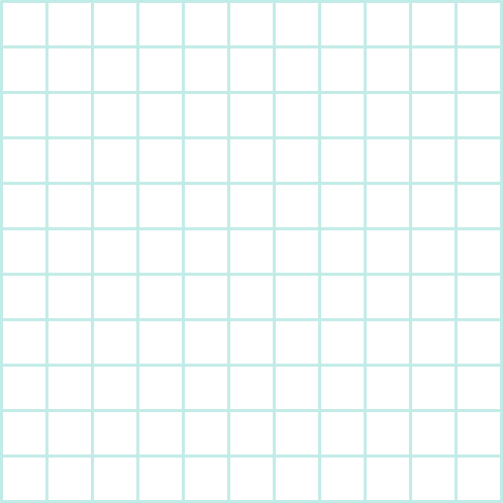 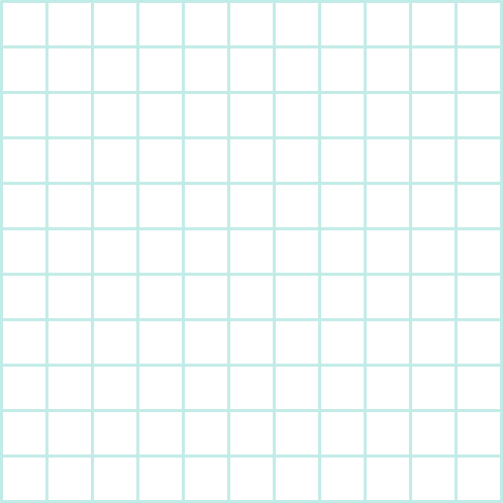 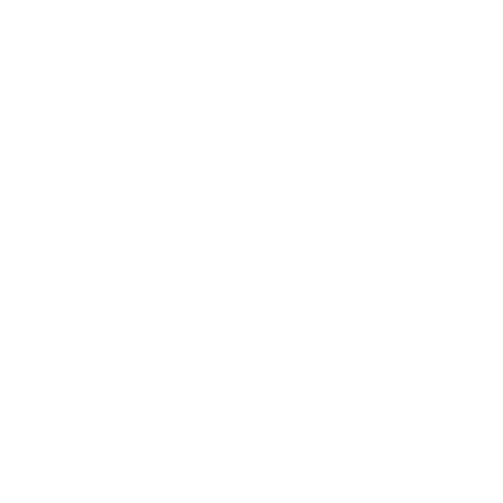 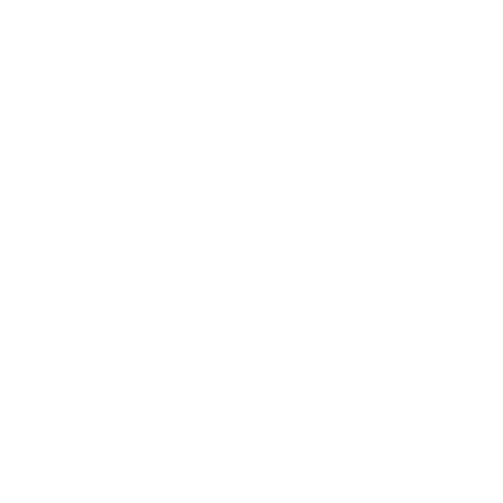 75%
2 out of 5
12
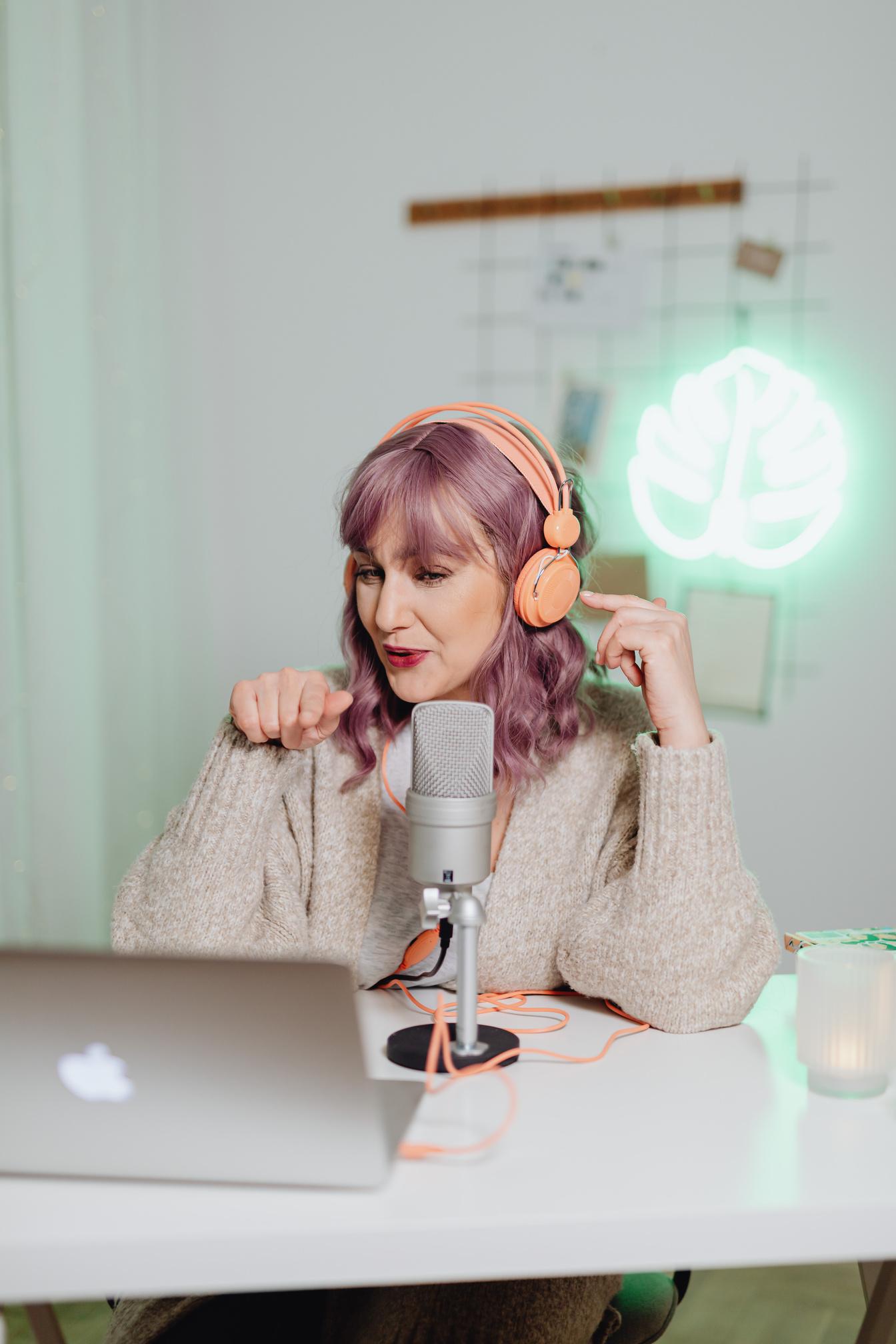 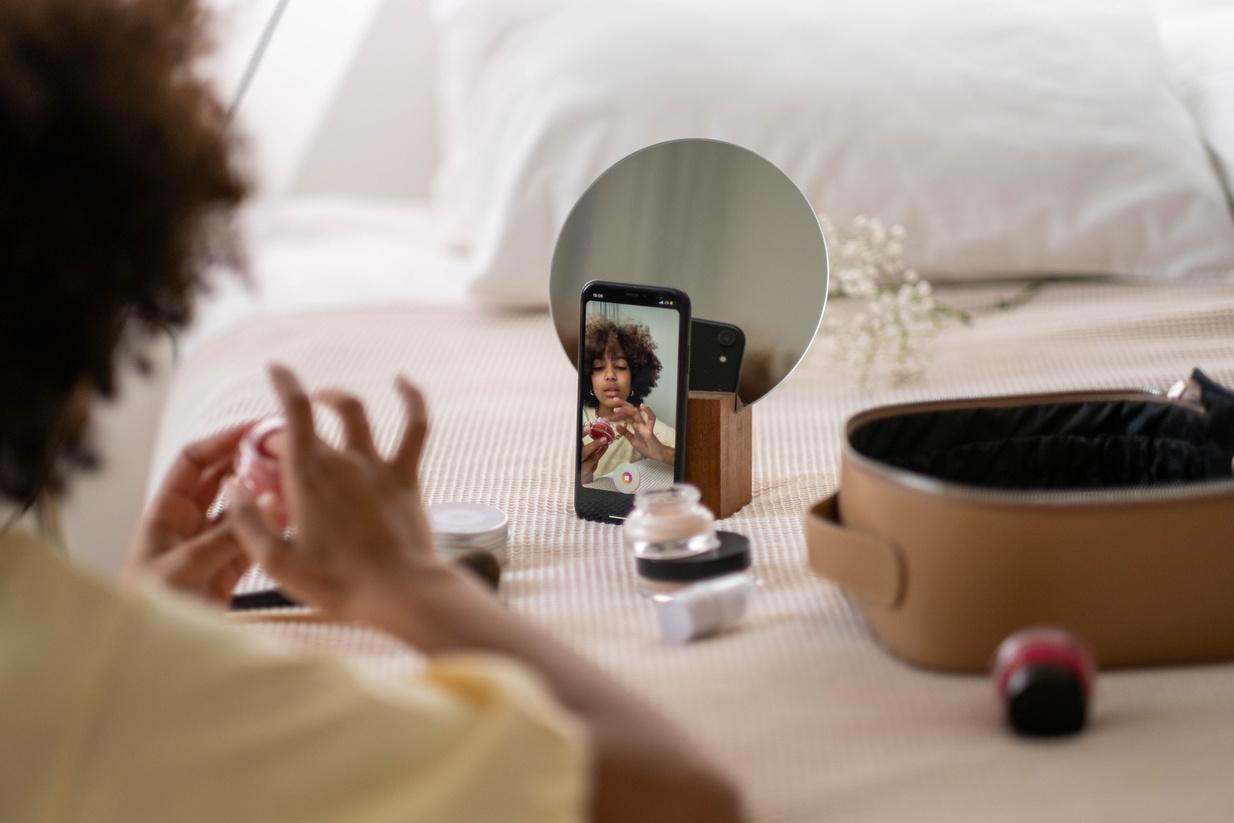 Elaborate on the
featured statistic.
Elaborate on the featured statistic.
million
Elaborate on the
featured statistic.
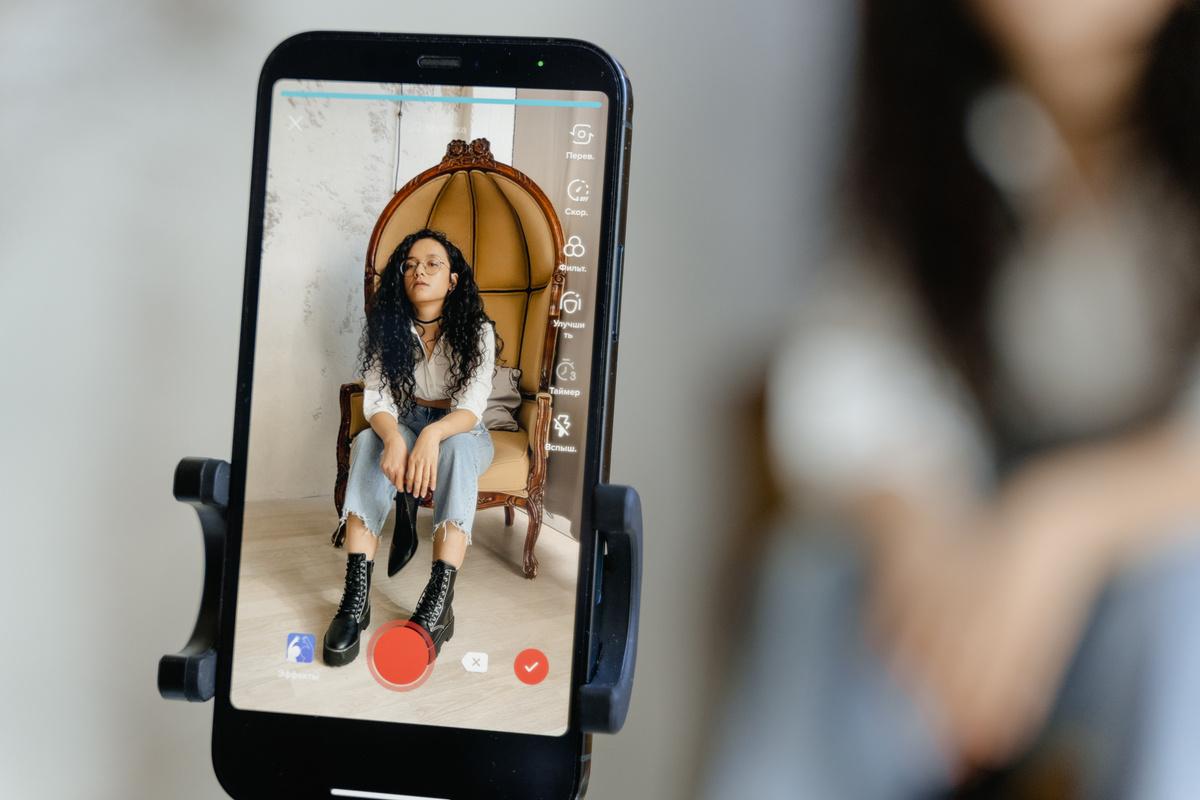 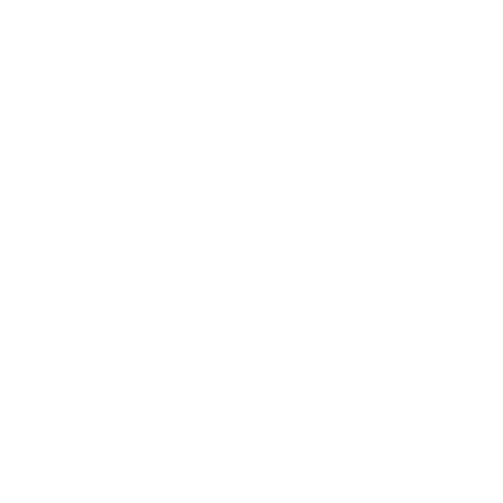 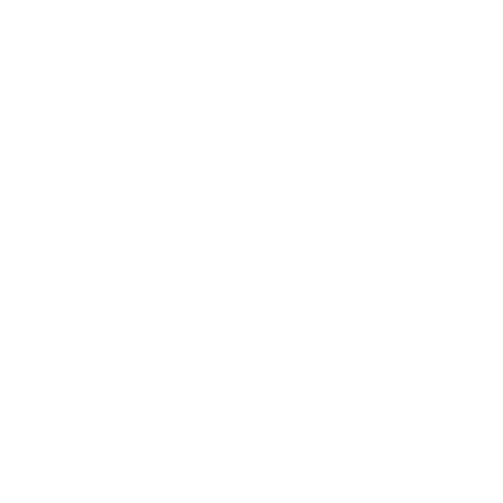 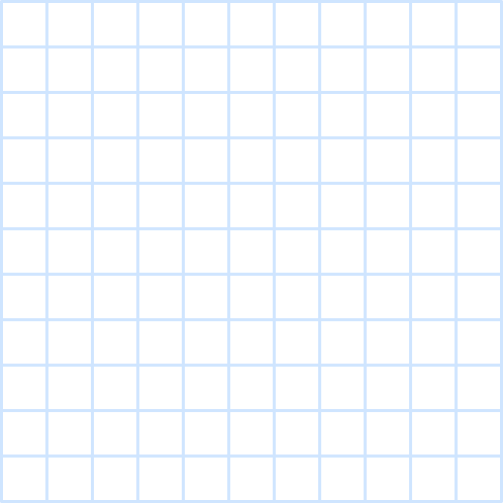 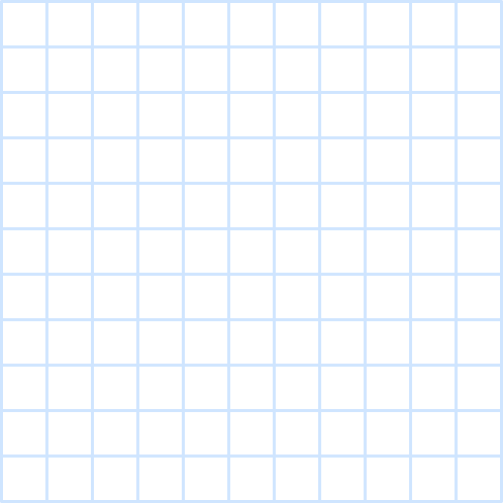 Write Your Big Topic or Idea
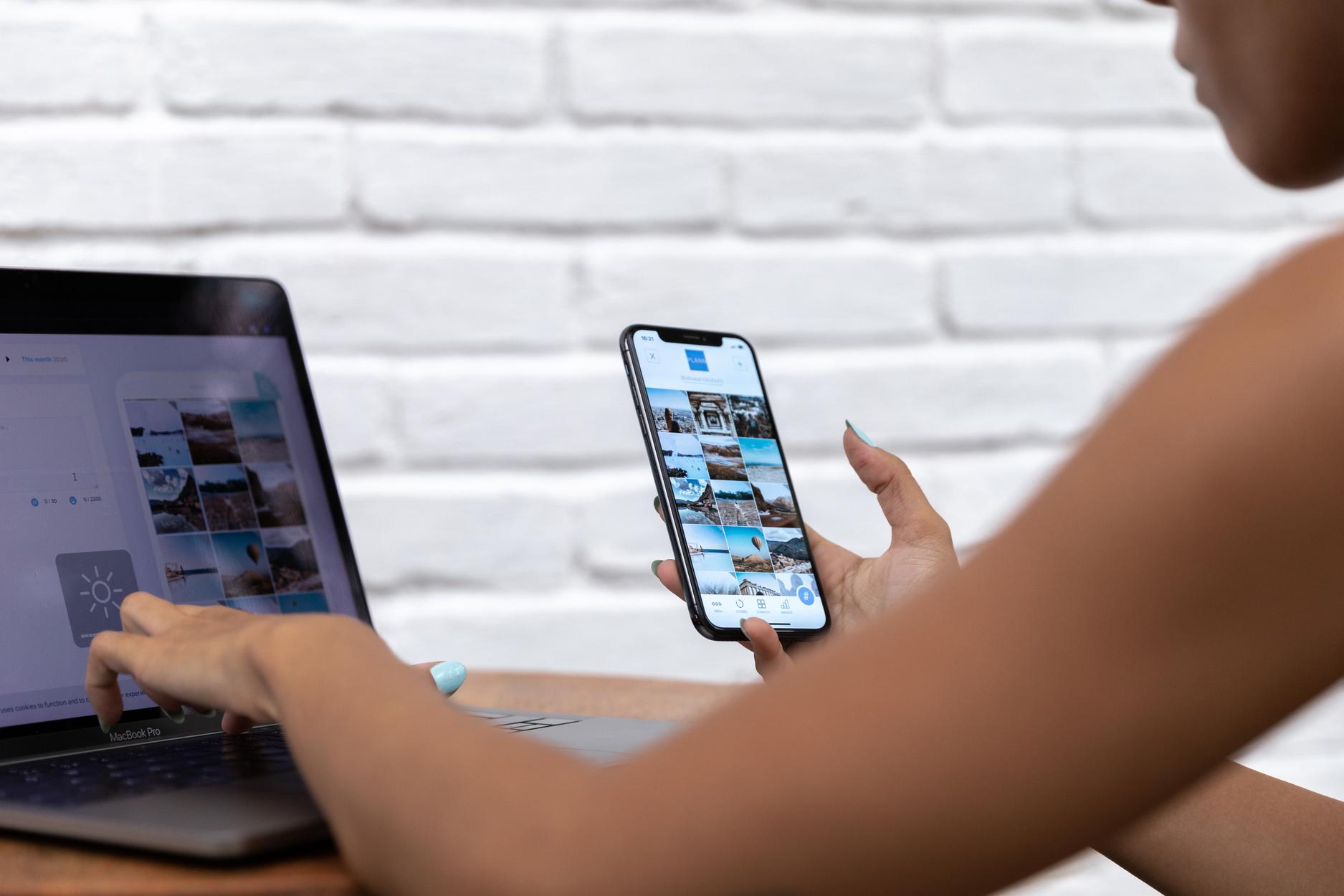 Elaborate on what you want to discuss.
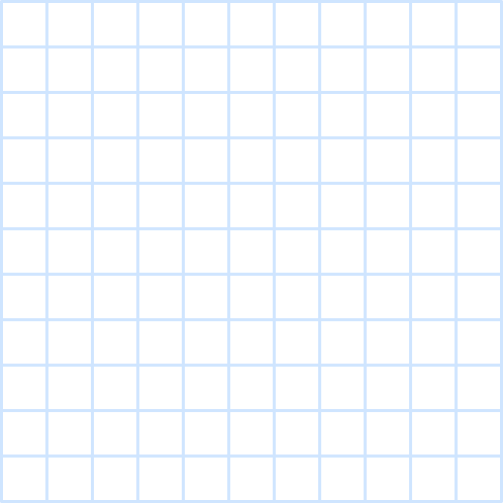 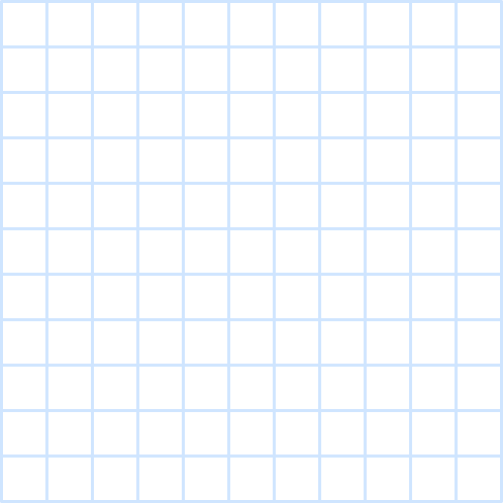 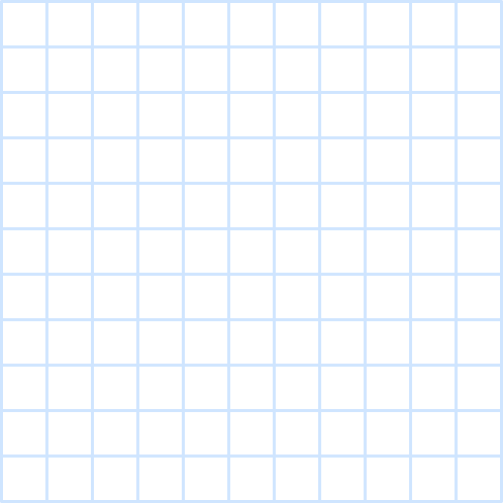 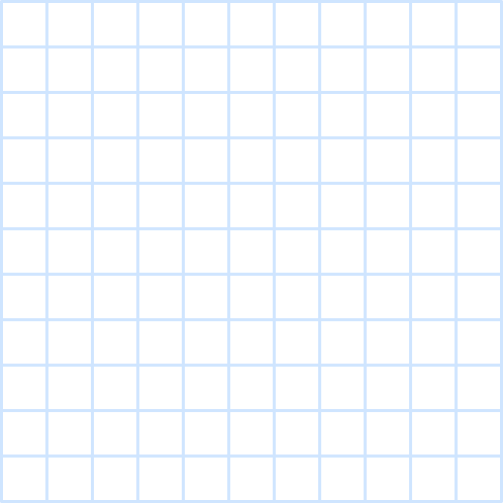 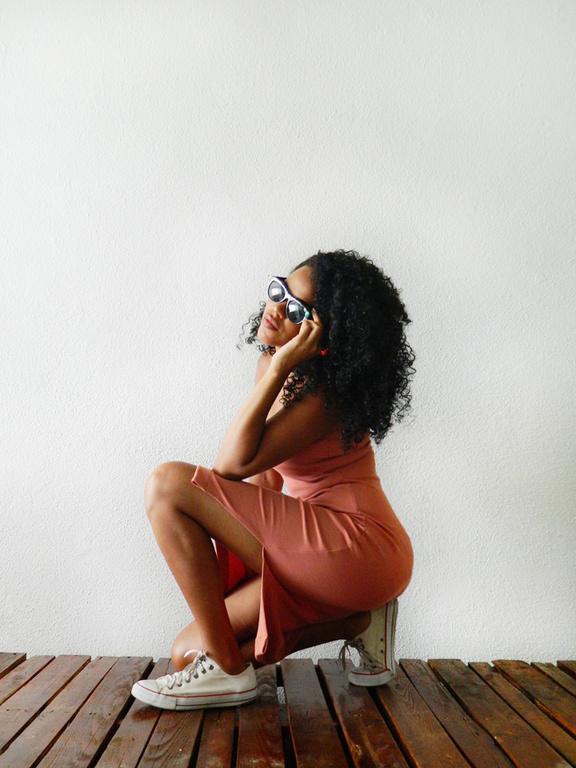 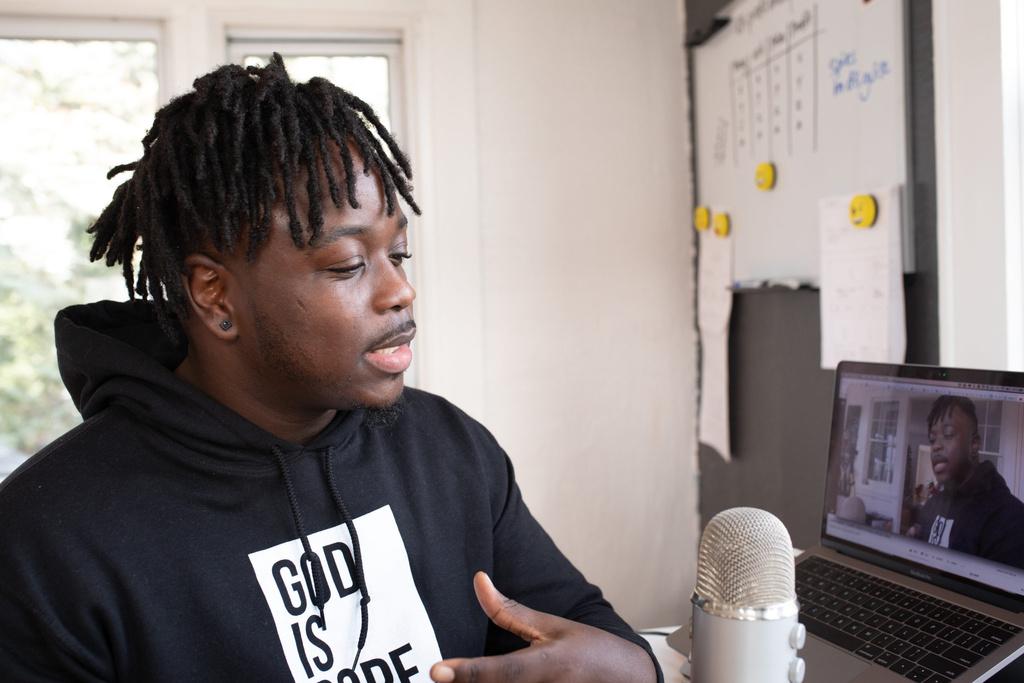 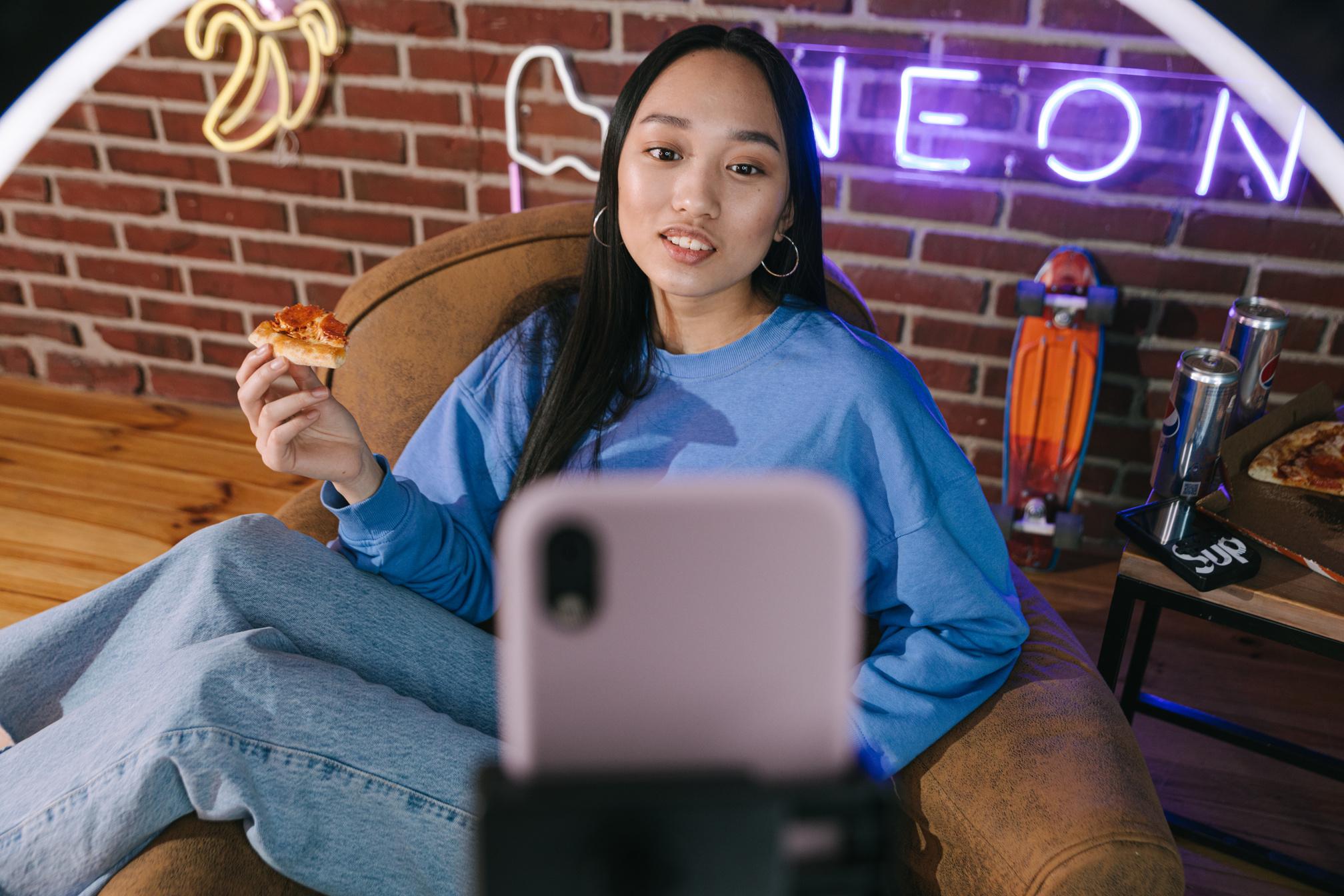 Write a caption for the photos.
Write a caption for the photos.
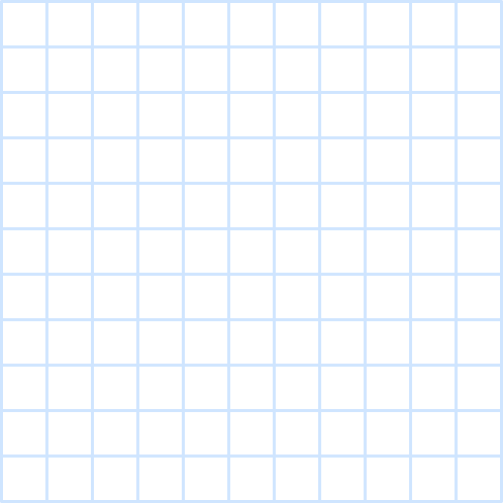 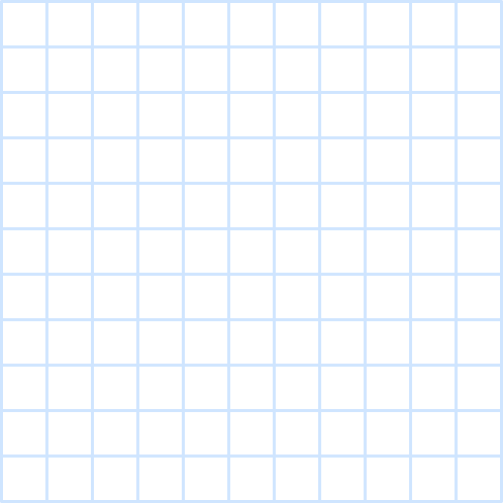 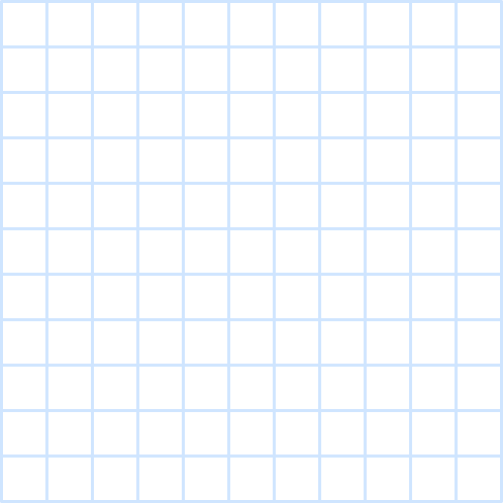 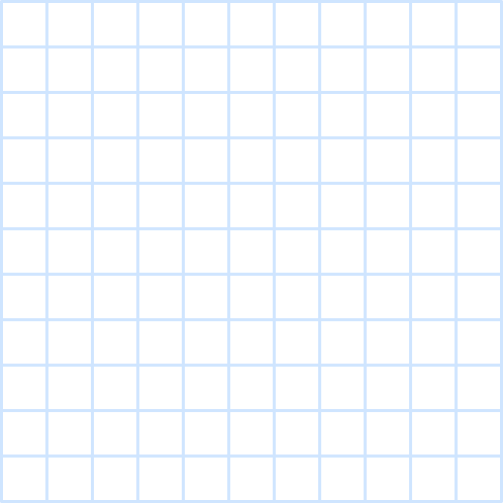 THANK YOU!
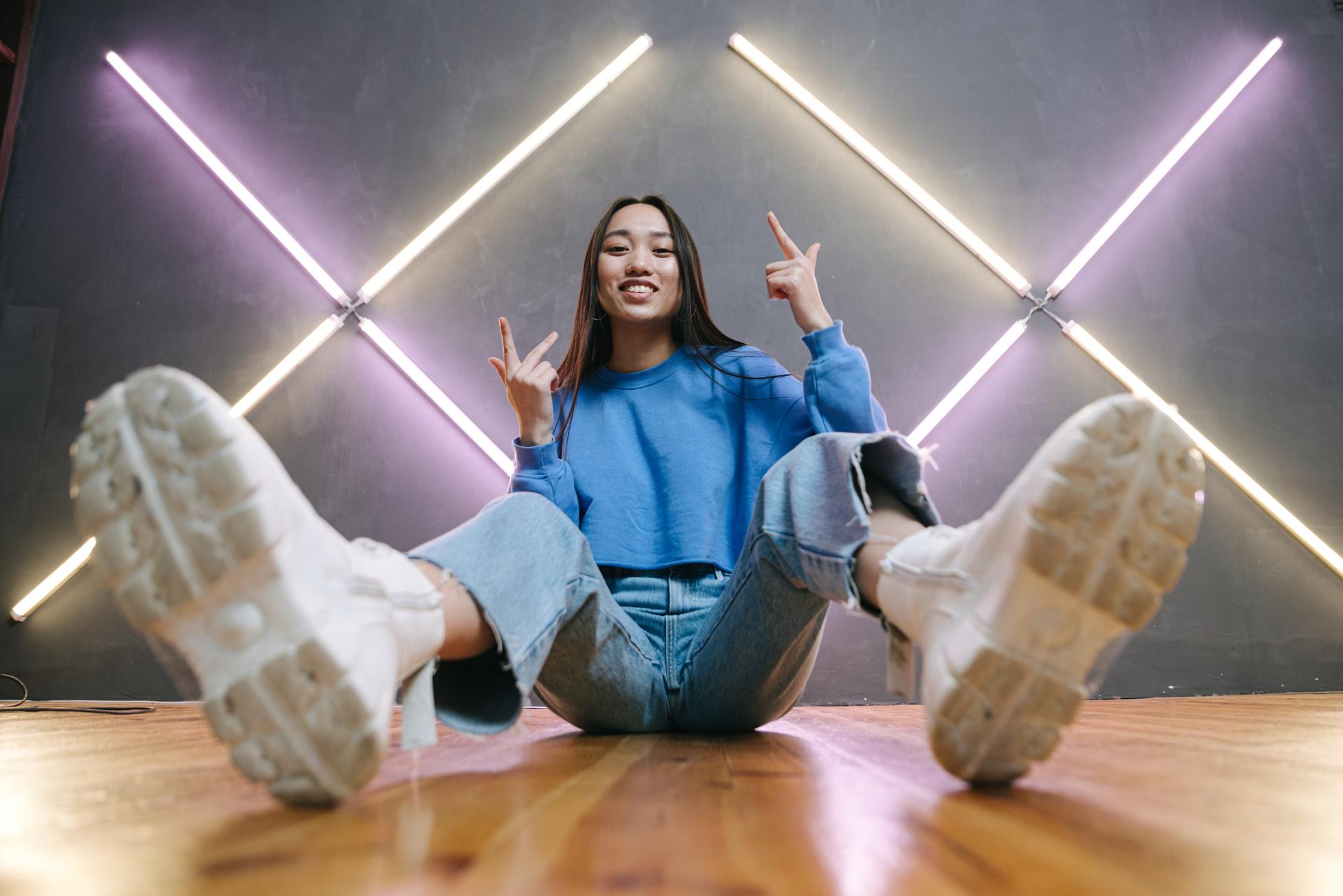 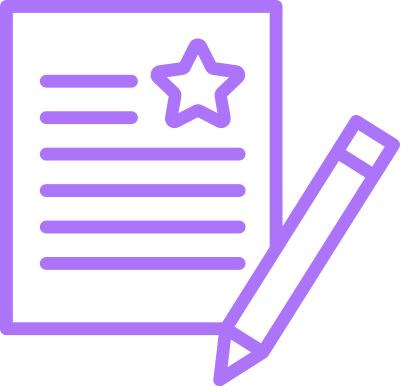 Write a closing statement
or call-to-action here.
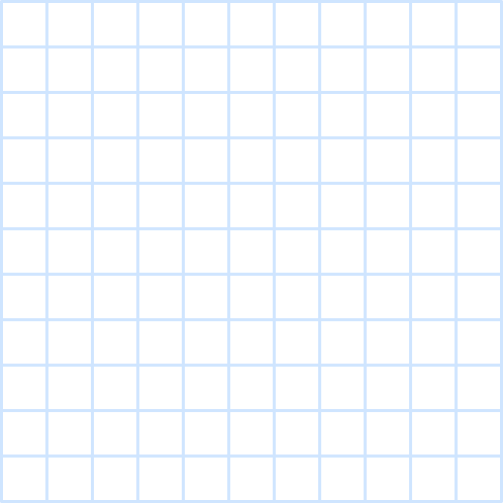 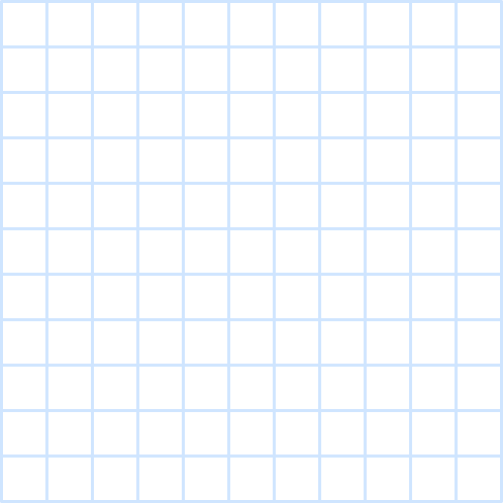 Email
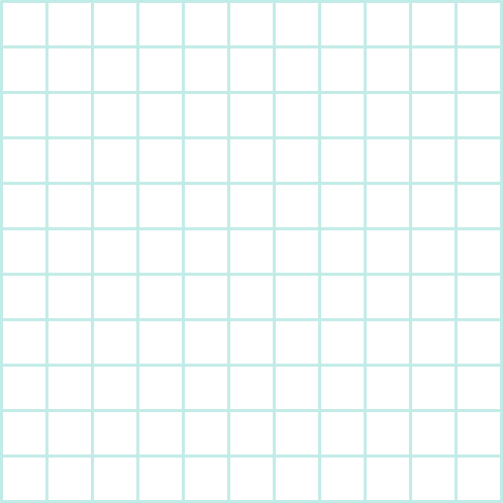 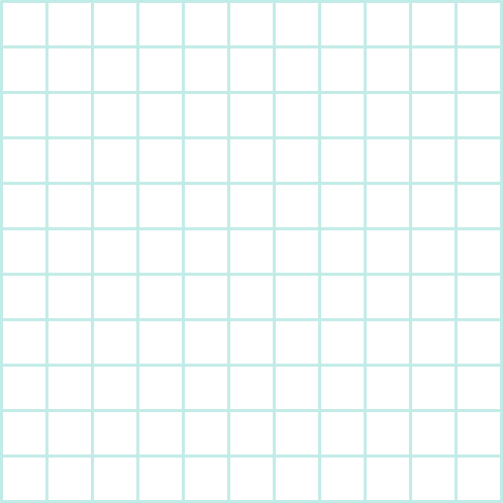 hello@reallygreatsite.com
GET IN TOUCH
Social Media
@reallygreatsite
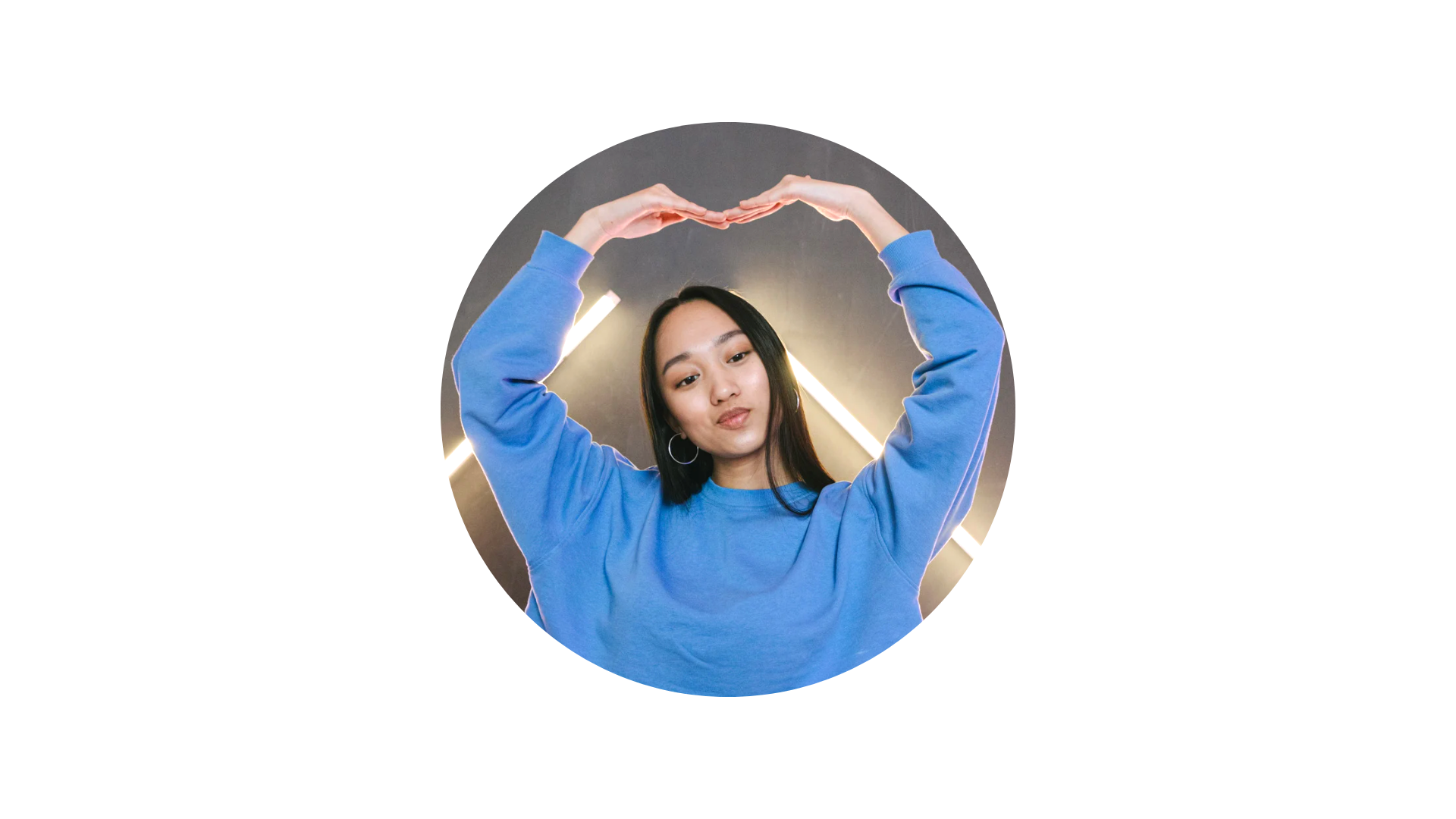 Call us
123-456-7890
GET IN TOUCH
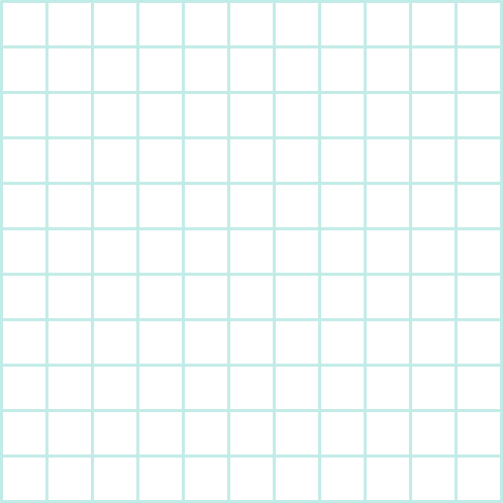 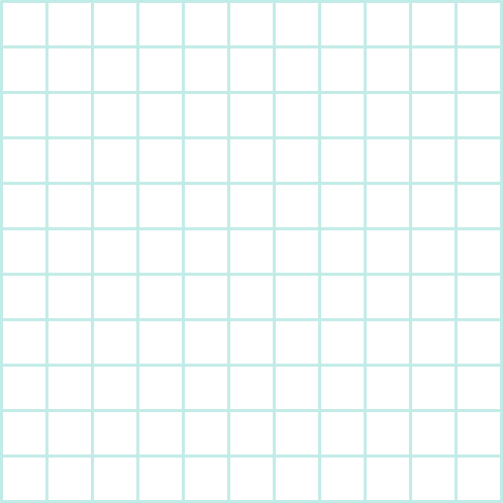 Name
Name
Name
Name
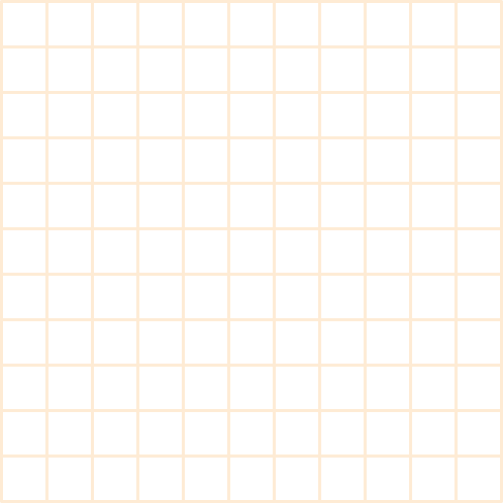 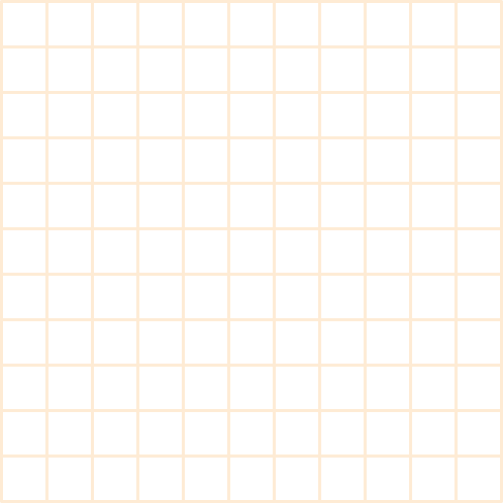 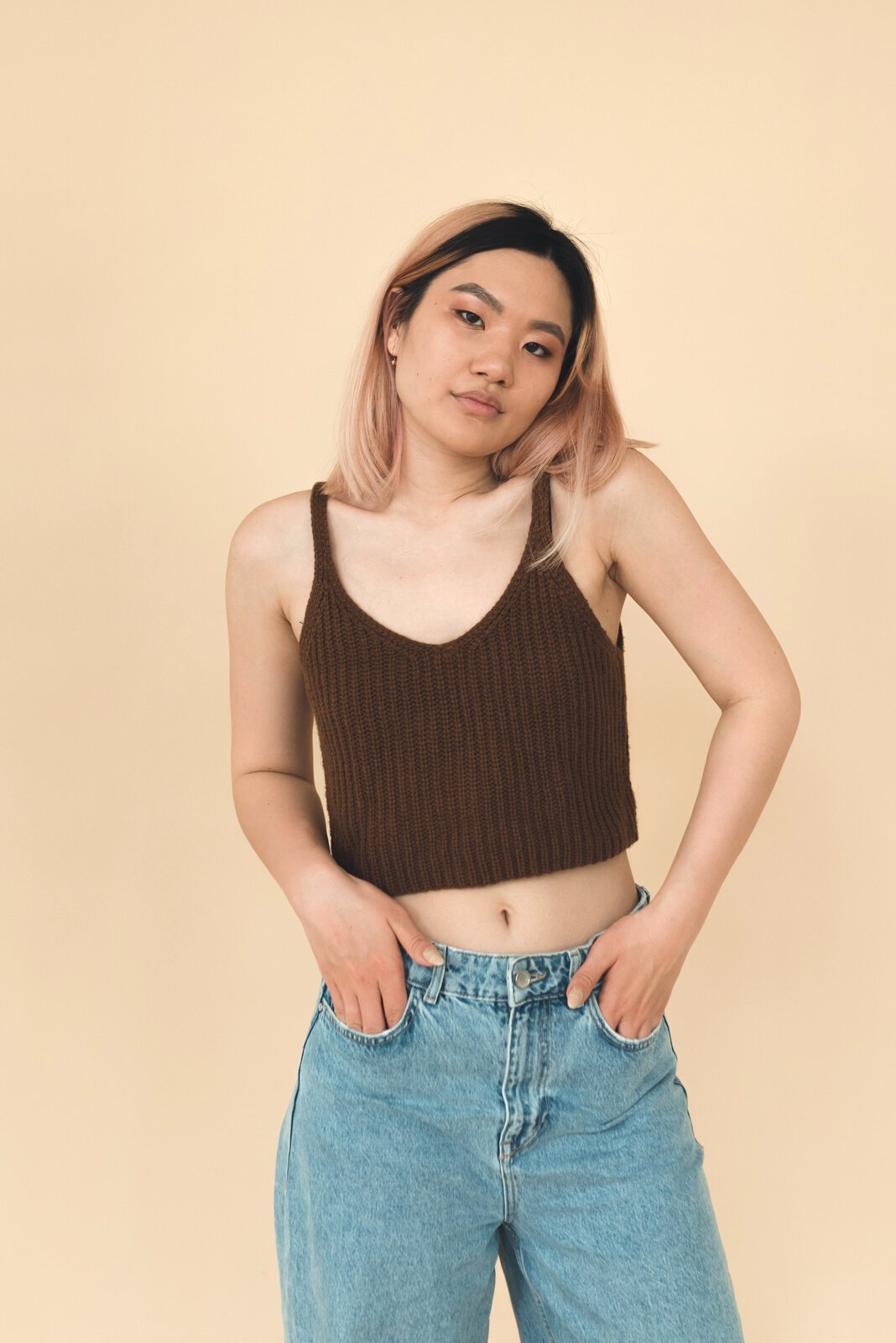 Title or Position
Title or Position
Title or Position
Title or Position
ADD A TEAM MEMBERS PAGE
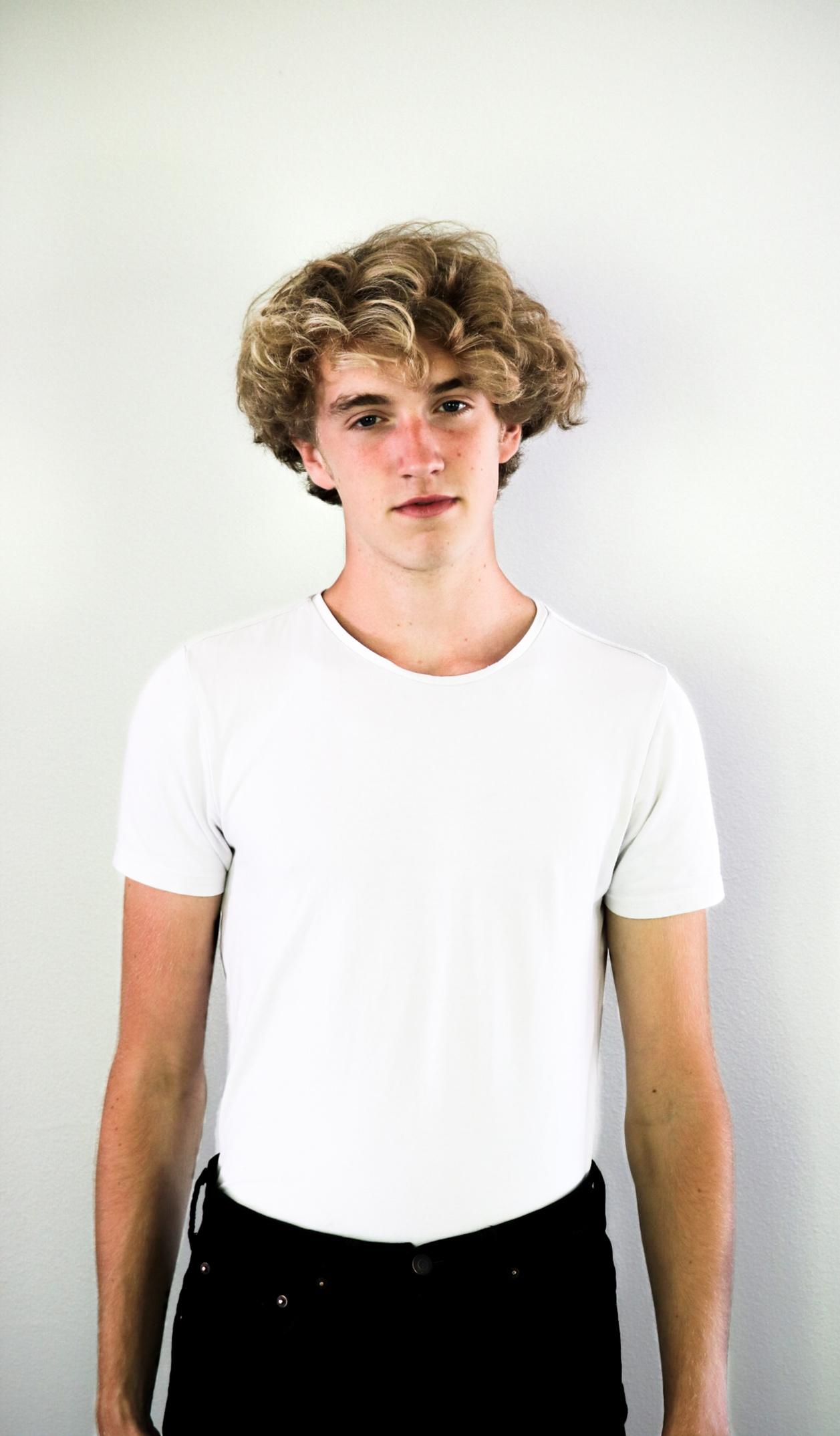 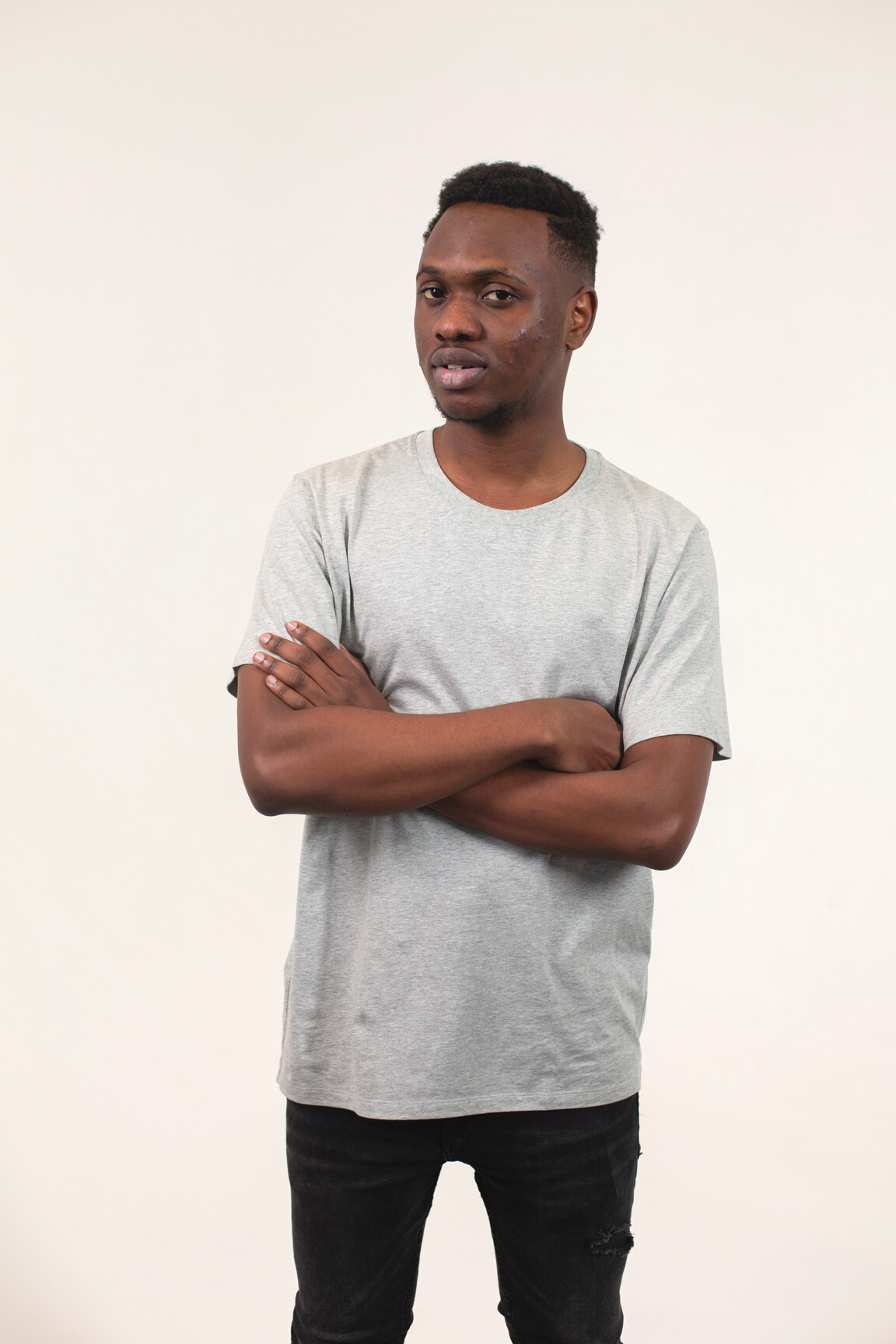 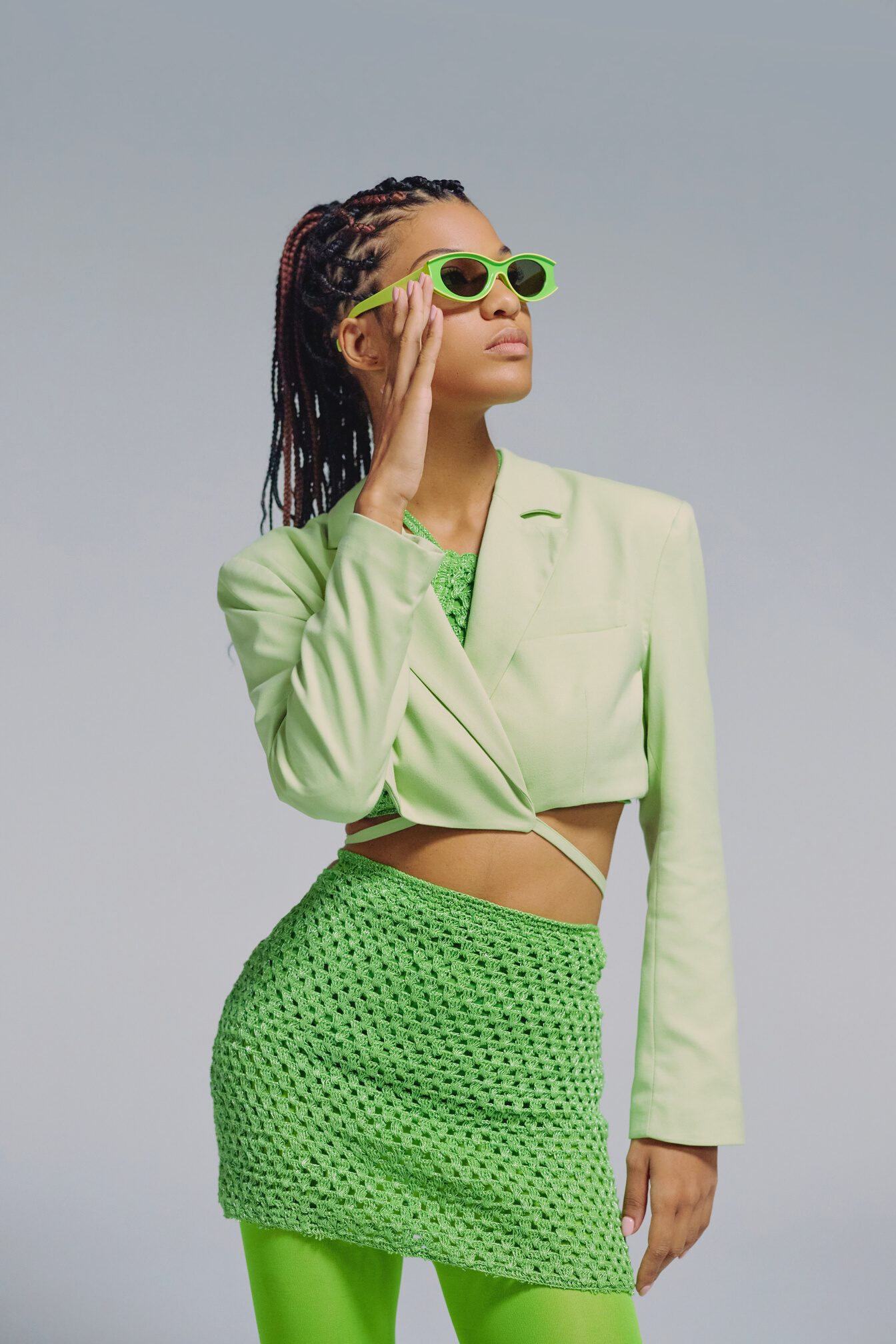 Elaborate on what you want to discuss.
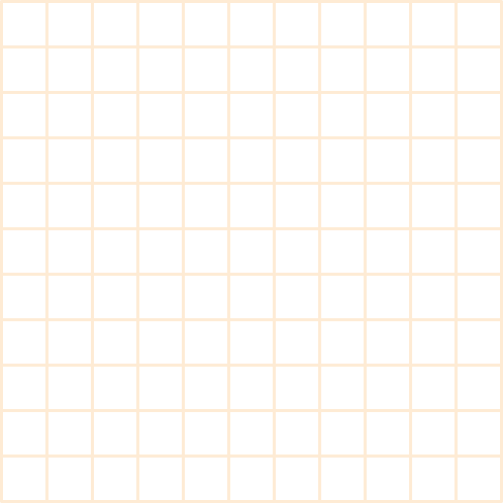 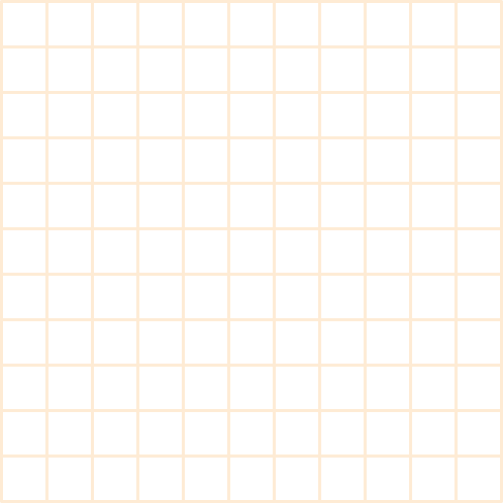 This presentation template is free
for everyone to use thanks to the following:
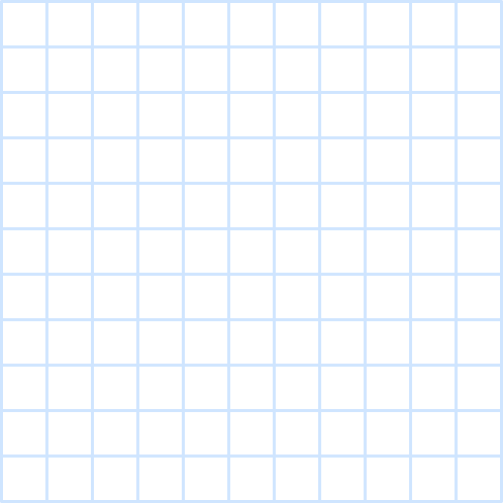 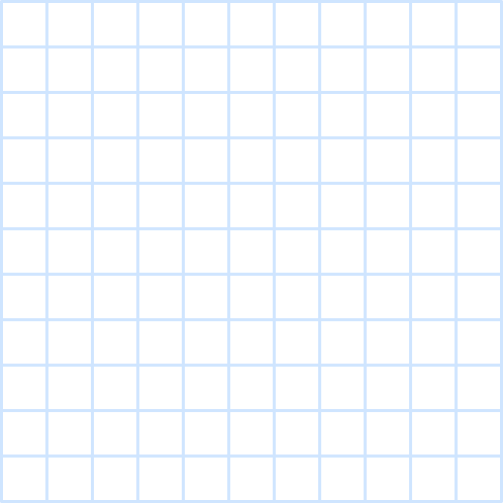 SlidesCarnival for the presentation template
Pexels for the photos
CREDITS
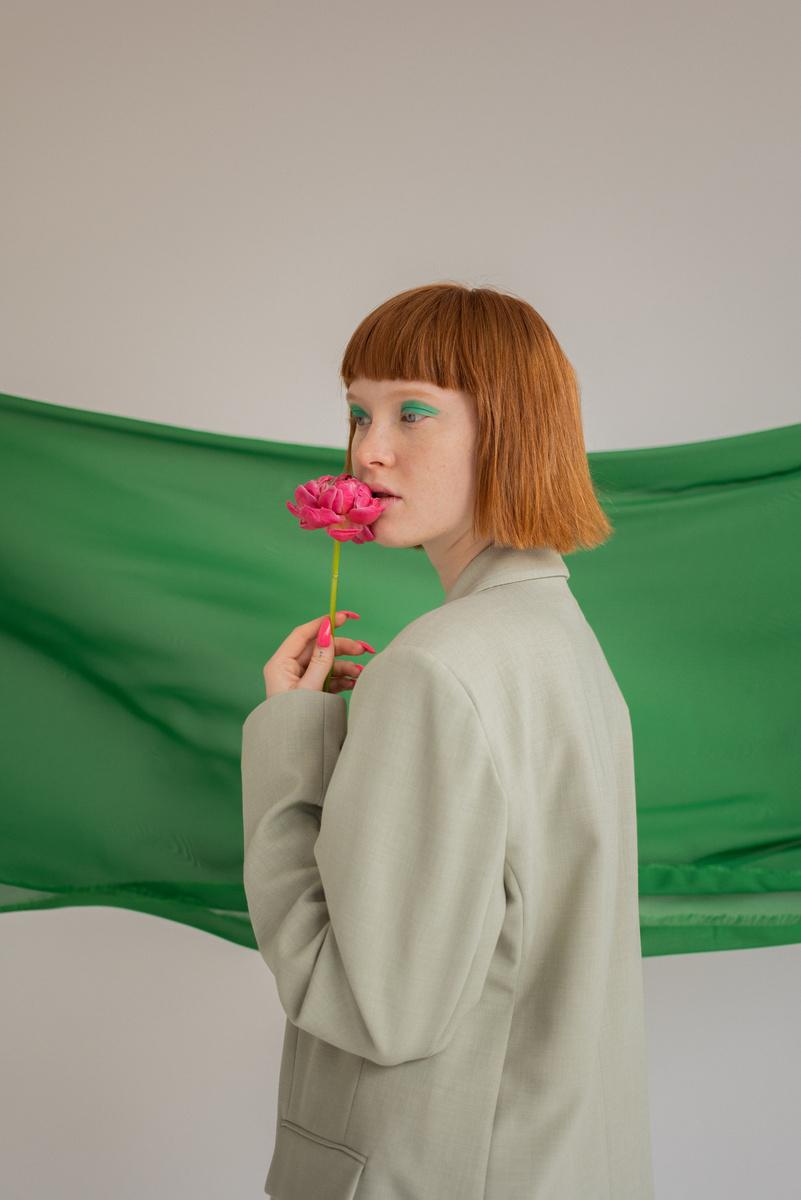 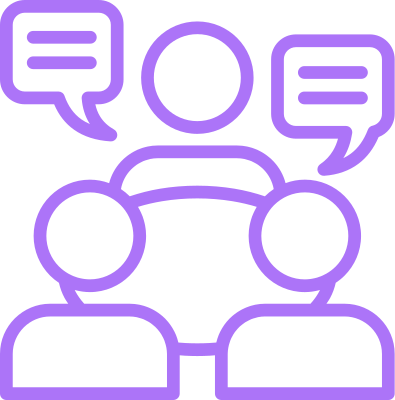 HAPPY
DESIGNING!
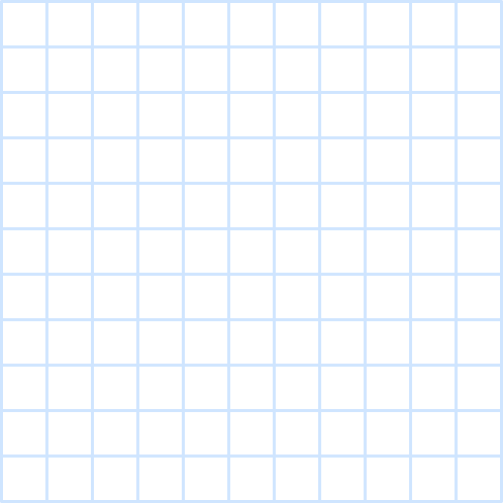 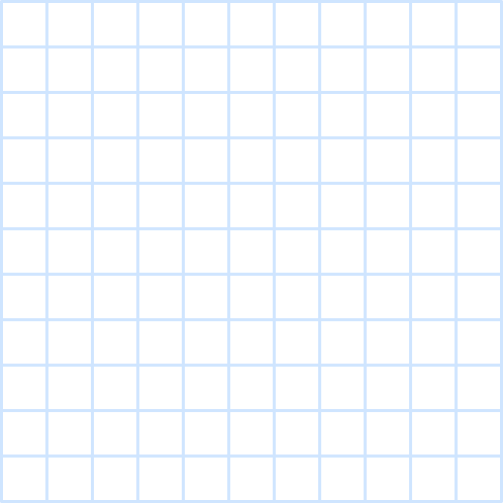 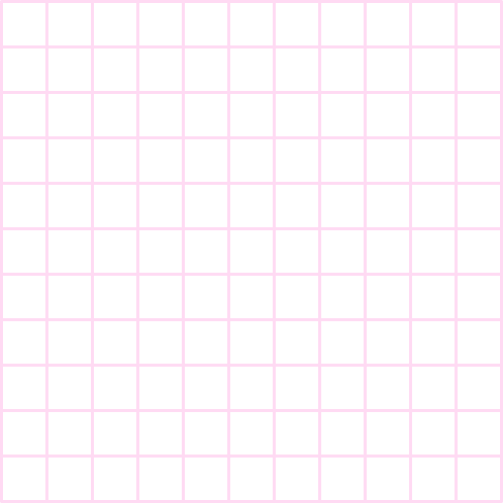 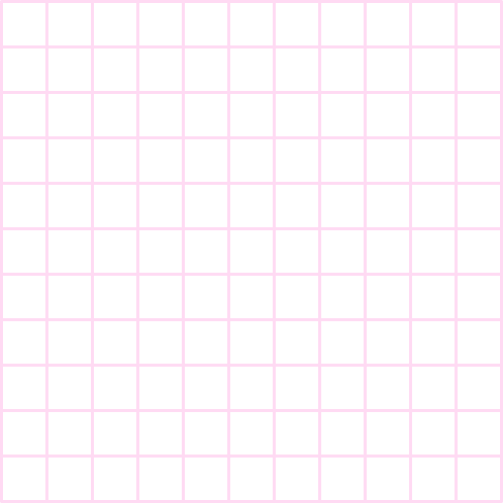 FONTS IN THIS PRESENTATION
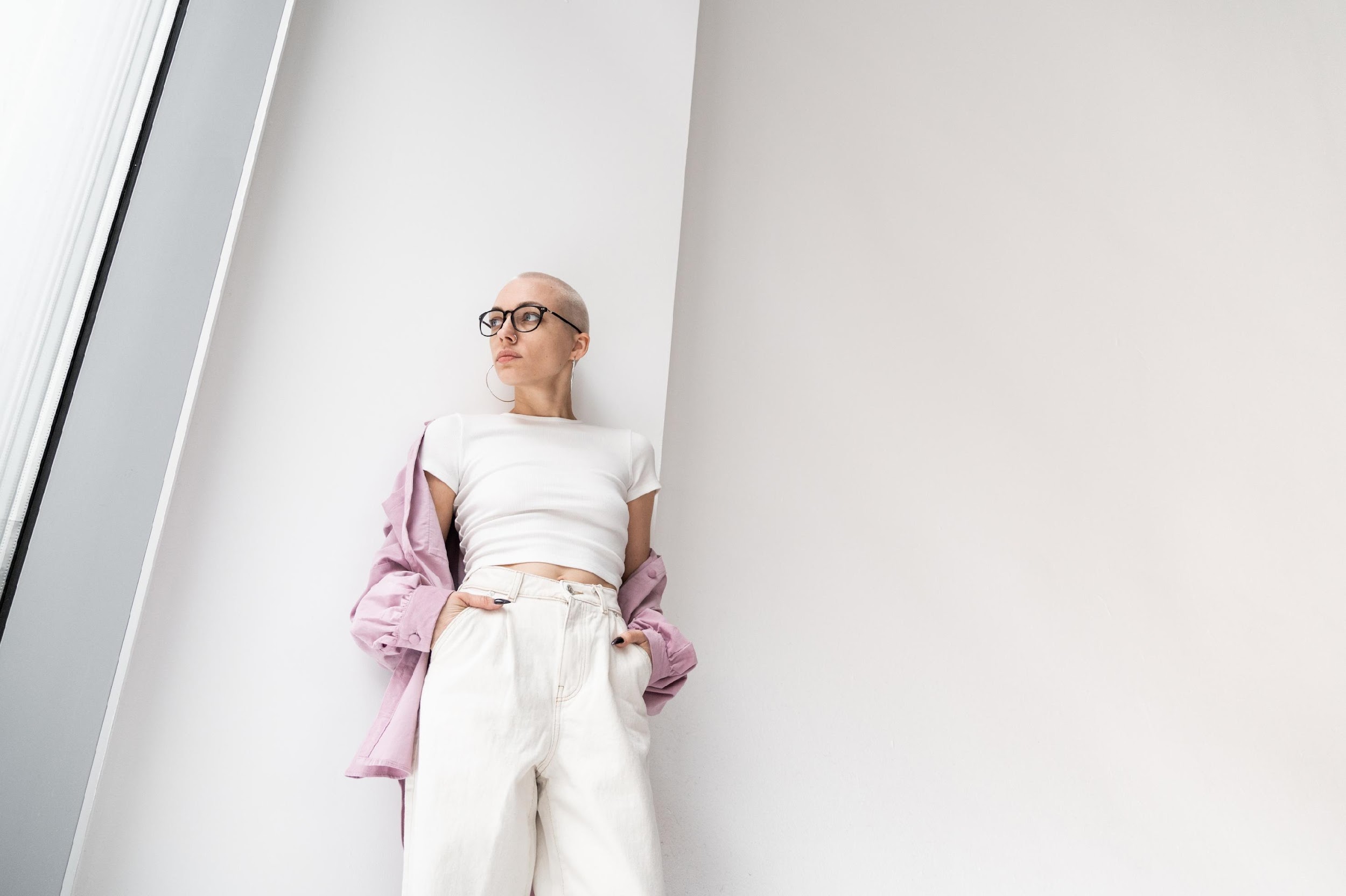 This presentation template
uses the following free fonts:
Titles: Josefin Sans Bold
You can find these
fonts online too.
Happy designing!
Headers: Josefin Sans Bold
Body Copy: Josefin Sans Regular
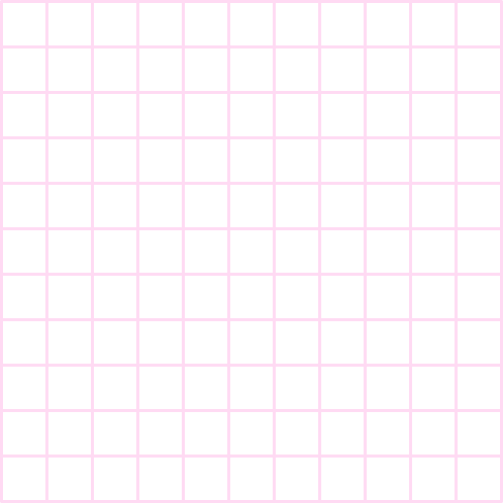 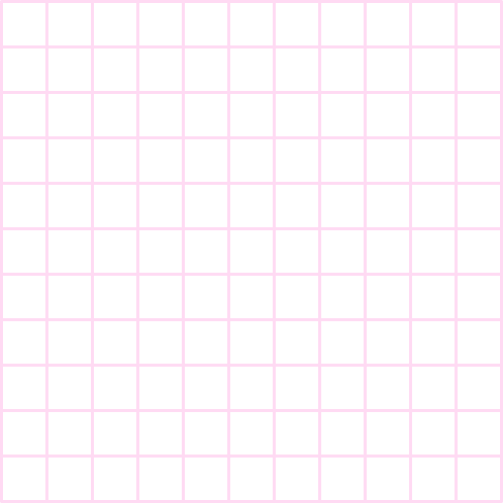 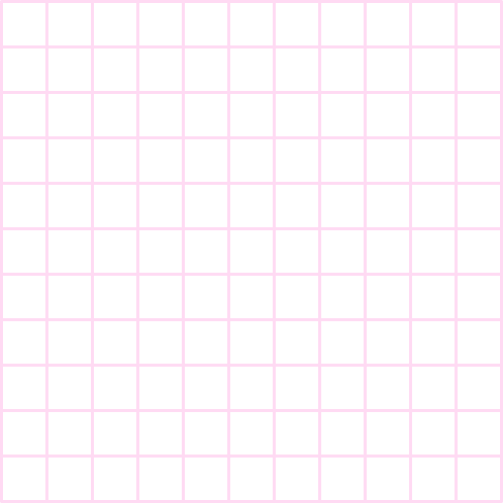 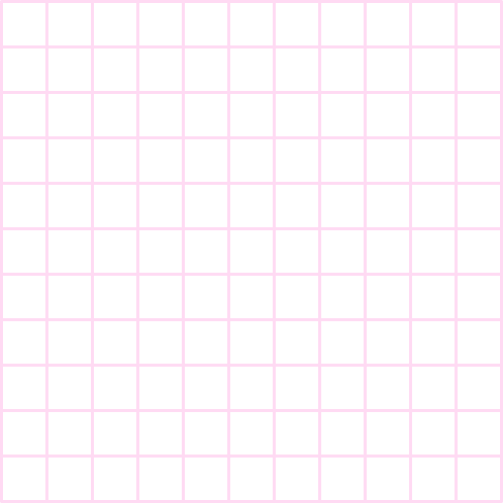 Add a main point
Add a main point
Add a main point
Add a main point
Elaborate on what
you want to discuss.
Elaborate on what
you want to discuss.
Elaborate on what
you want to discuss.
Elaborate on what
you want to discuss.
ADD A TIMELINE PAGE
2016
2018
2020
2022
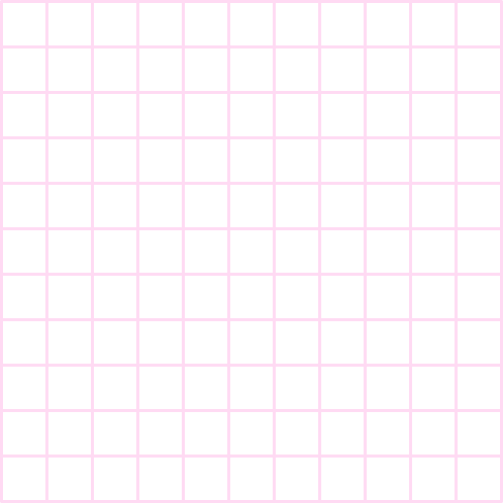 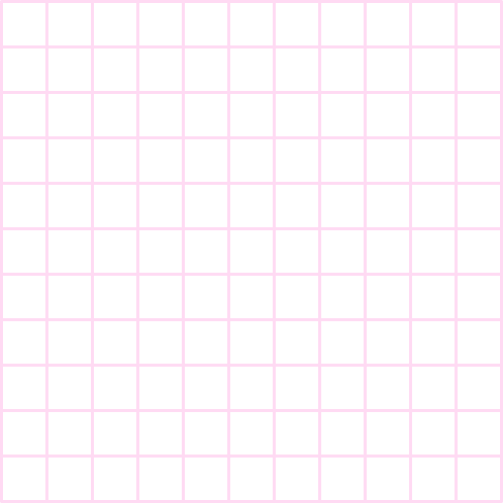 Name
Name
Name
Name
Name
Name
Name
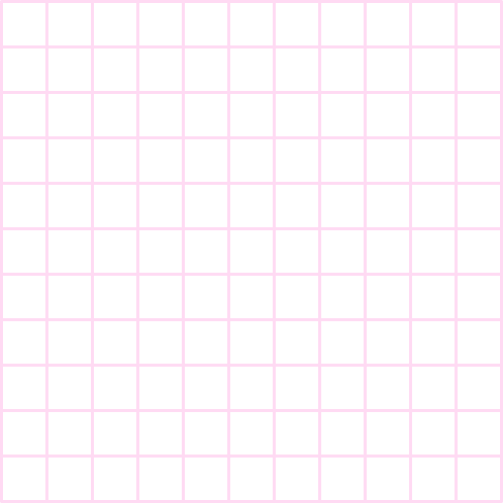 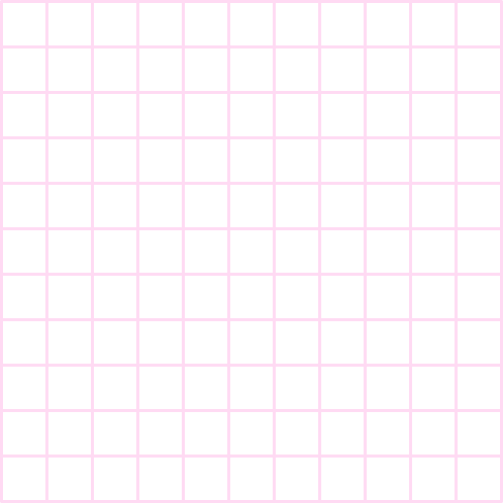 Title or Position
Title or Position
Title or Position
Title or Position
Title or Position
Title or Position
Title or Position
ADD A CHART PAGE
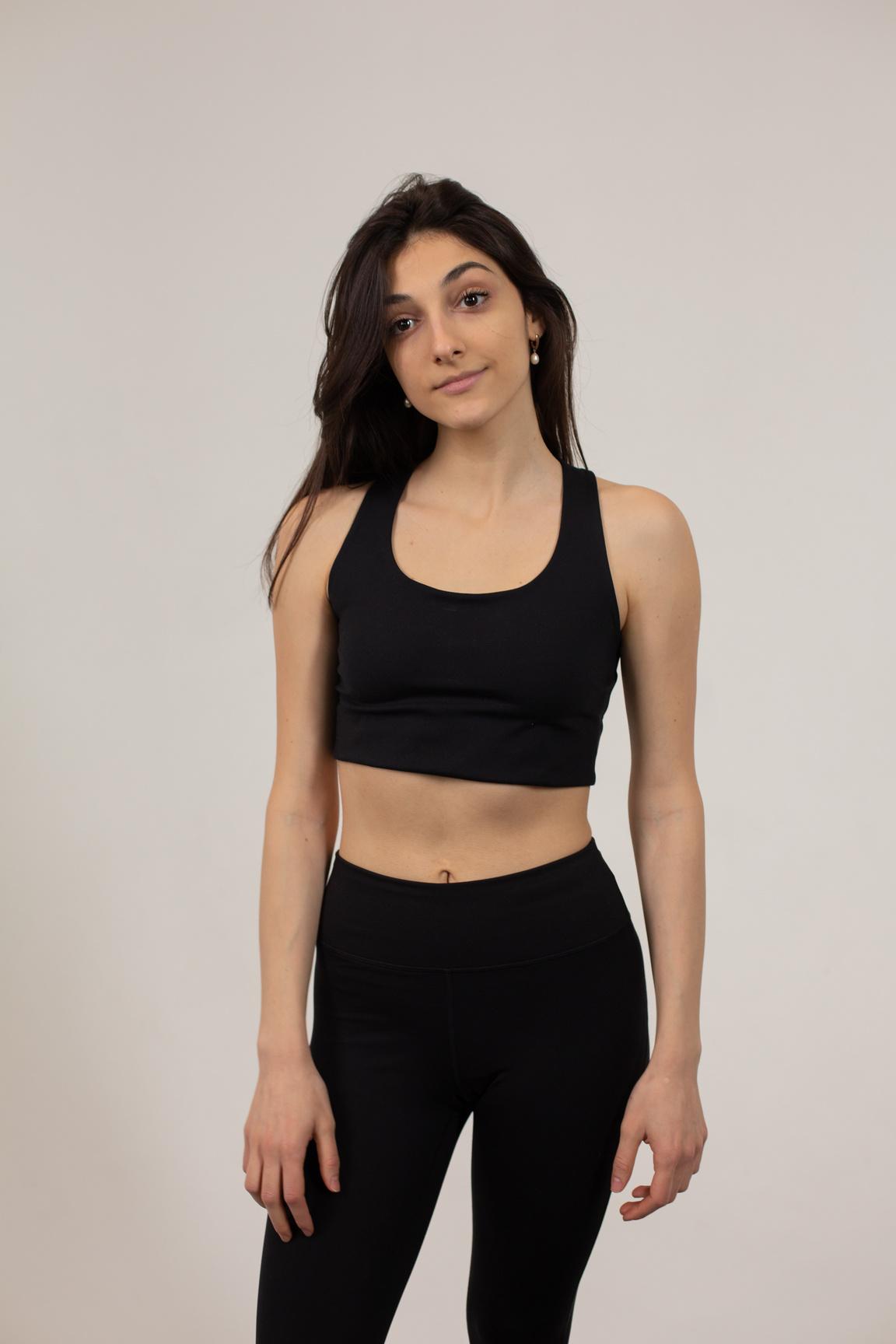 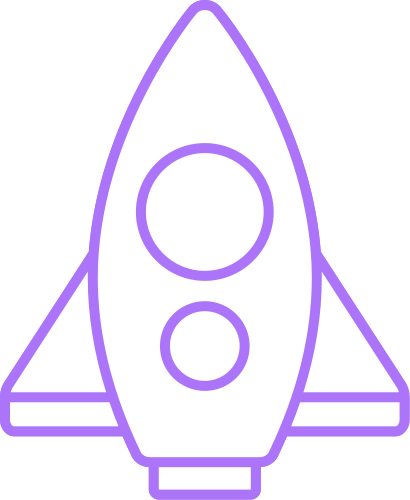 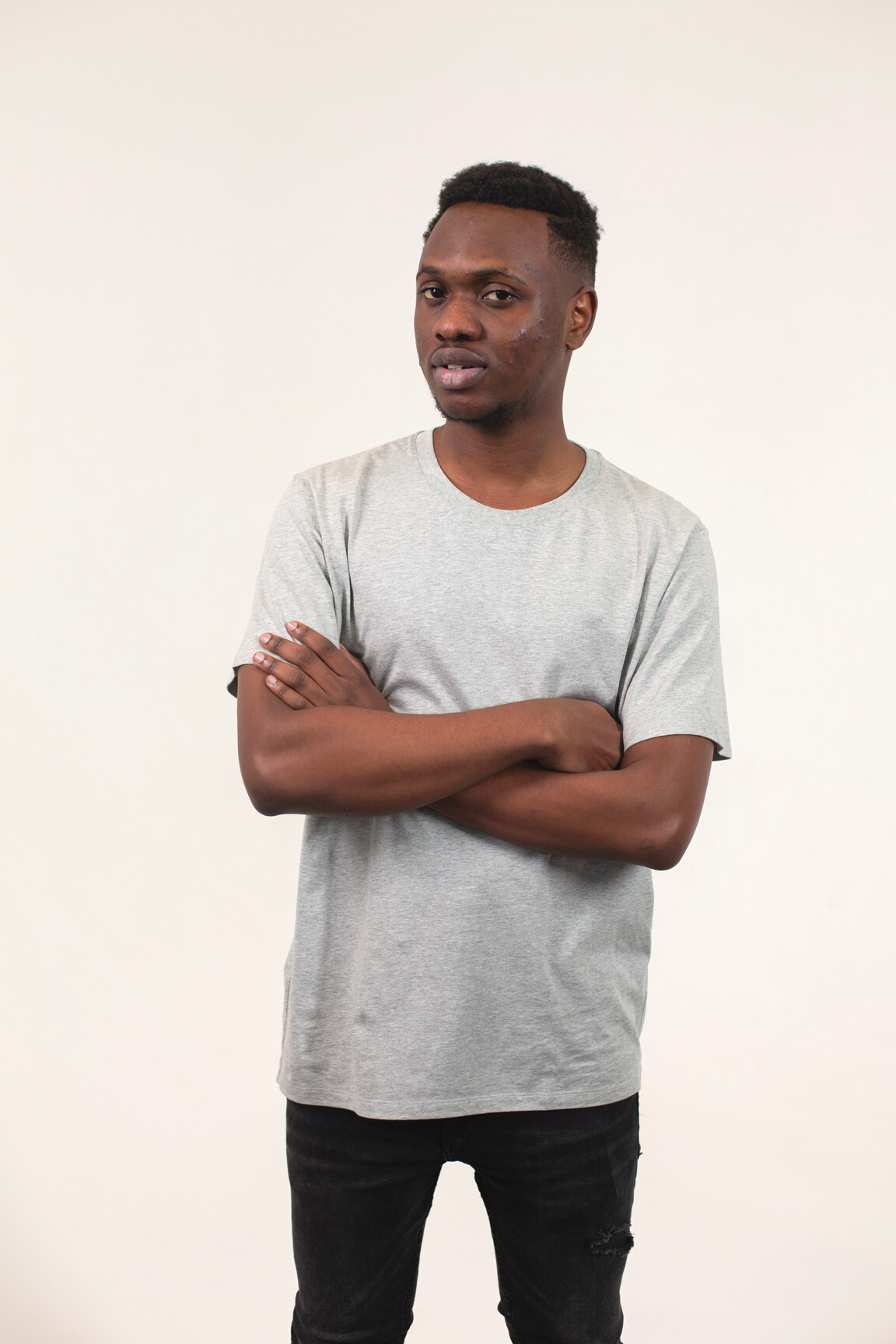 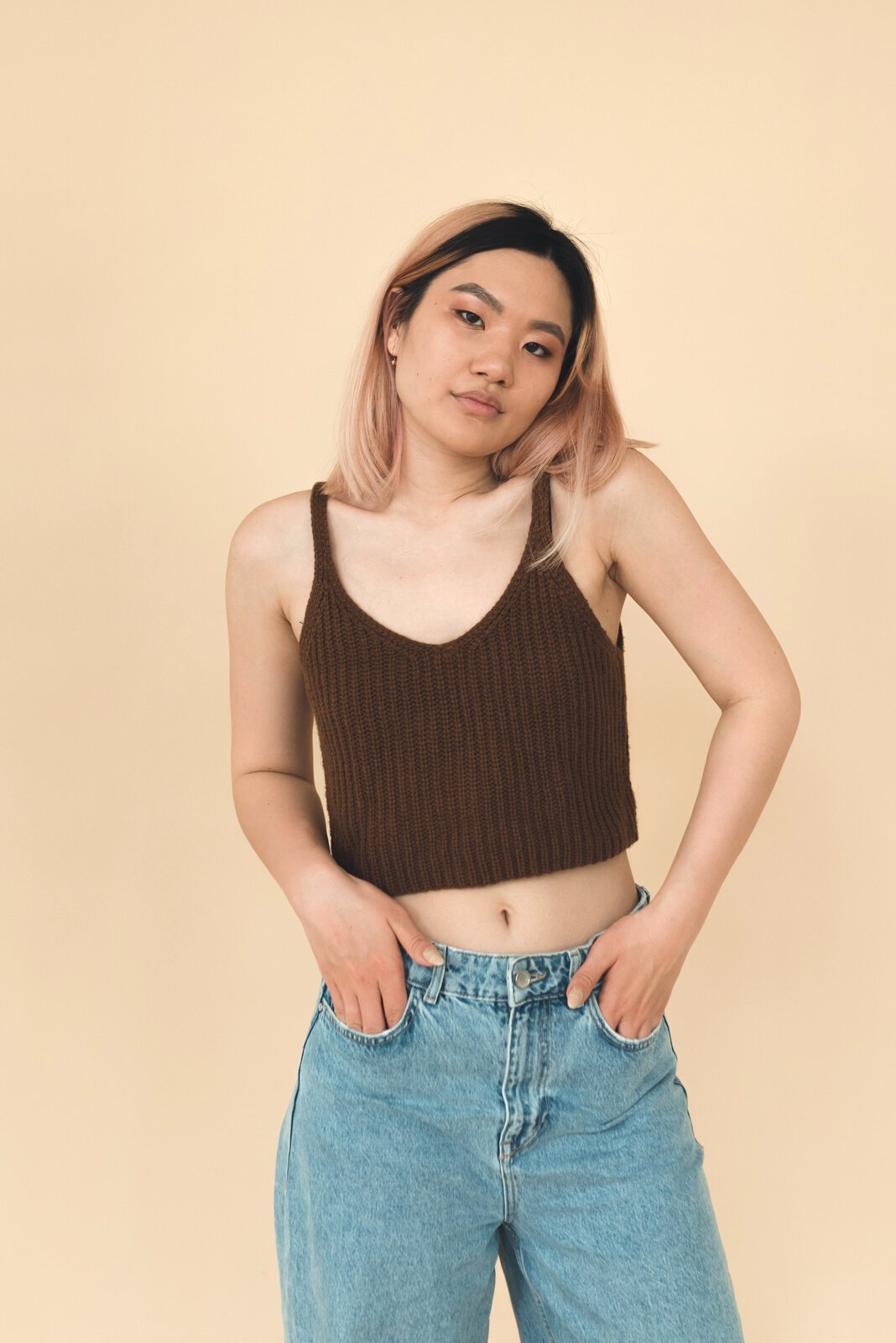 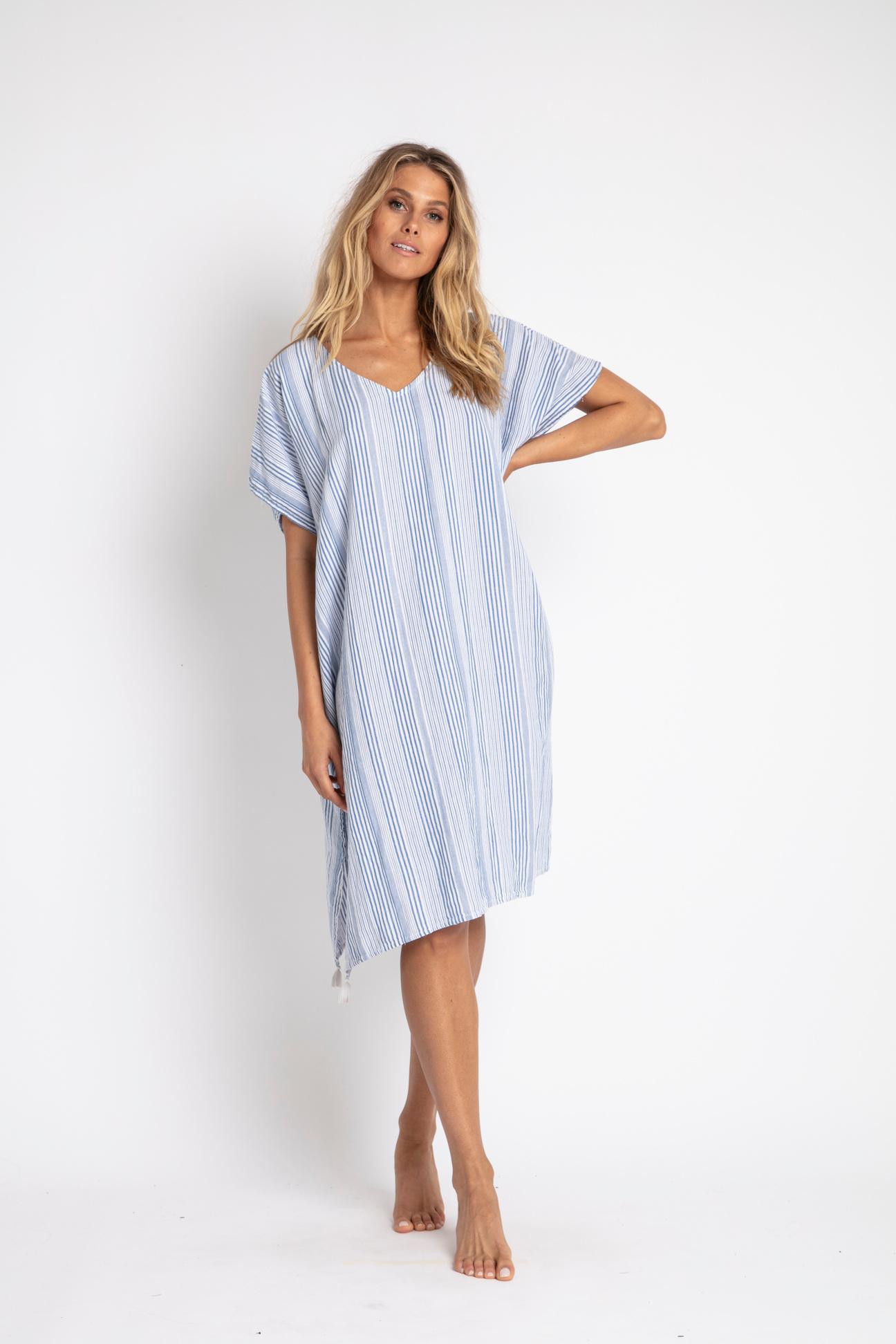 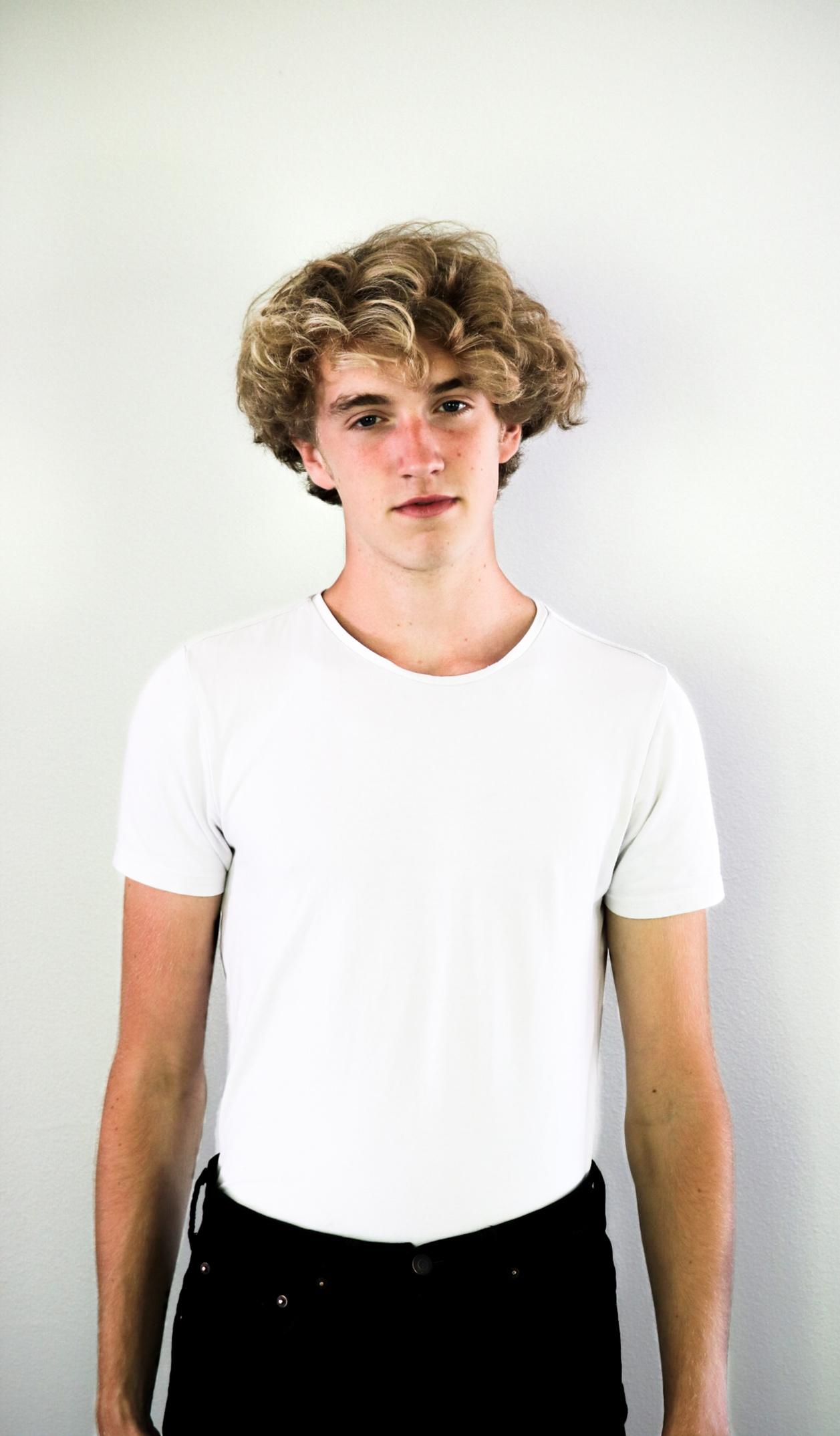 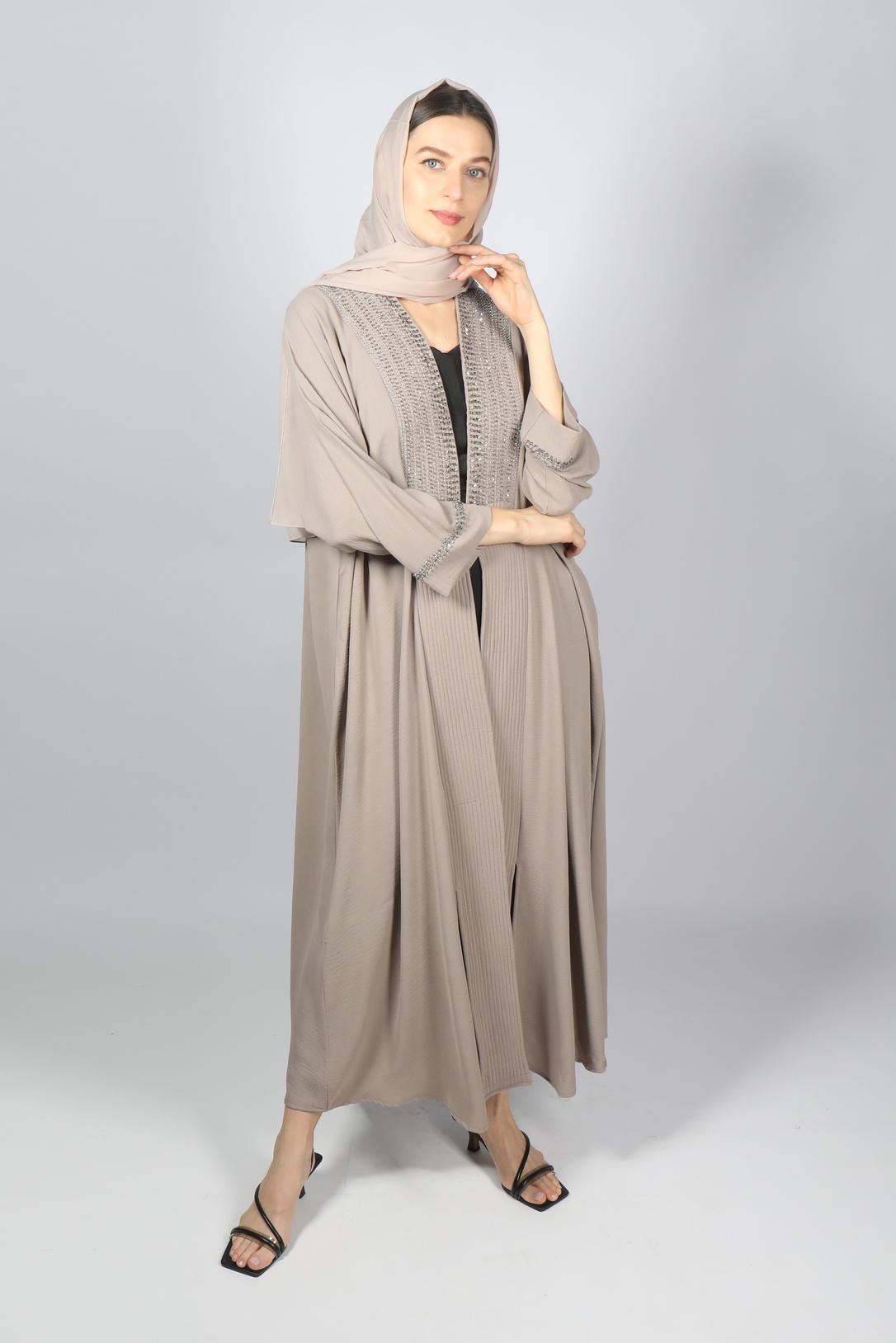 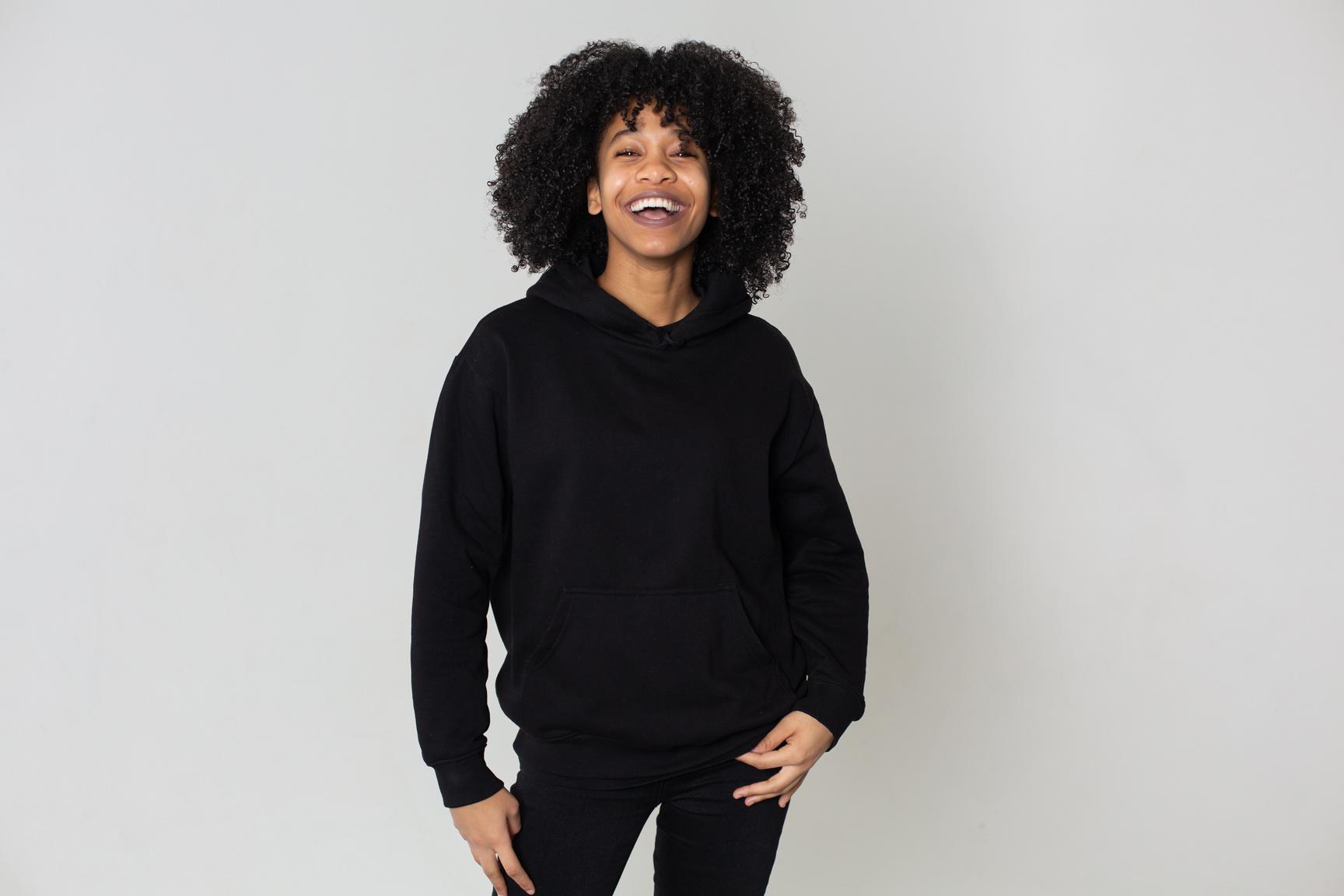 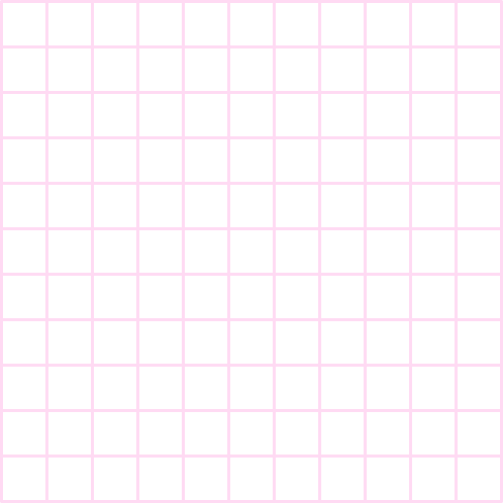 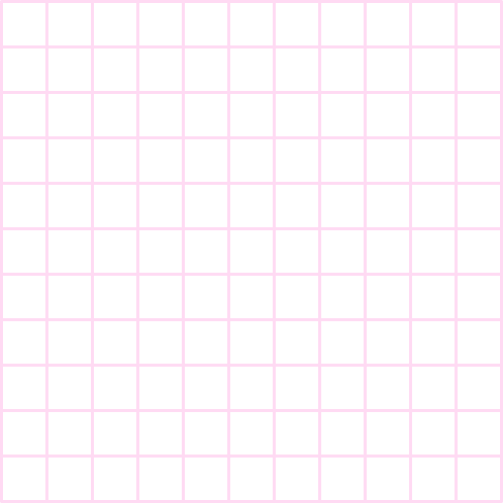 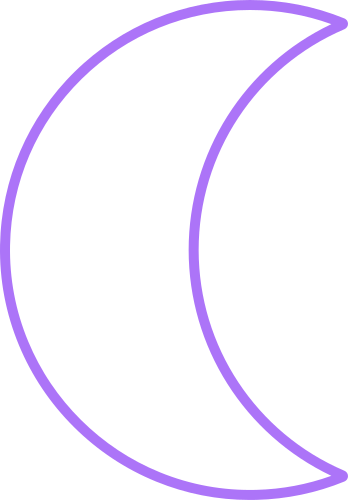 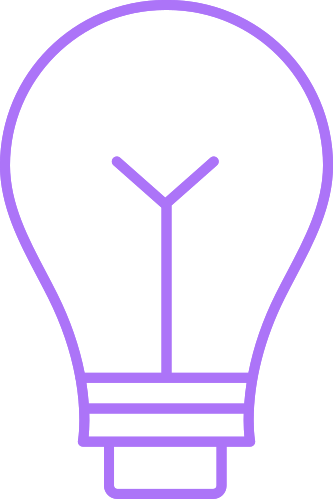 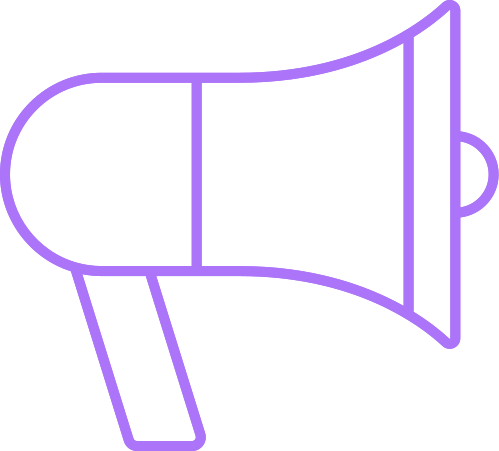 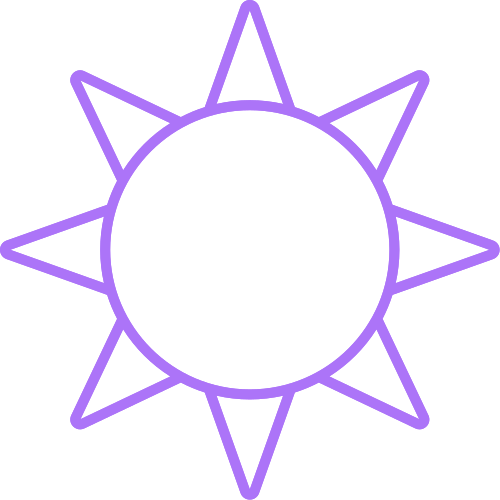 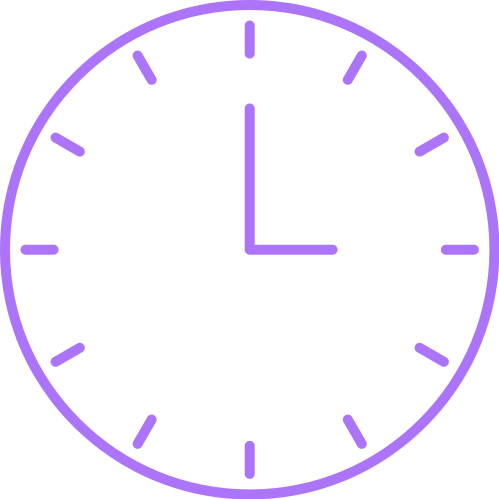 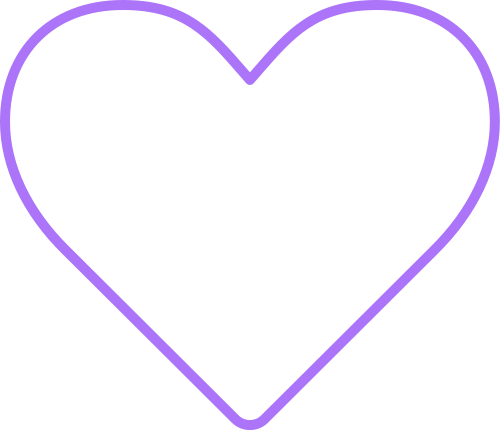 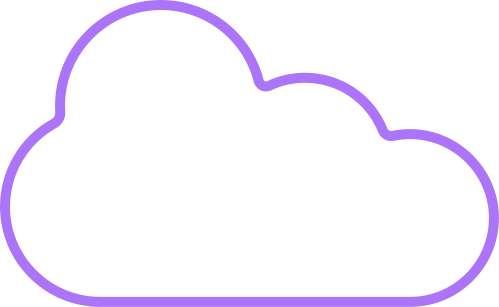 RESOURCE 
PAGE
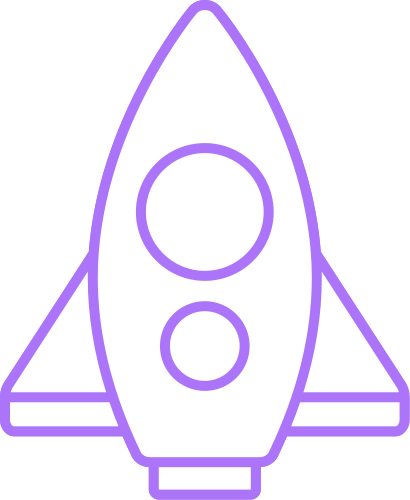 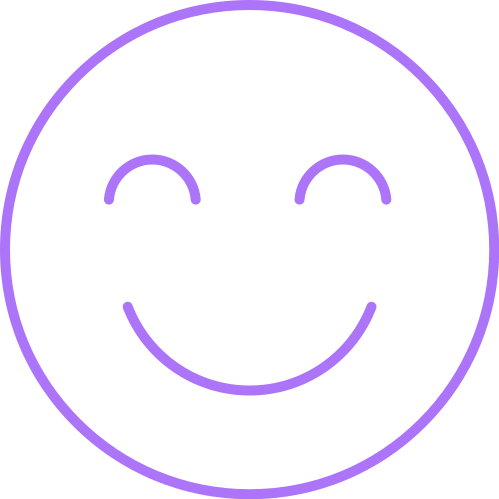 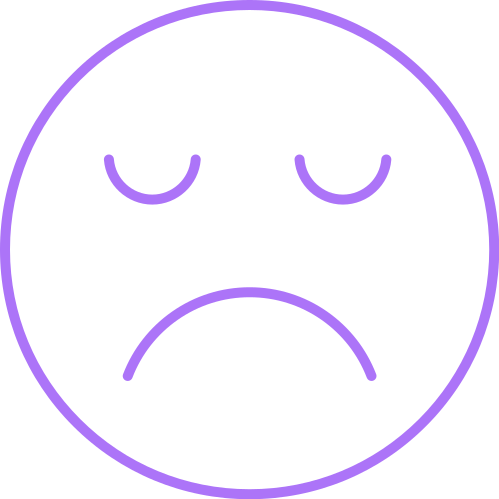 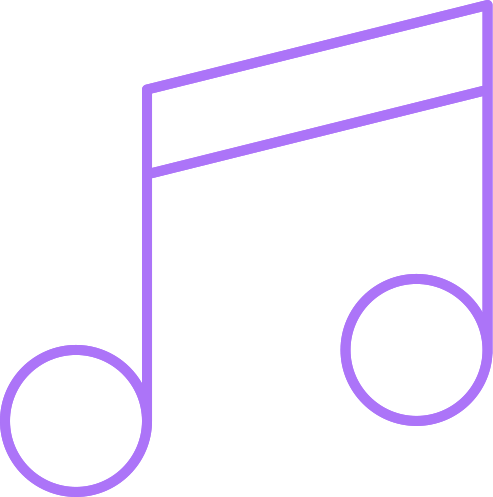 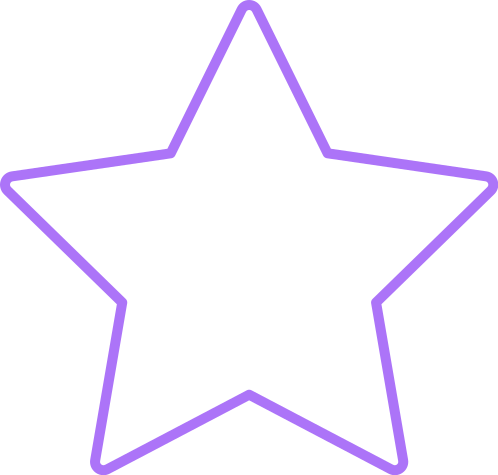 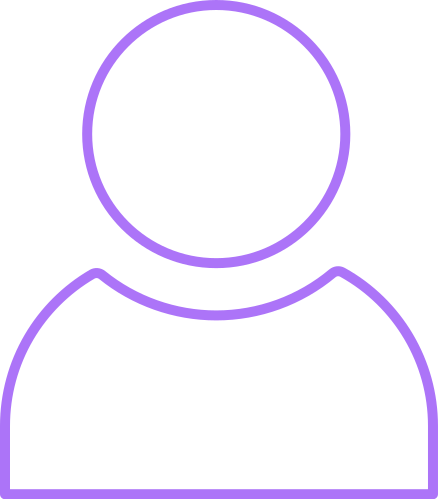 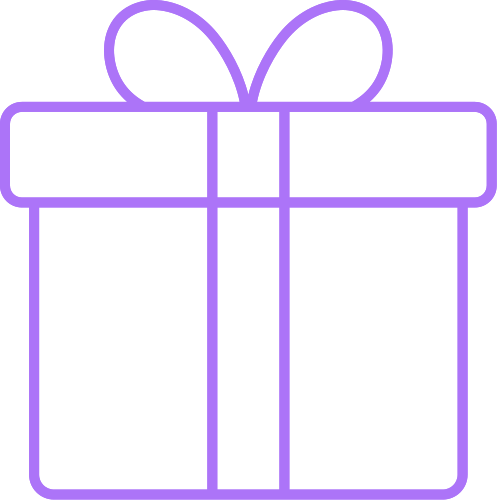 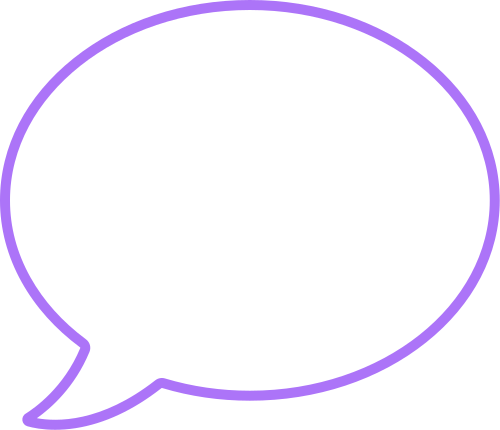 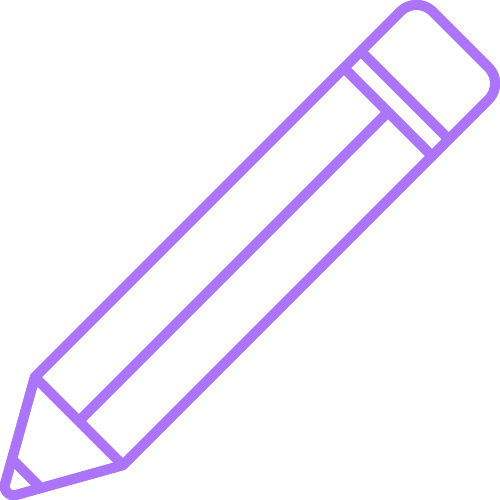 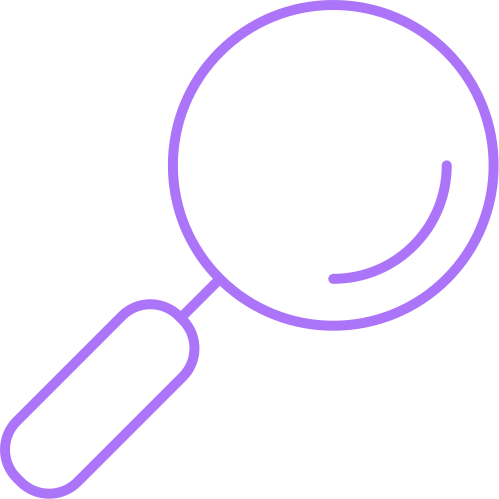 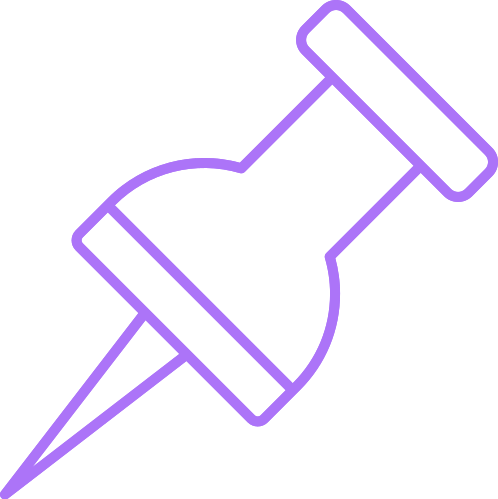 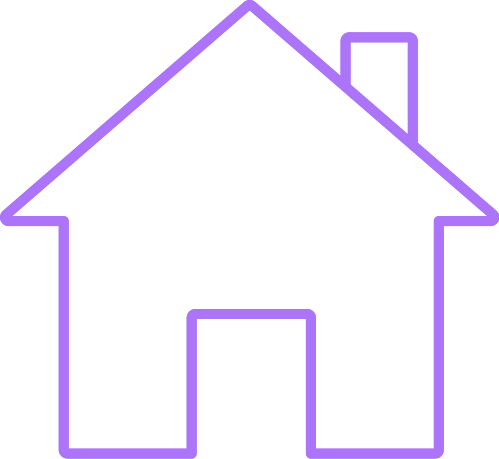 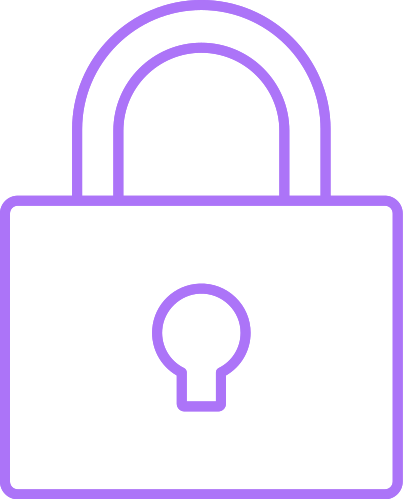 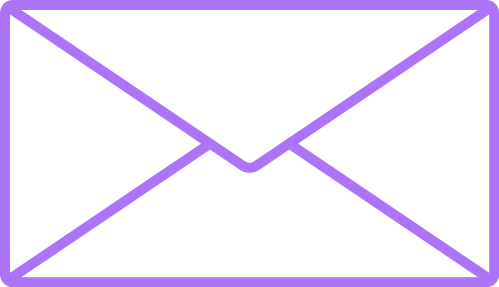 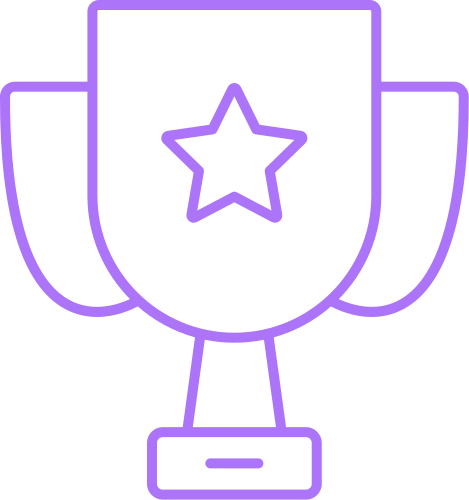 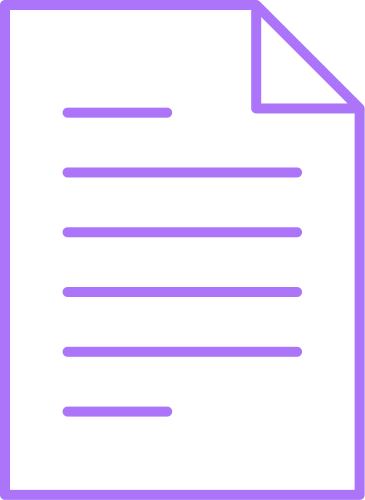 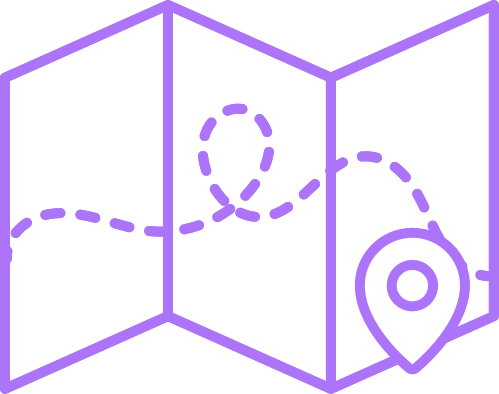 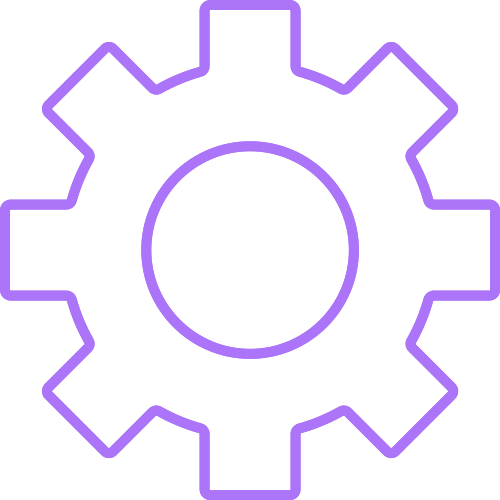 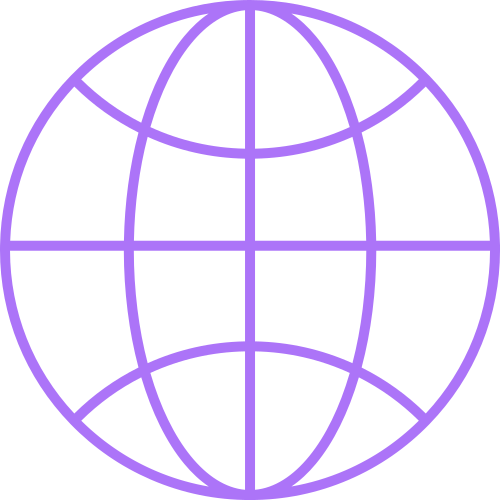 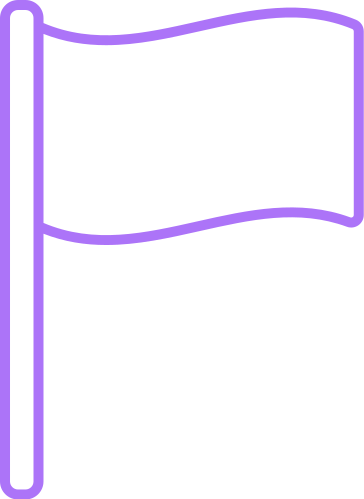 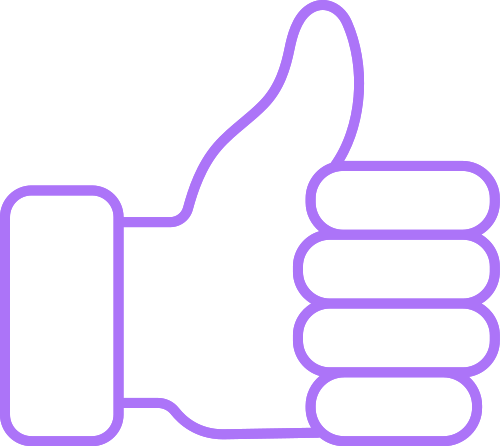 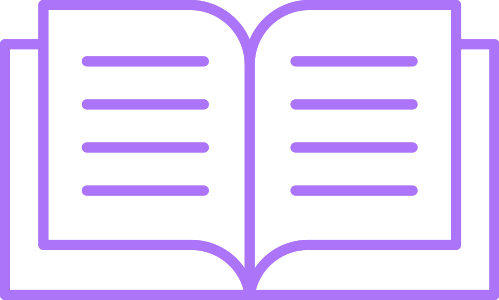 Use these design resources
in your Canva Presentation.
Happy designing! 

Don't forget to delete this
page before presenting.
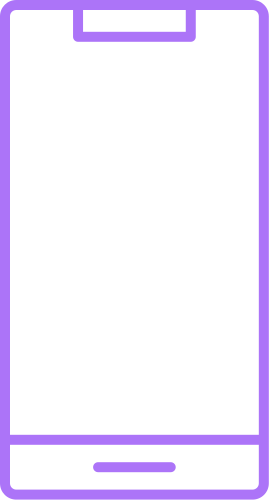 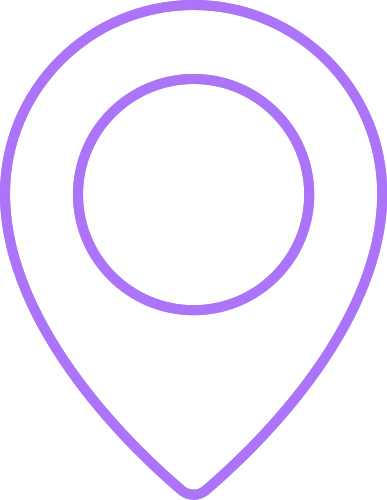 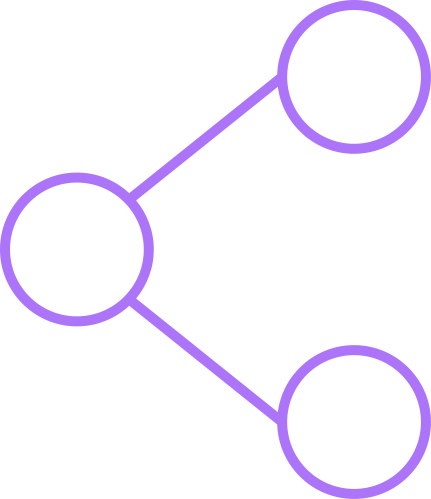 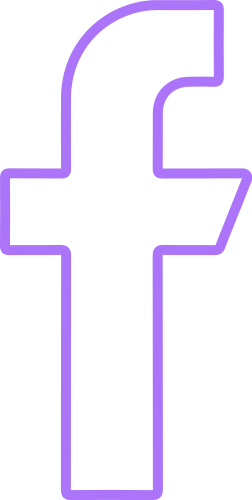 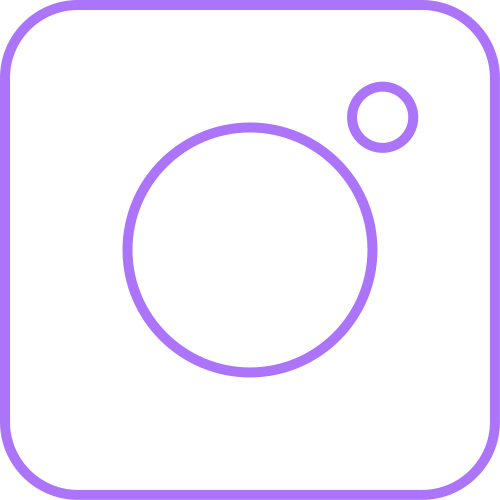 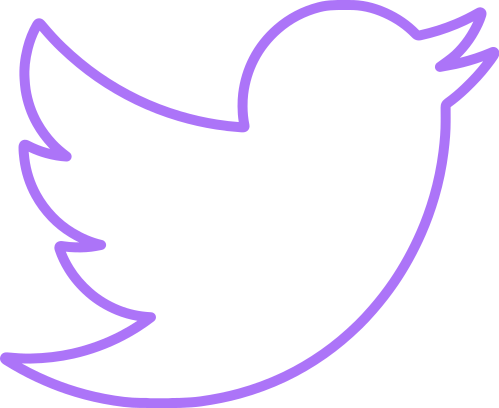 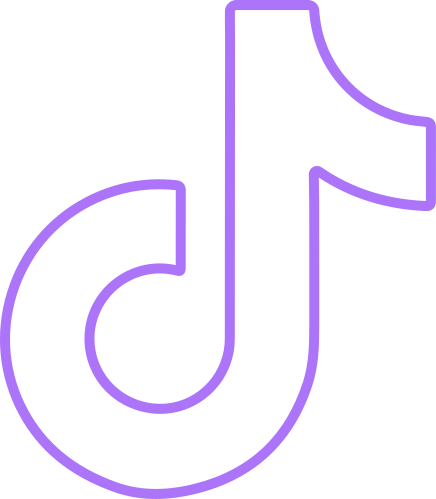 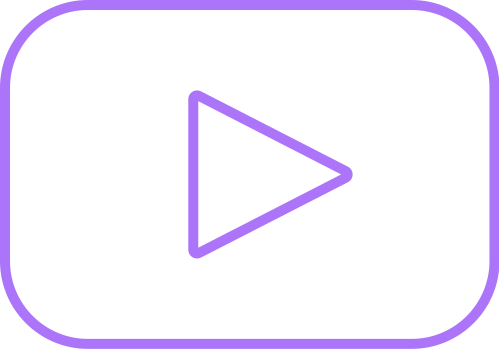 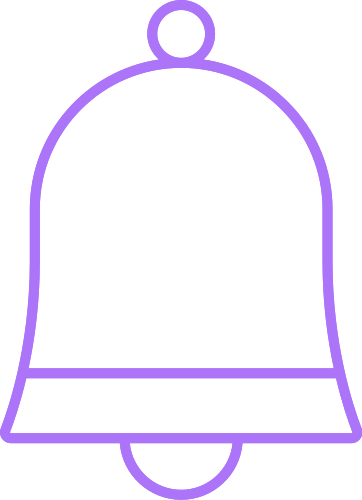 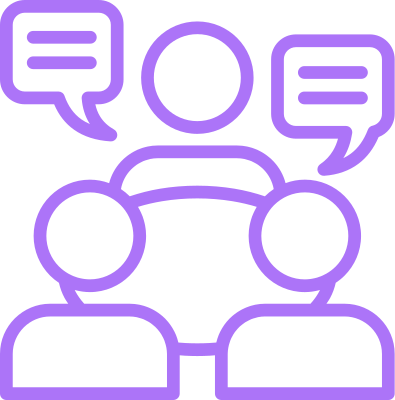 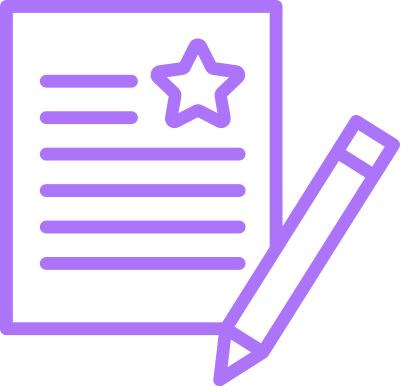 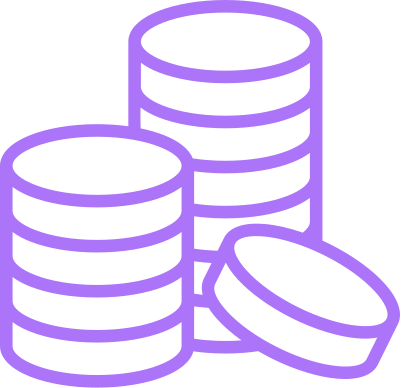 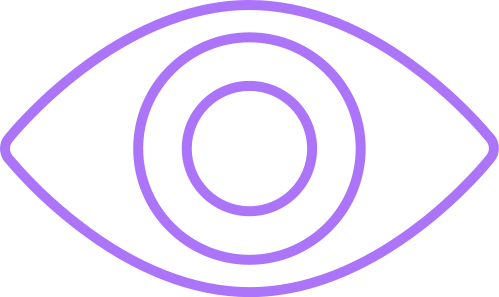 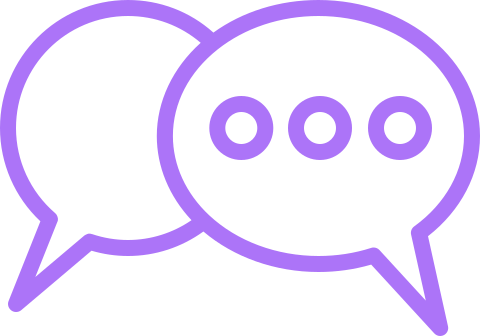 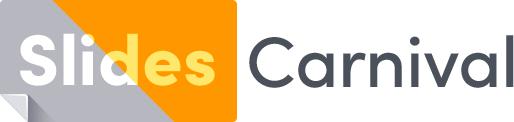 FREE TEMPLATES FOR ALL
YOUR PRESENTATION NEEDS
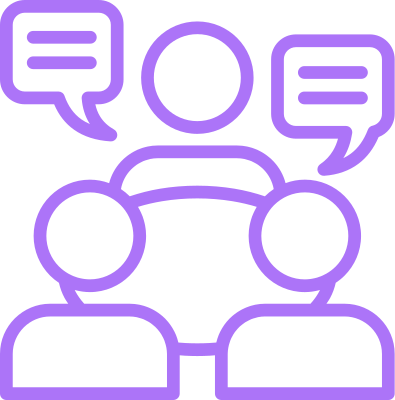 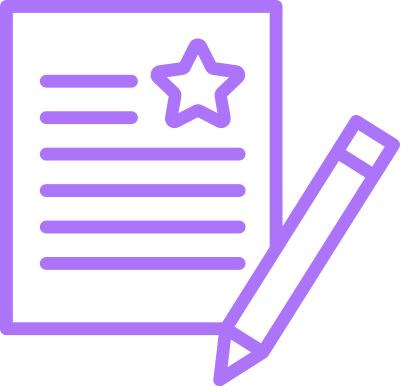 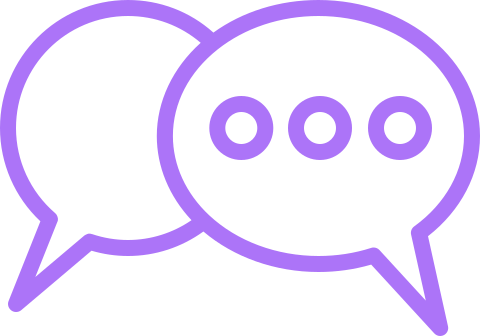 For PowerPoint,
Google Slides & Canva
100% free for personal
or commercial use
Ready to use, professional, and customizable
Blow your audience away with attractive visuals